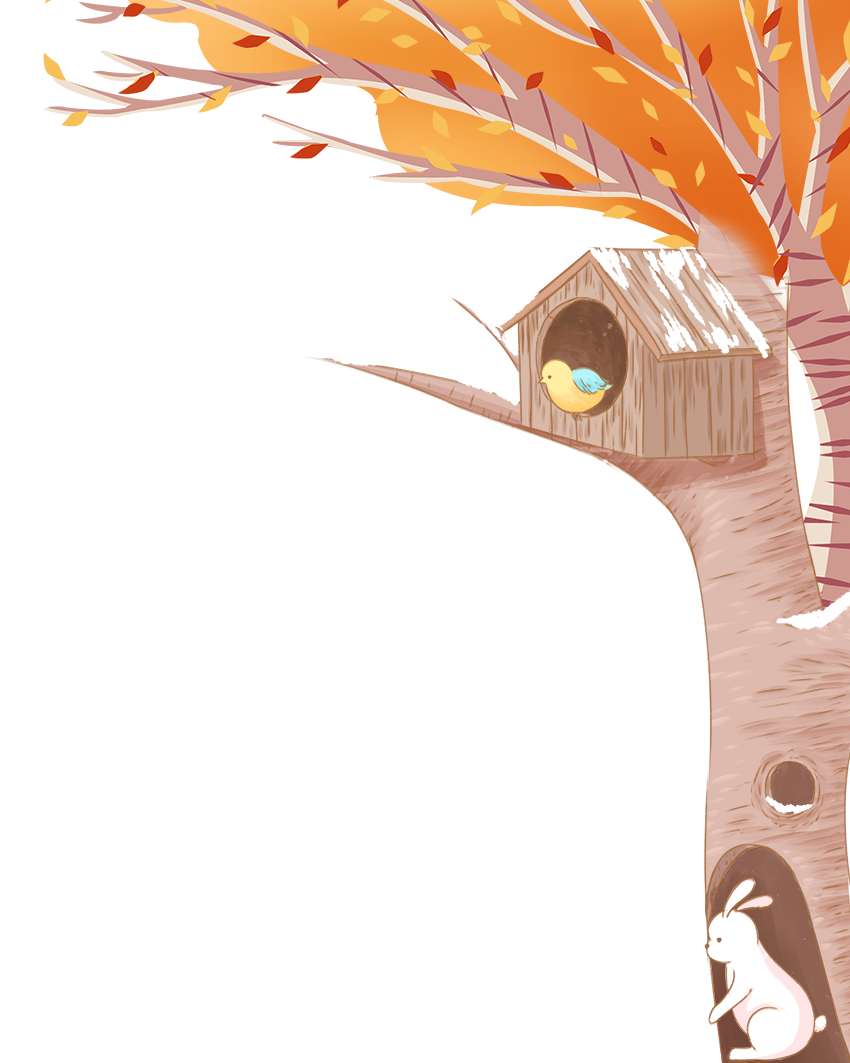 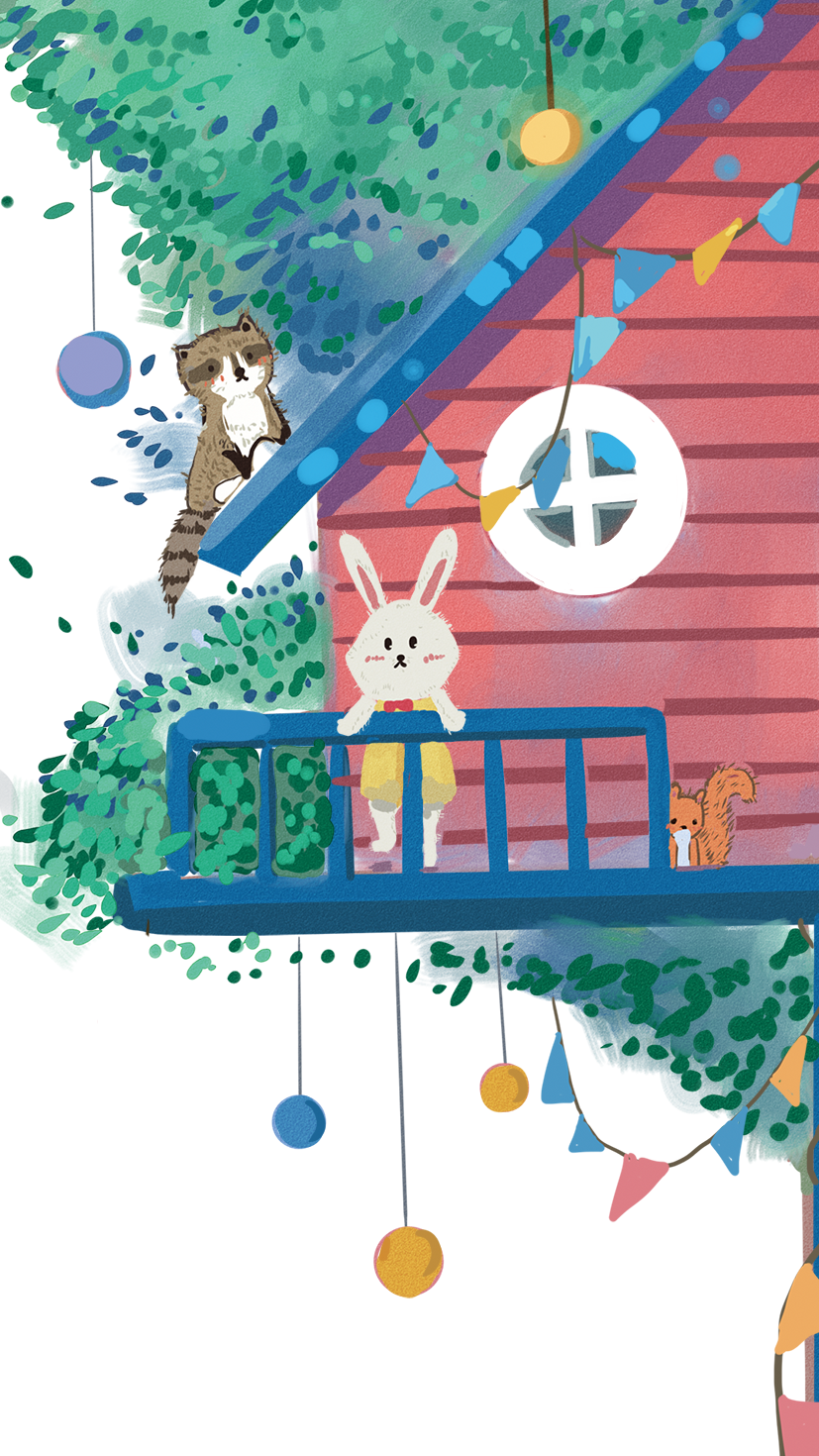 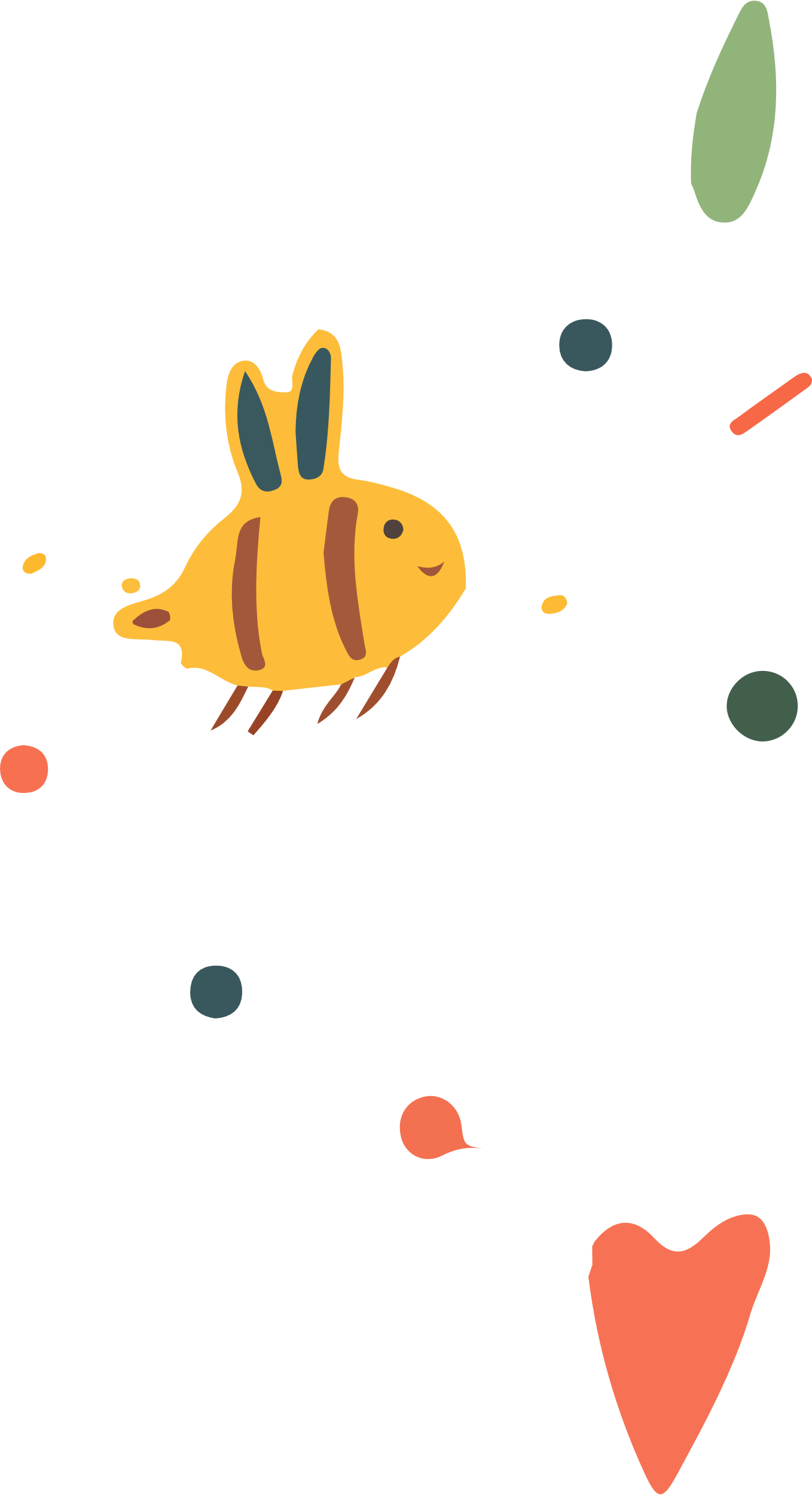 Chính tả 4
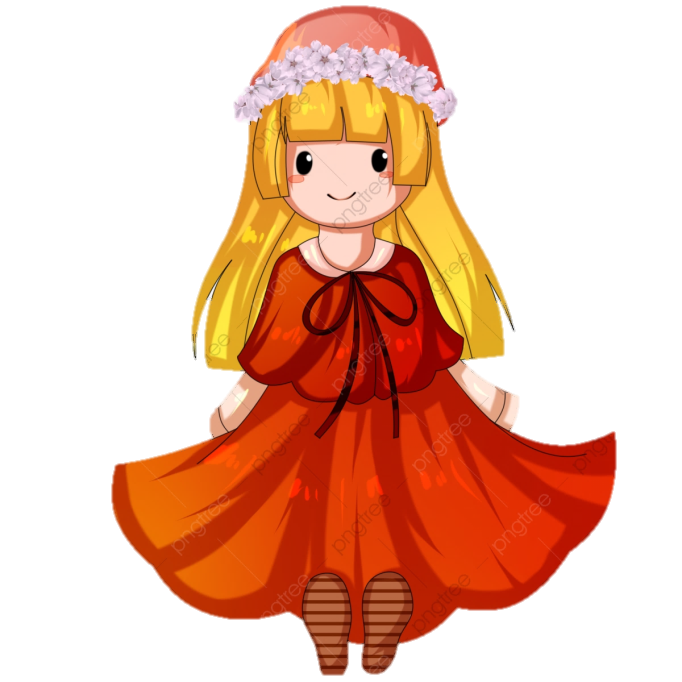 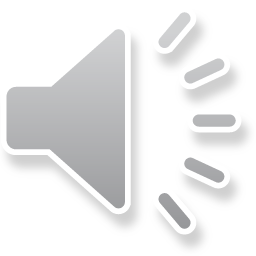 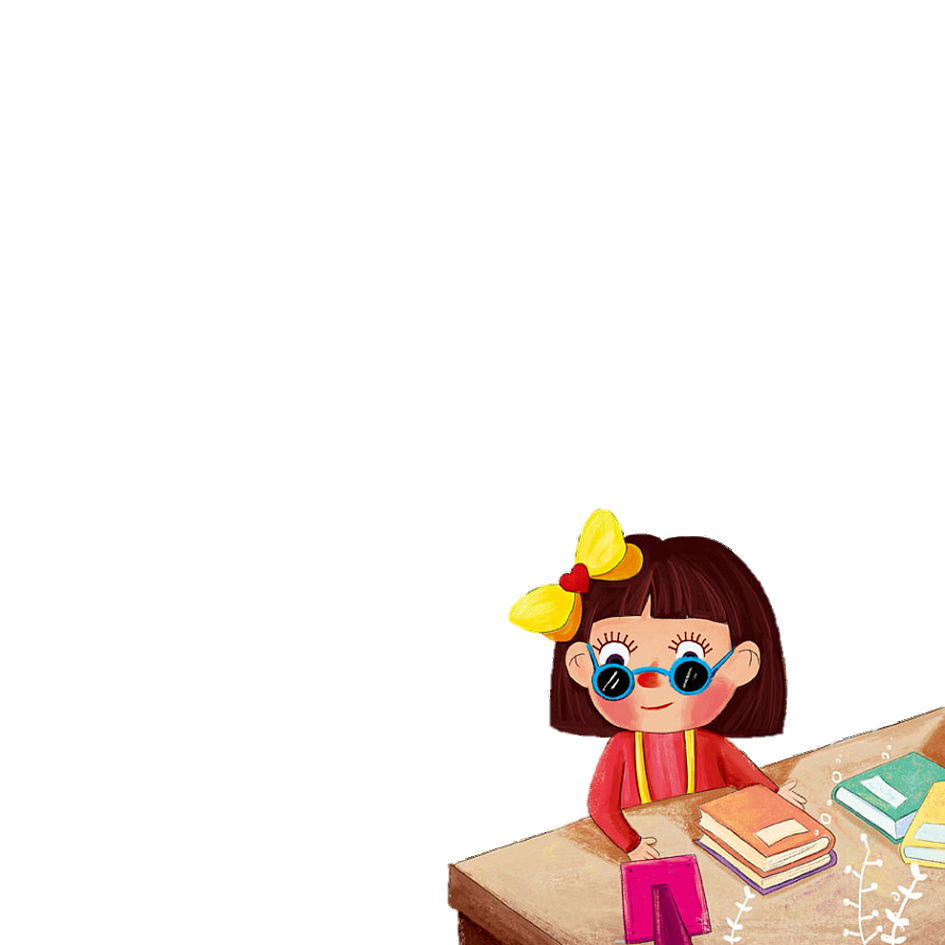 Nghe – viết: Chiếc áo của 
búp bê
Nghe – viết: Chiếc áo của 
búp bê
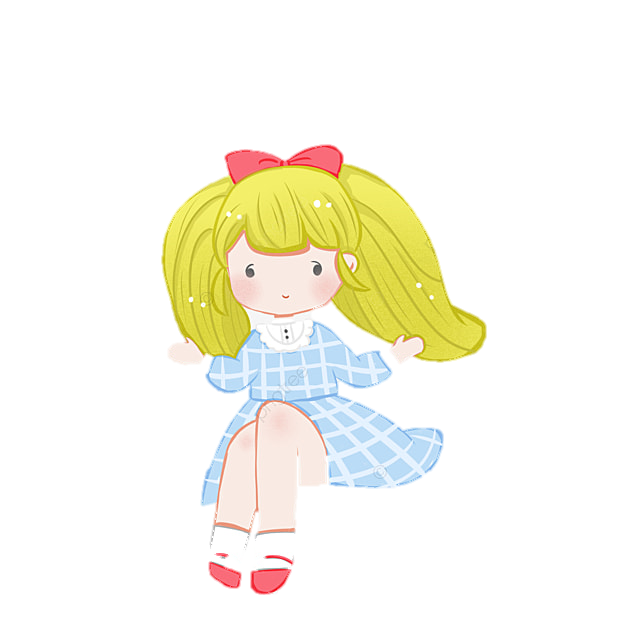 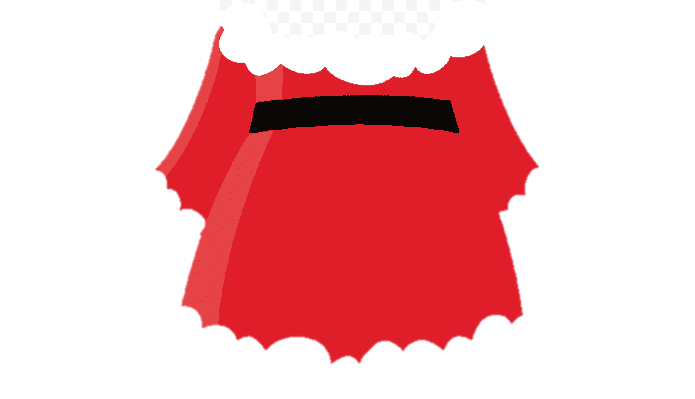 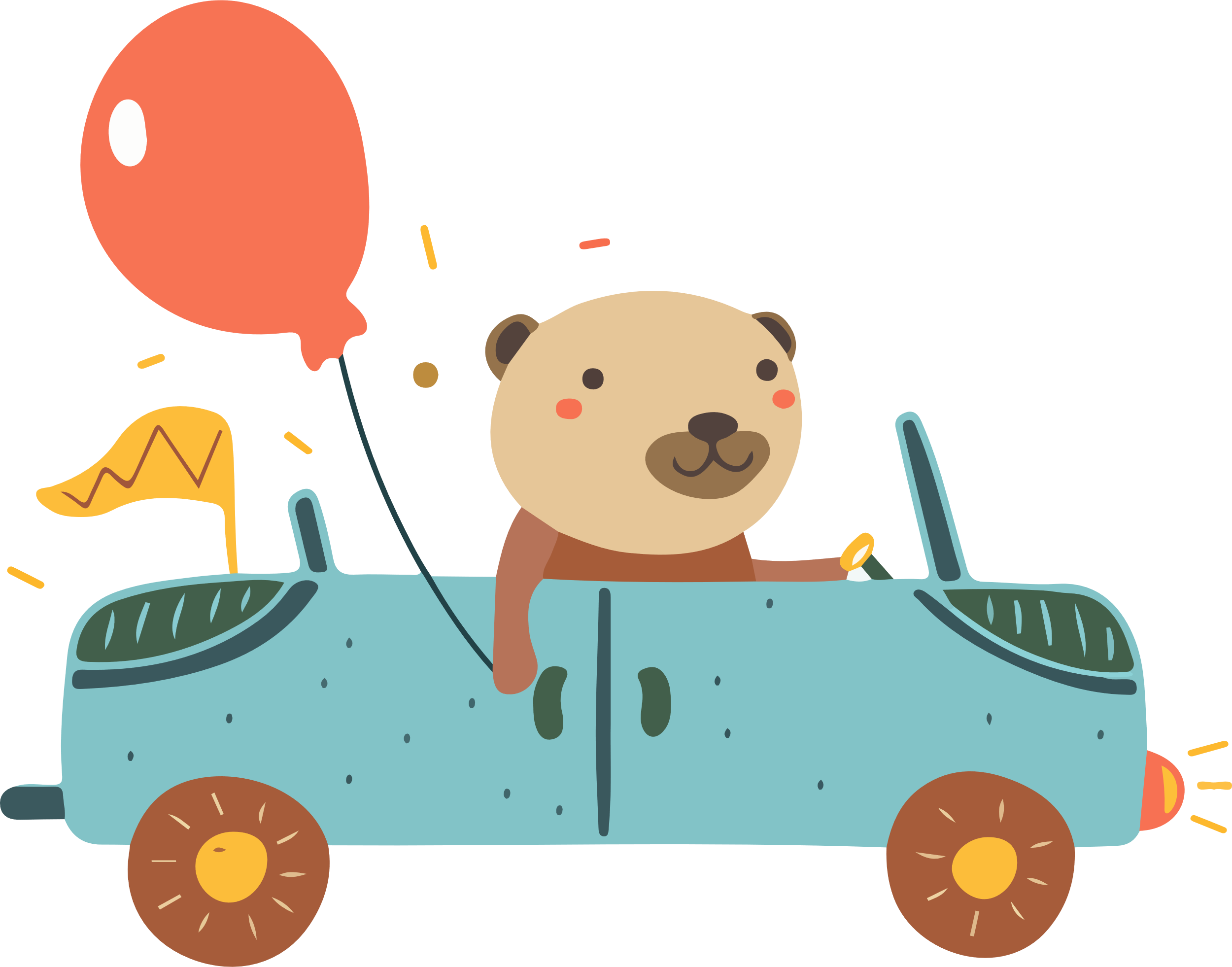 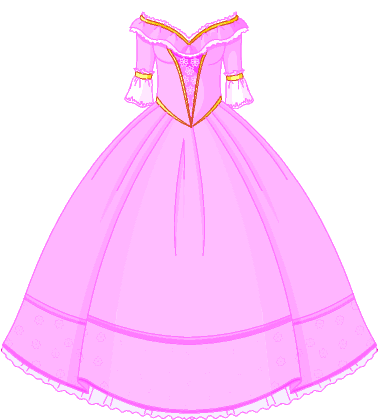 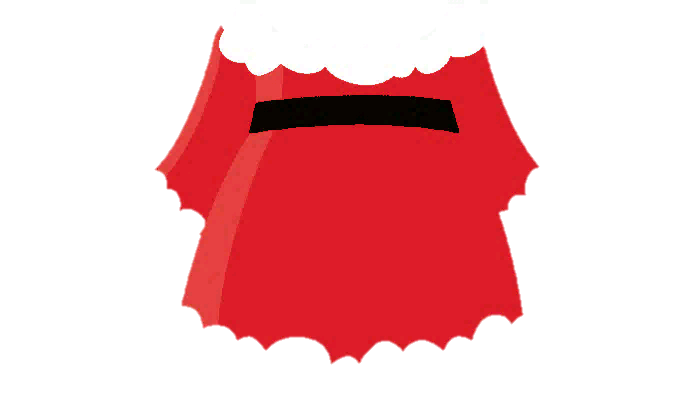 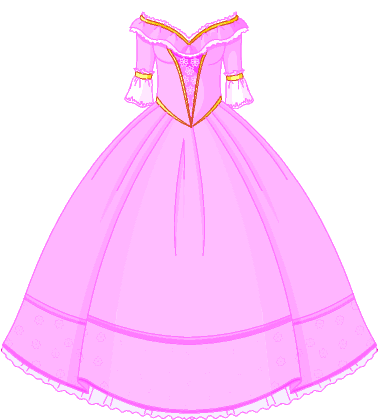 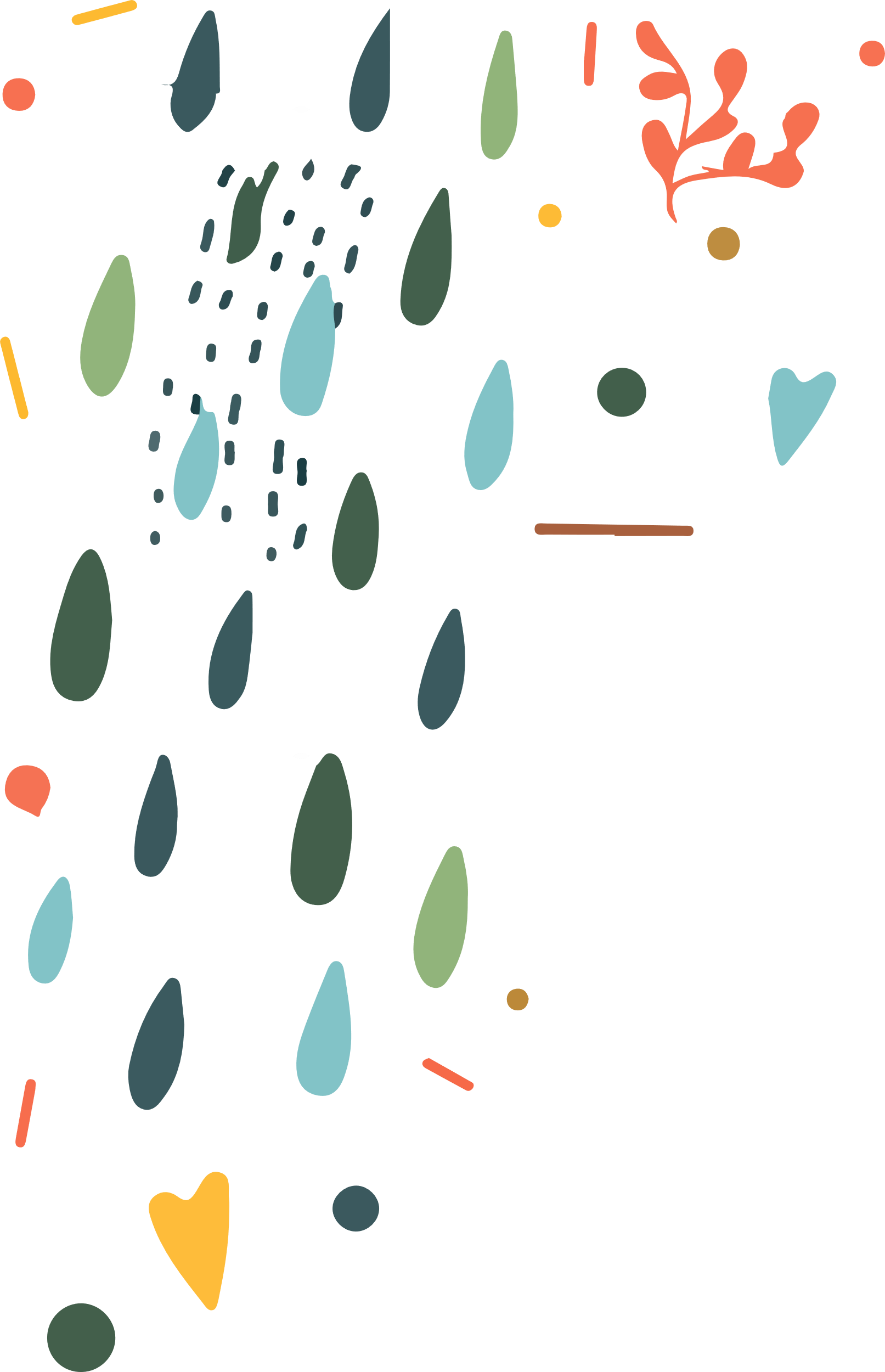 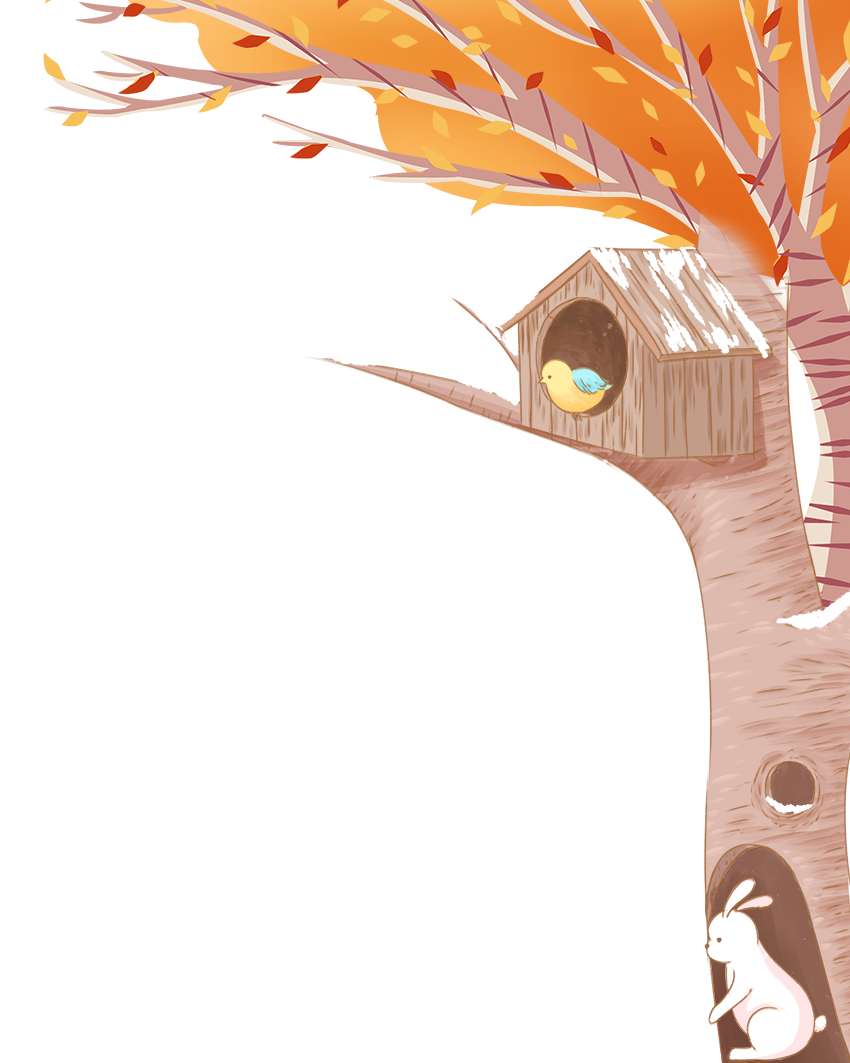 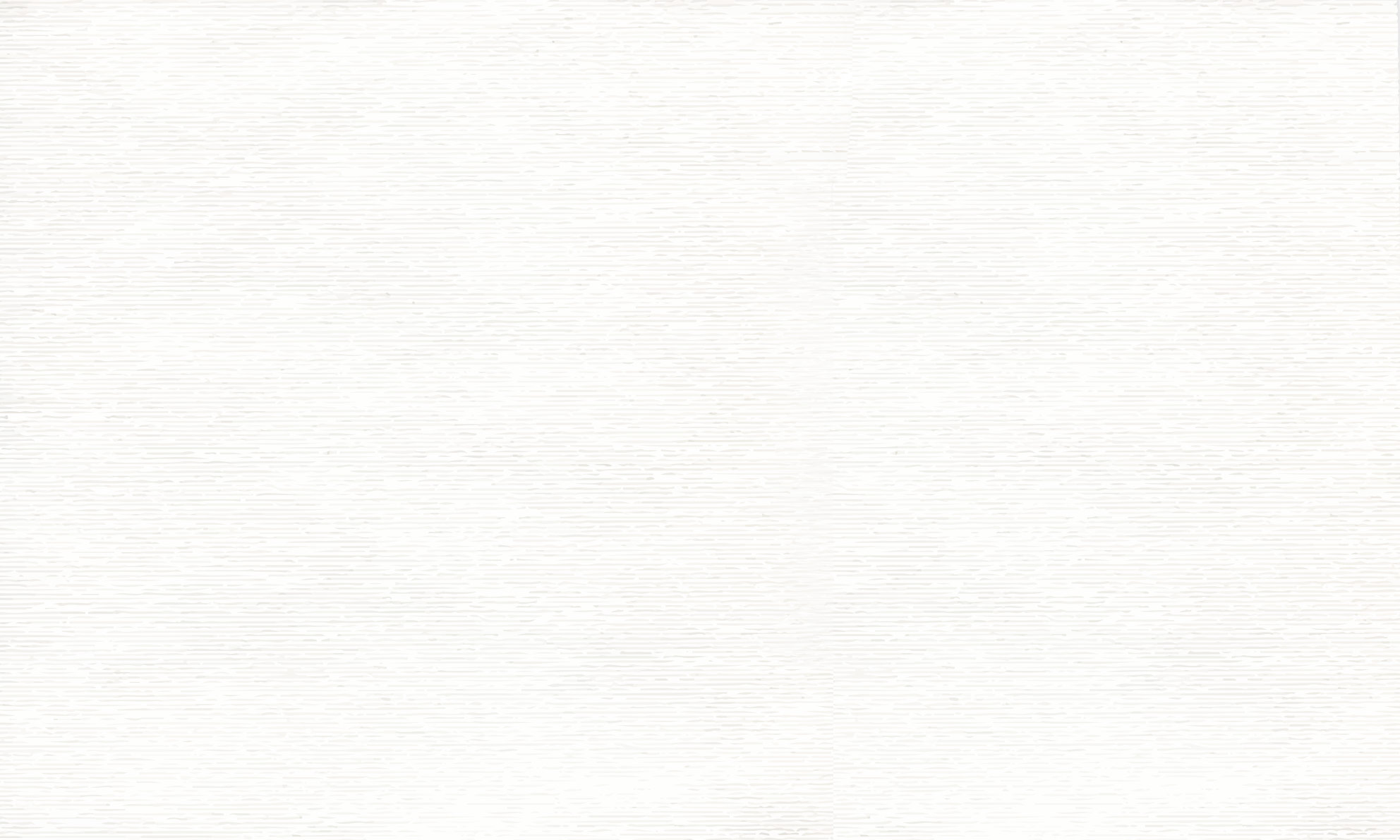 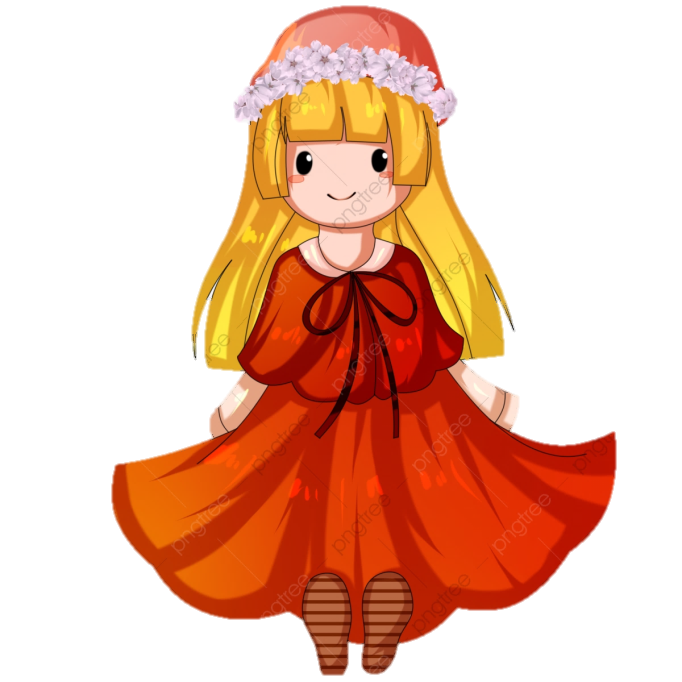 Yêu cầu cần đạt
04
02
03
01
Phẩm chất
Kiến thức
Năng lực
Kĩ năng
-  NL tự chủ và tự học, NL sáng tạo, NL ngôn ngữ, NL thẩm mĩ
.
- Nghe - viết đúng bài CT ở nhà; trình bày đúng  hình thức đoạn văn
-  Làm đúng BT2a, BT3a phân biệt s/x
- Giáo dục tính cẩn thận, chính xác, yêu thích chữ viết
- Rèn kĩ năng nghe viết đẹp, viết đúng chính tả.
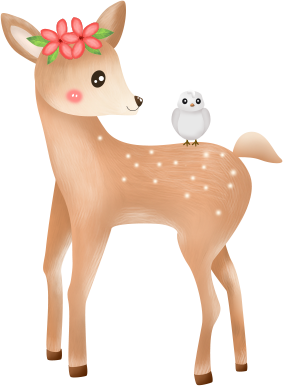 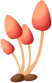 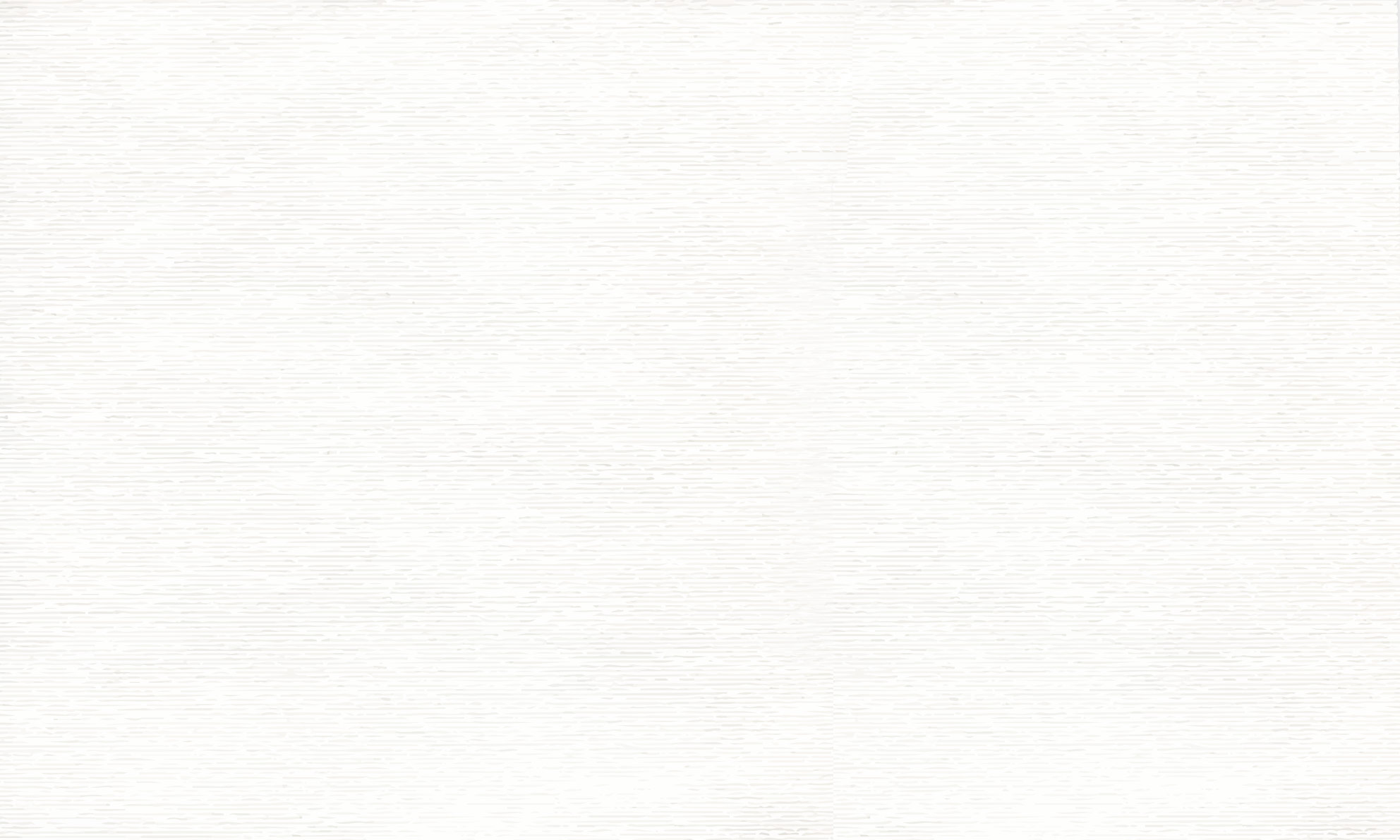 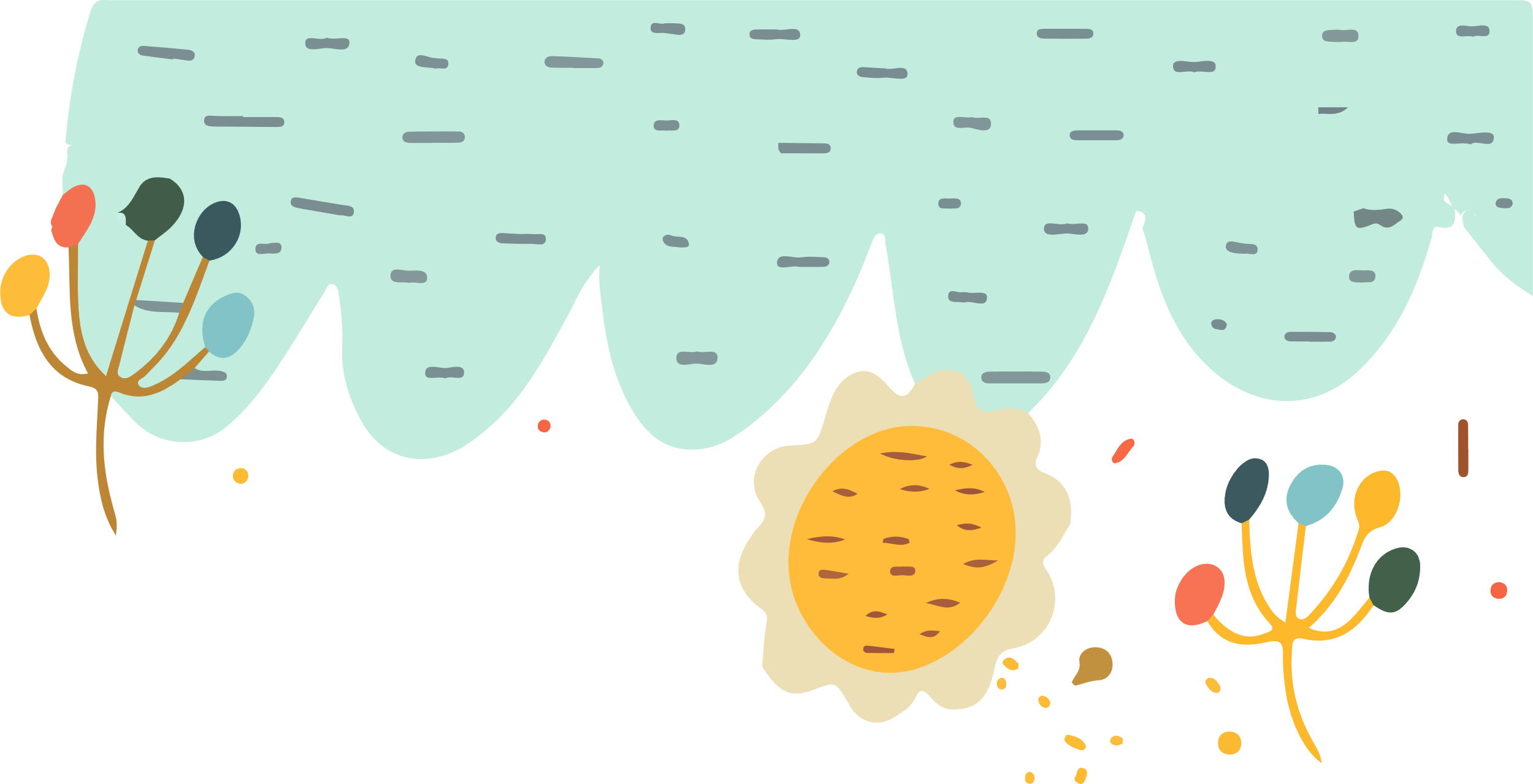 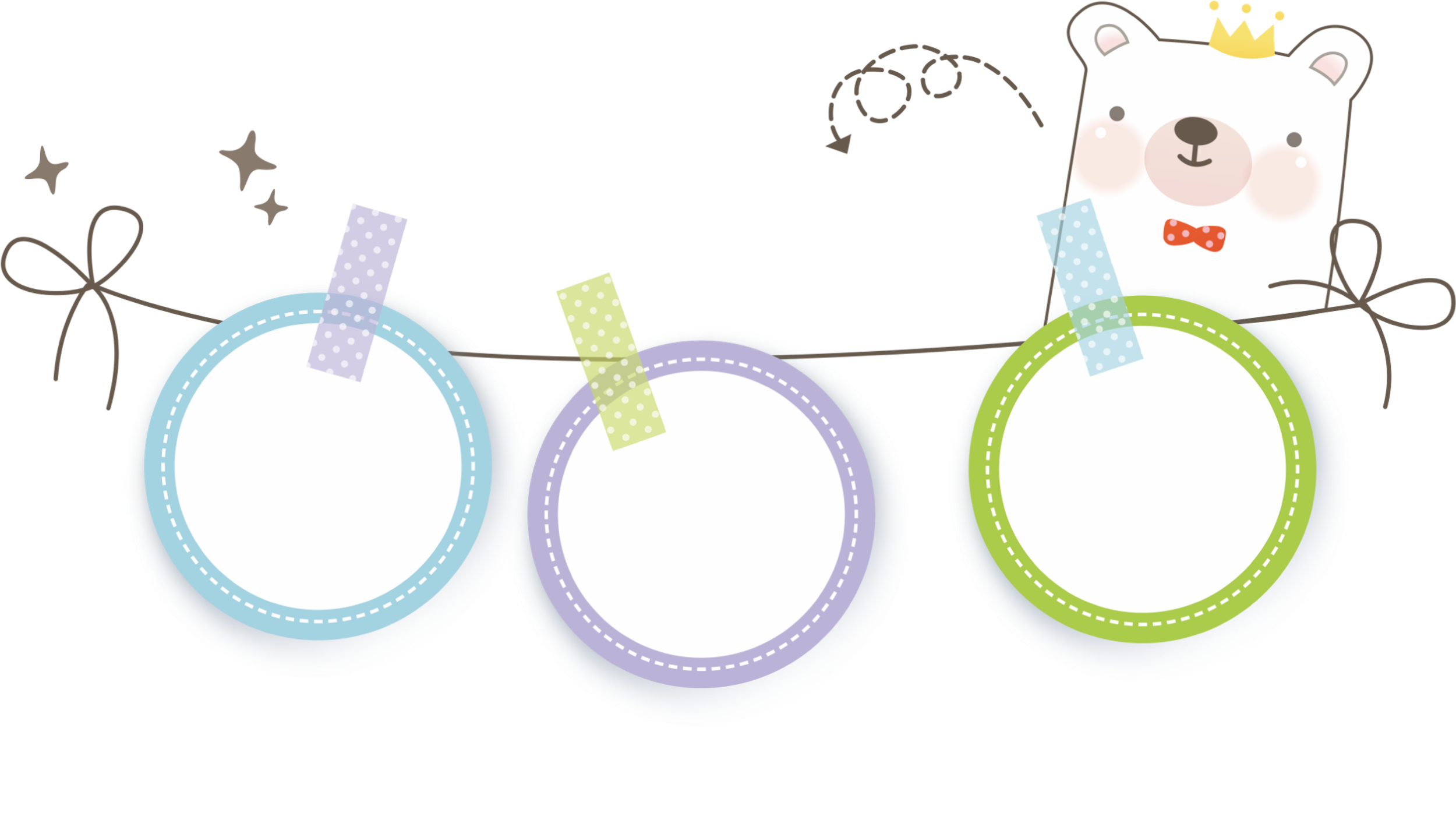 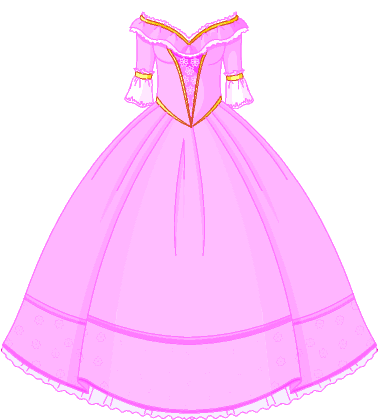 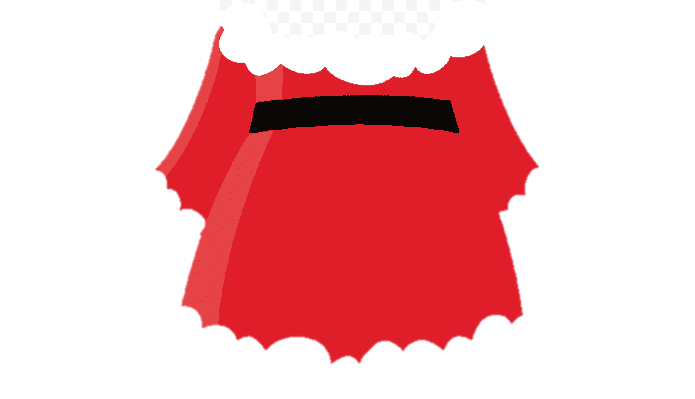 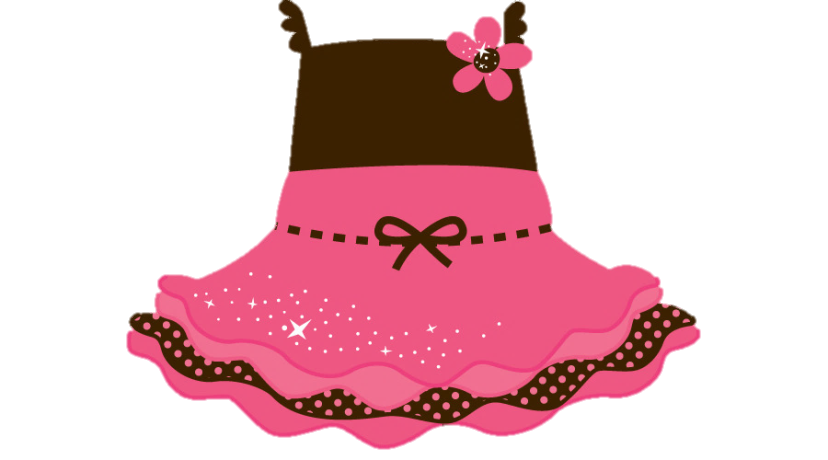 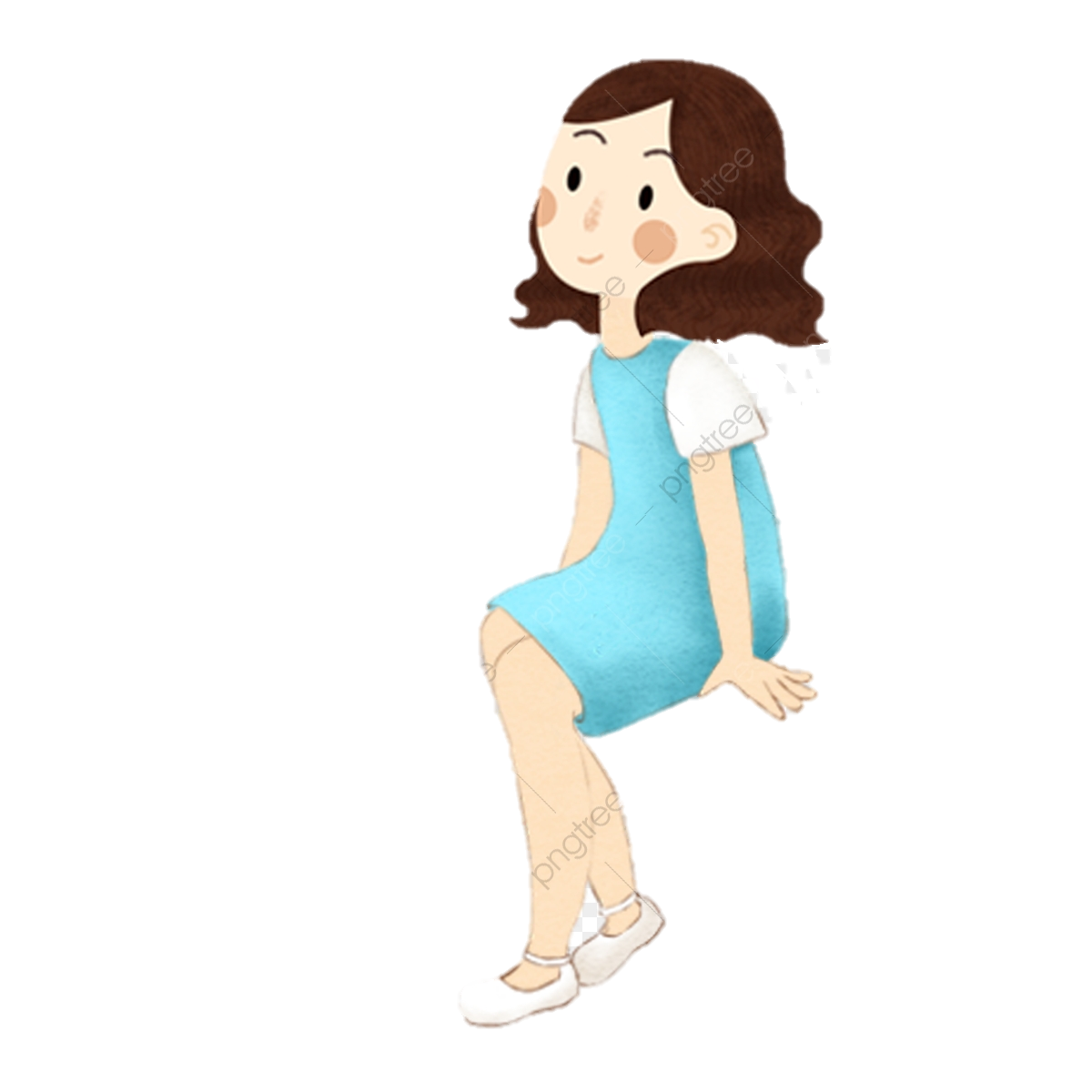 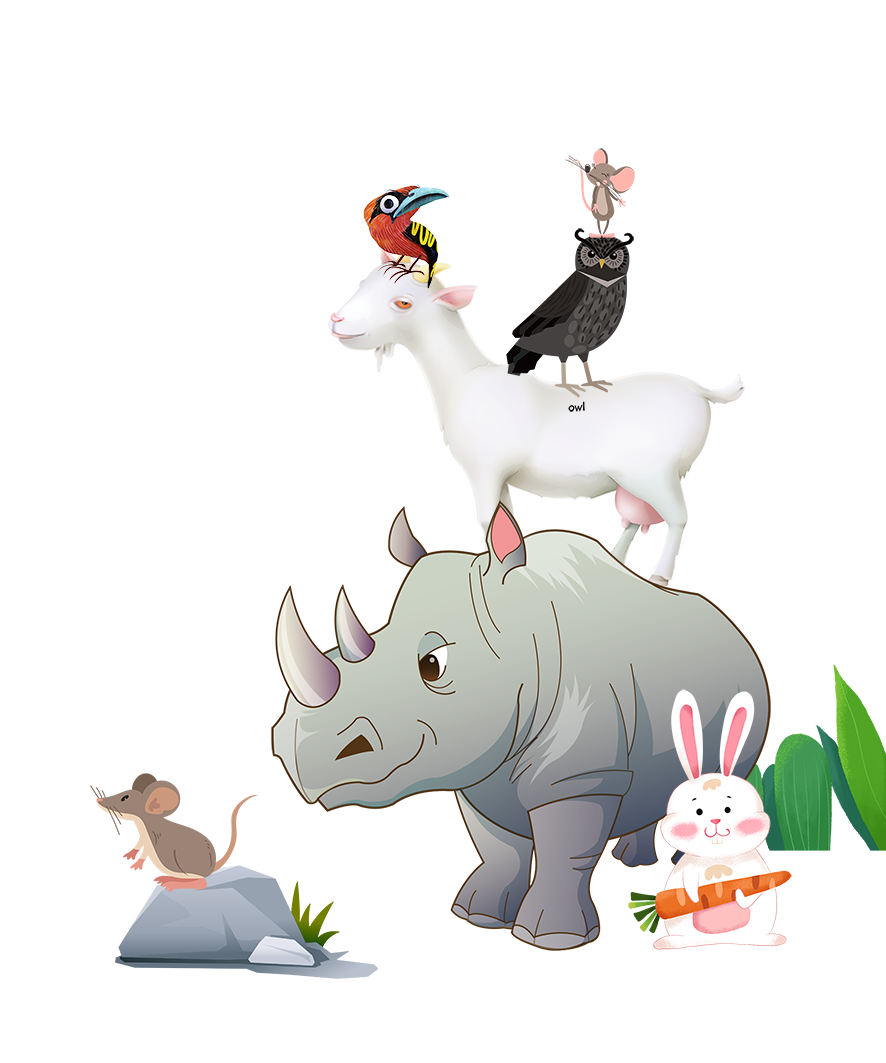 Khởi động
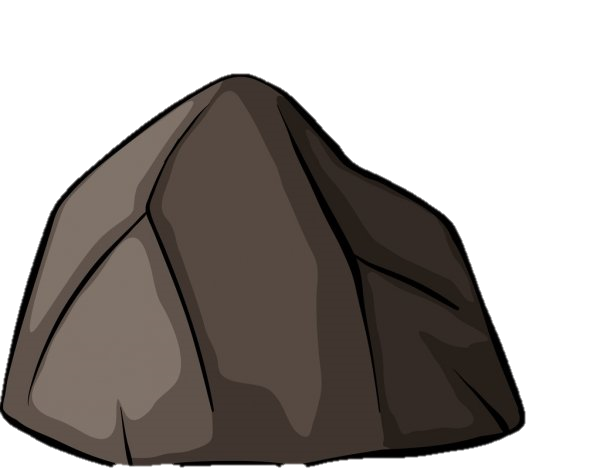 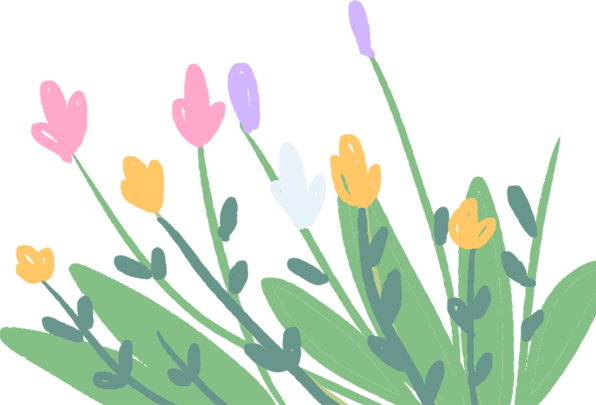 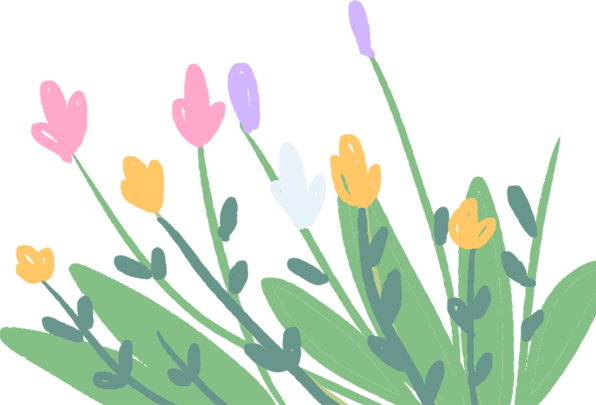 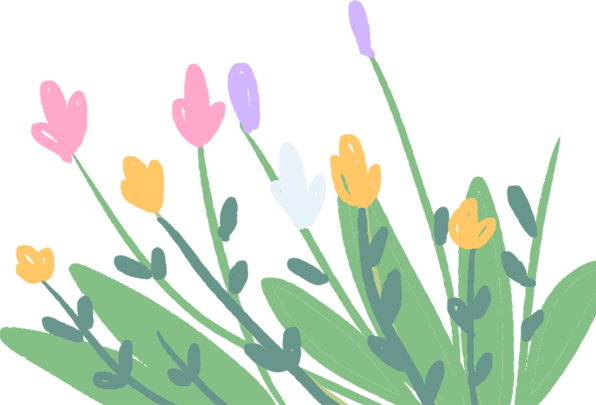 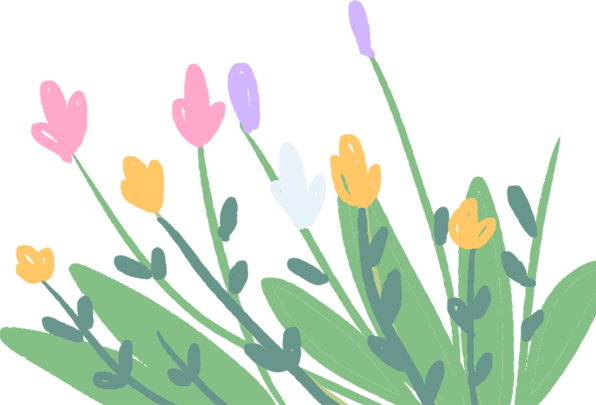 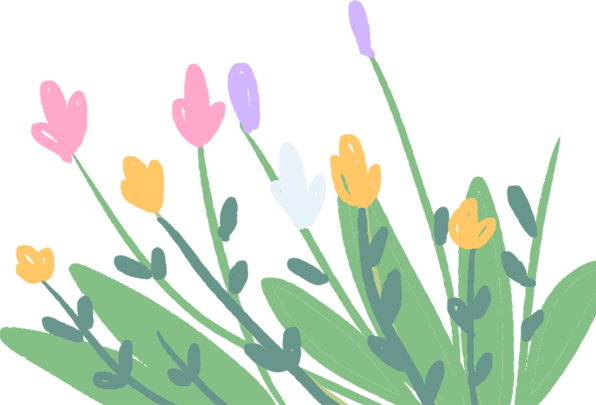 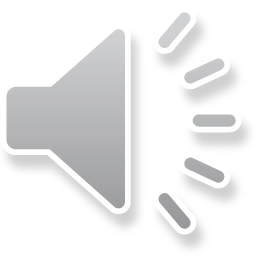 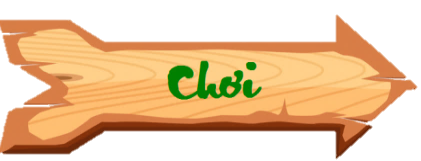 Sóc con đang cố gắng tìm lại những bộ váy của Búp bê Babie. Các em hãy giúp đỡ Sóc con bằng cách trả lời đúng các câu hỏi nhé.
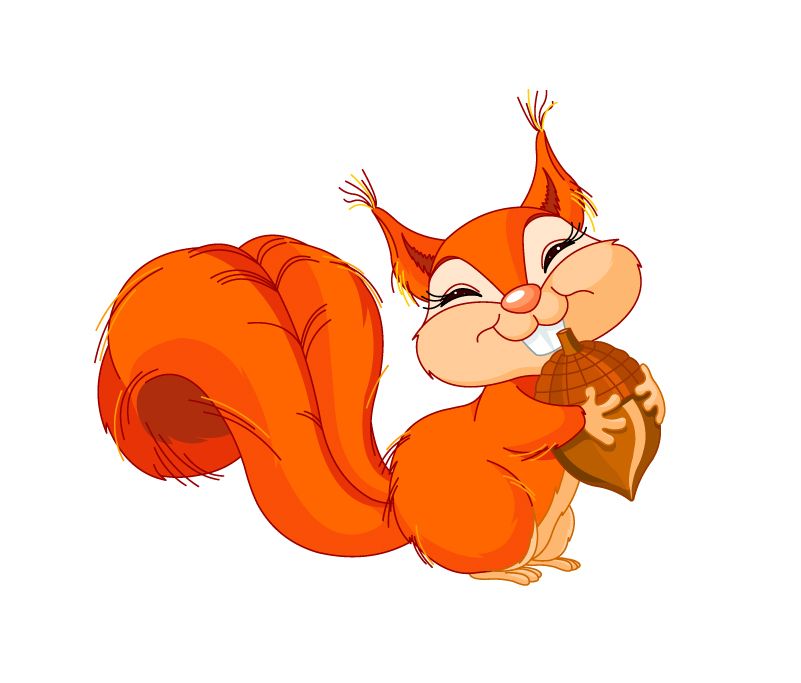 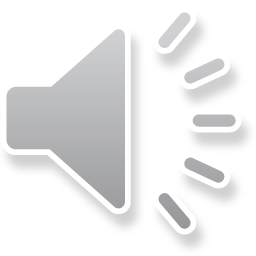 Từ nào viết đúng chính tả
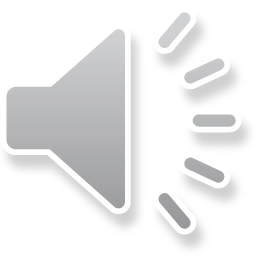 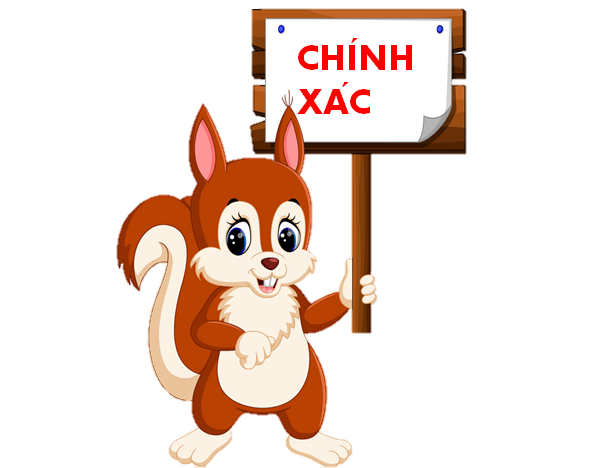 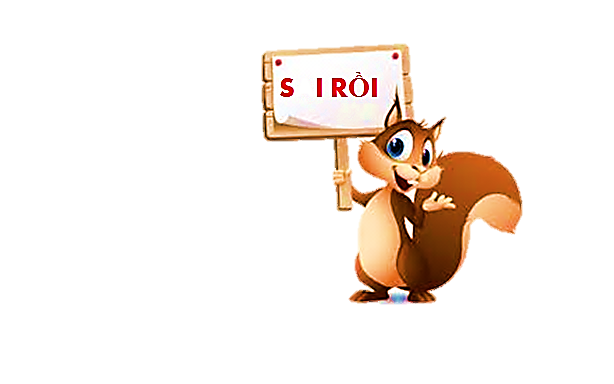 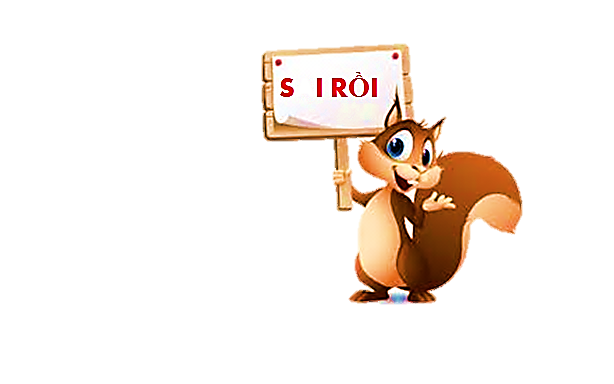 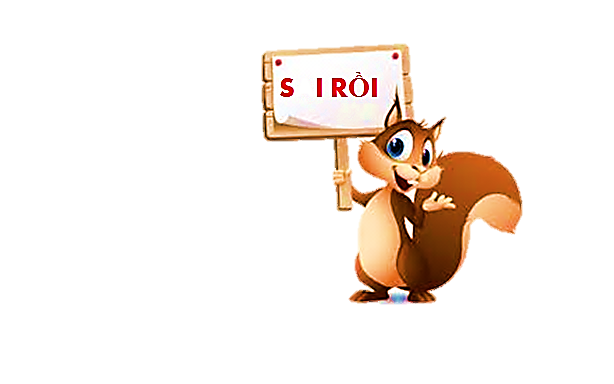 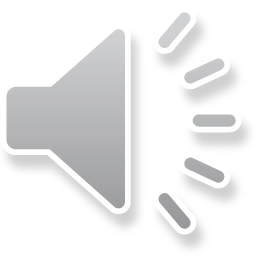 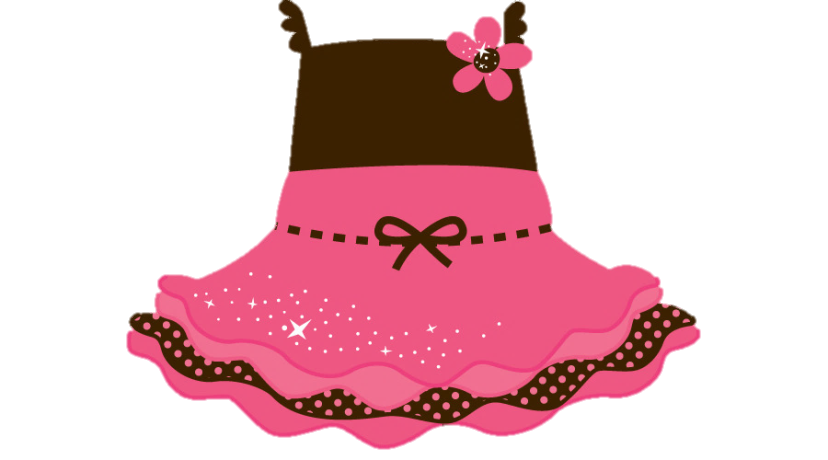 B: Tìm năng
A: Tìm năn
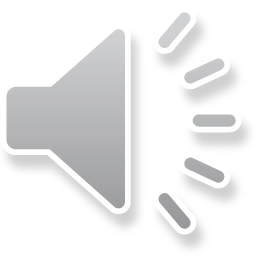 D: Tiềm năng
C: Tiềm năn
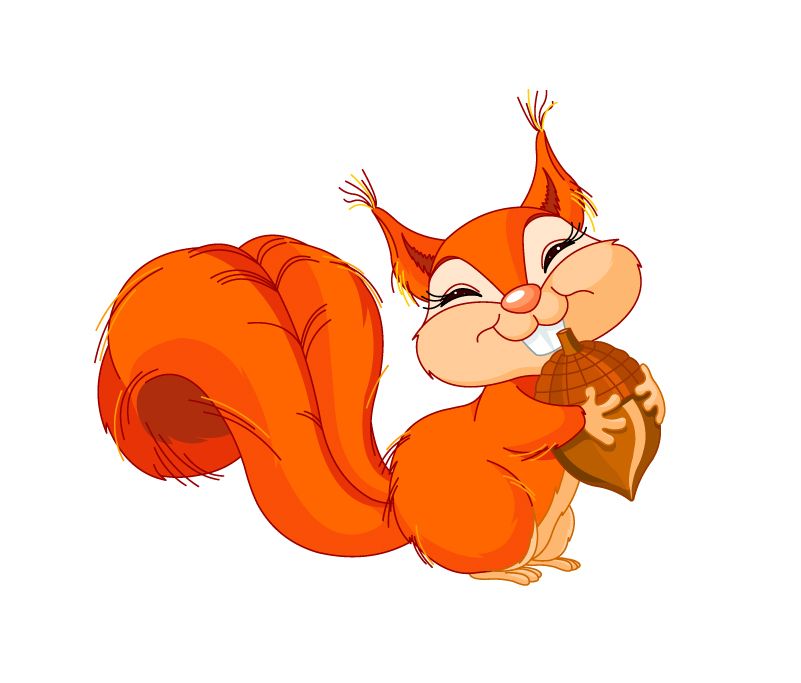 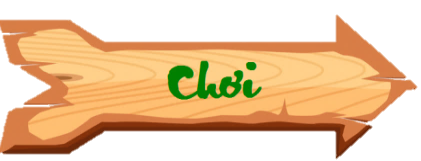 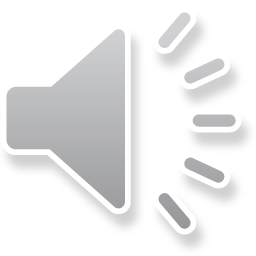 Bài mới
Từ nào viết đúng chính tả
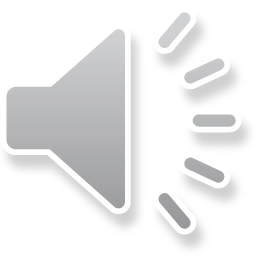 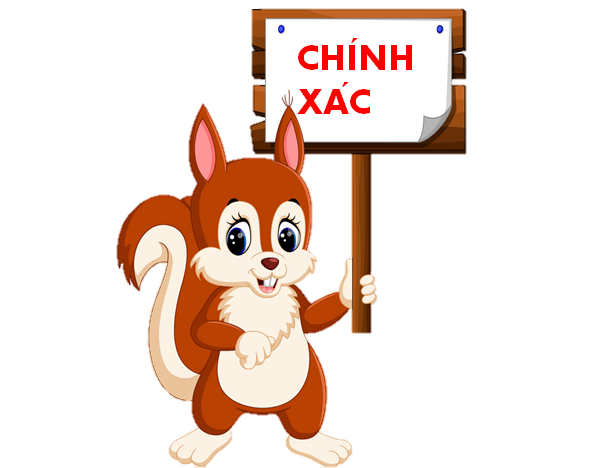 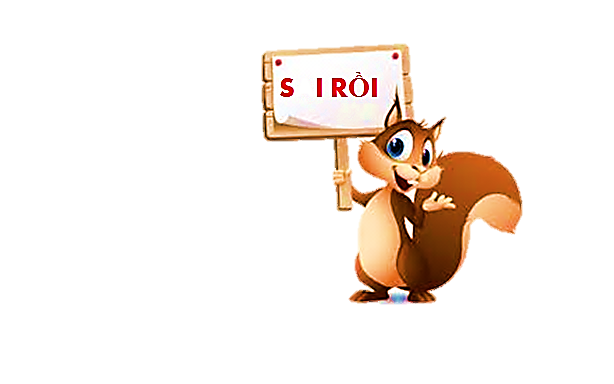 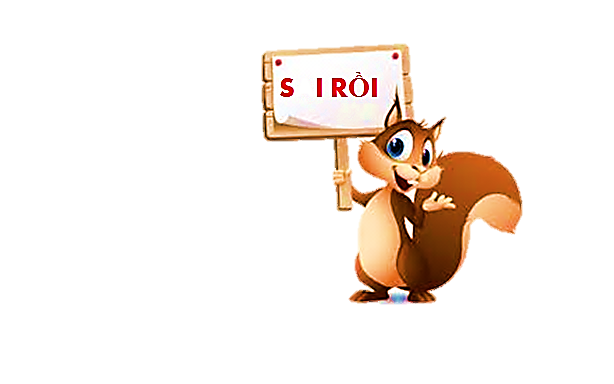 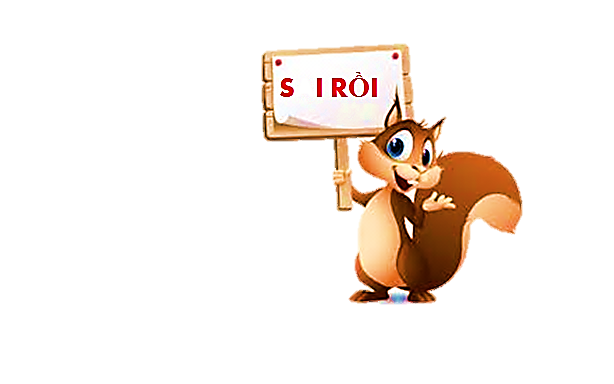 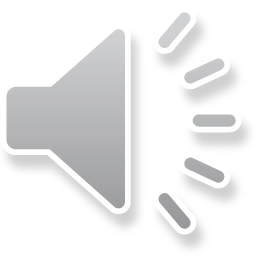 A: Hiền áo
B: Hiền ảo
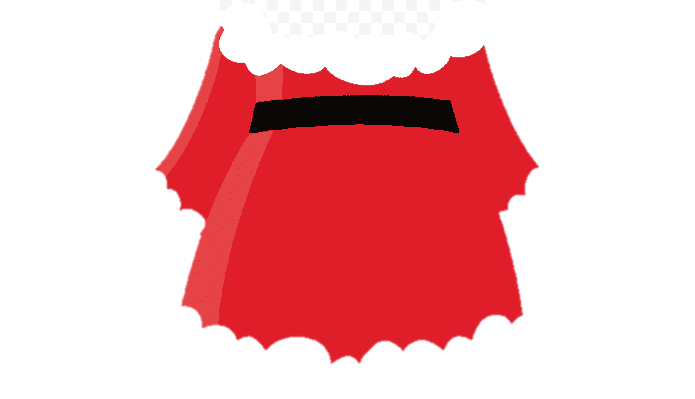 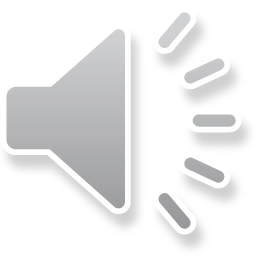 C: Huyễn ảo
D: Huyền ảo
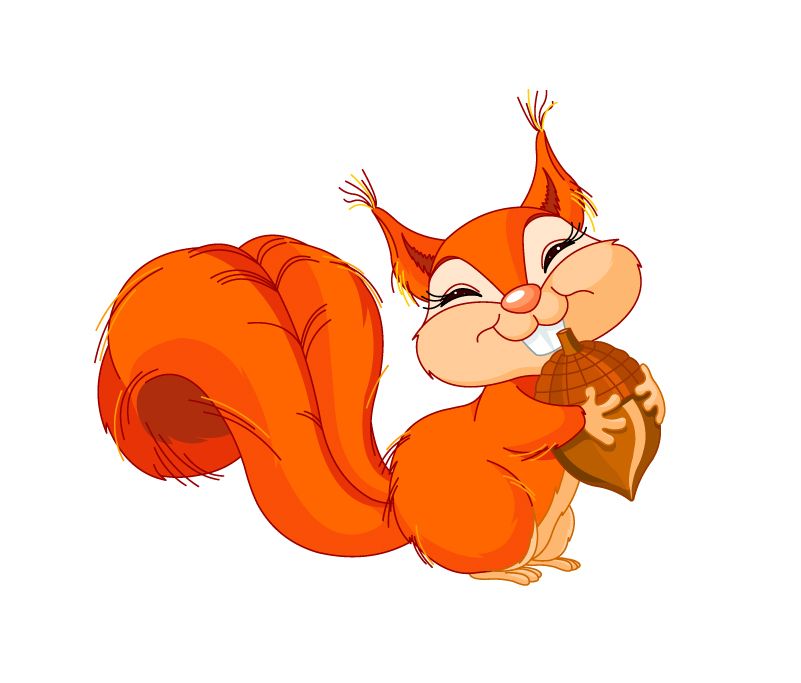 Cảm ơn các bạn đã giúp mình và sóc con tìm lại được những bộ váy nhé
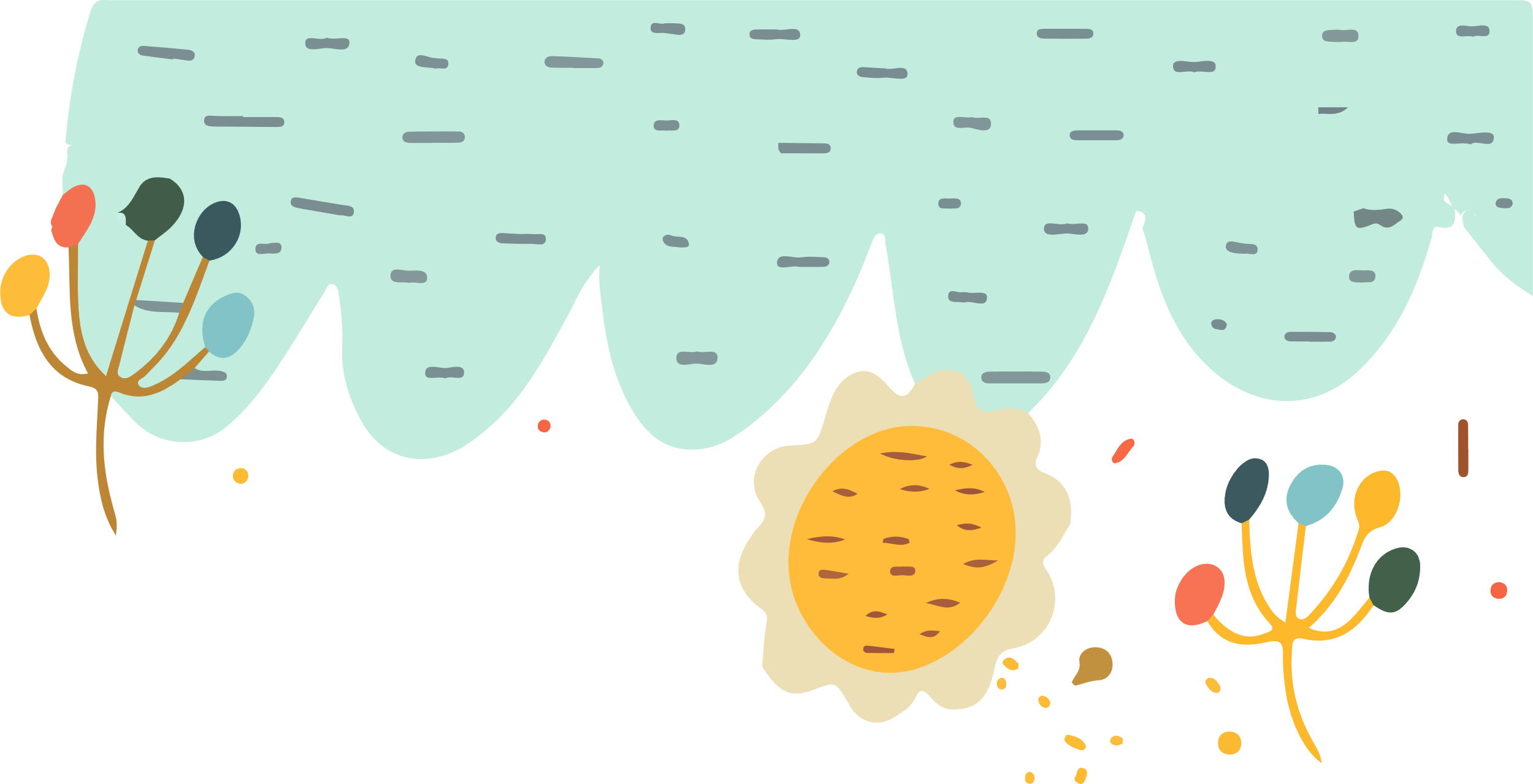 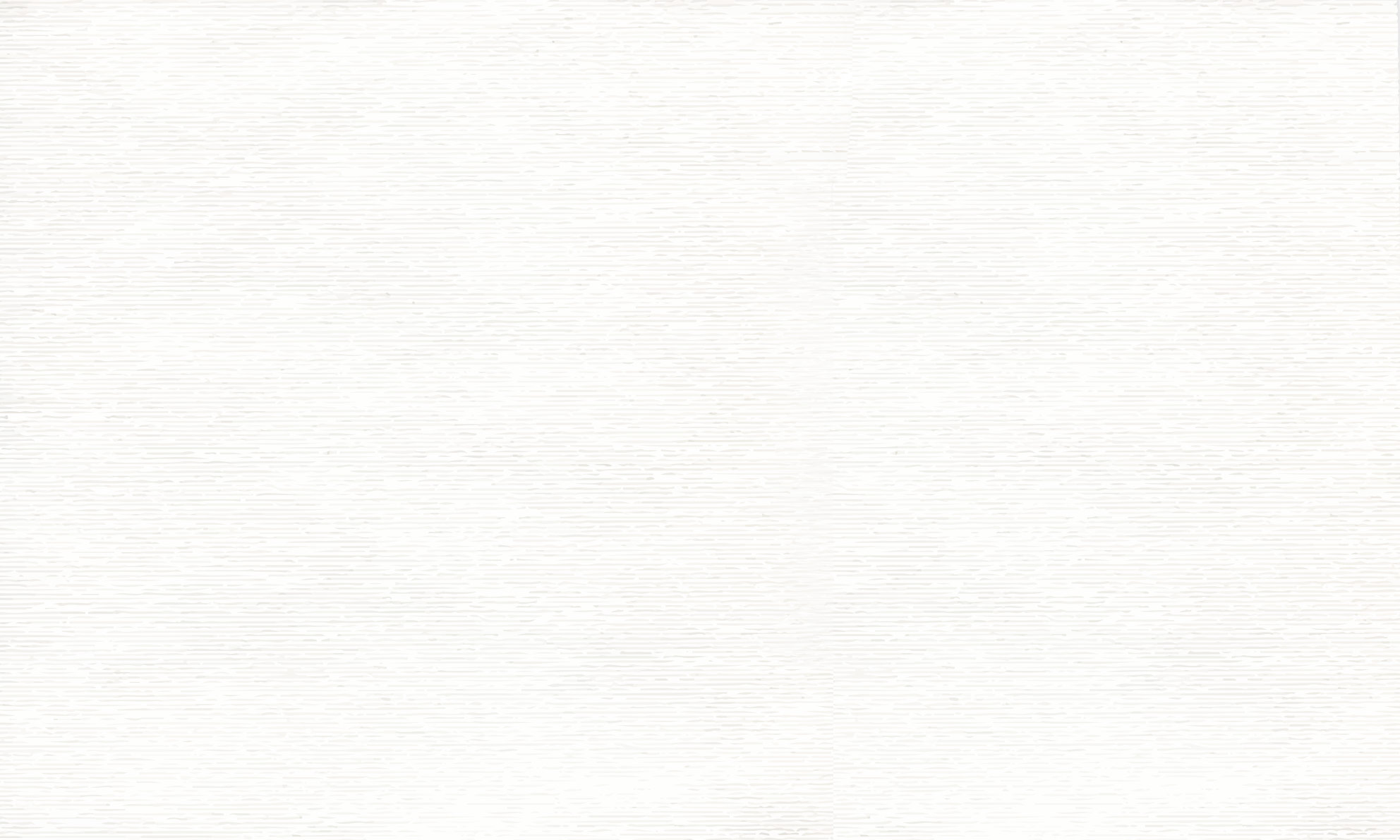 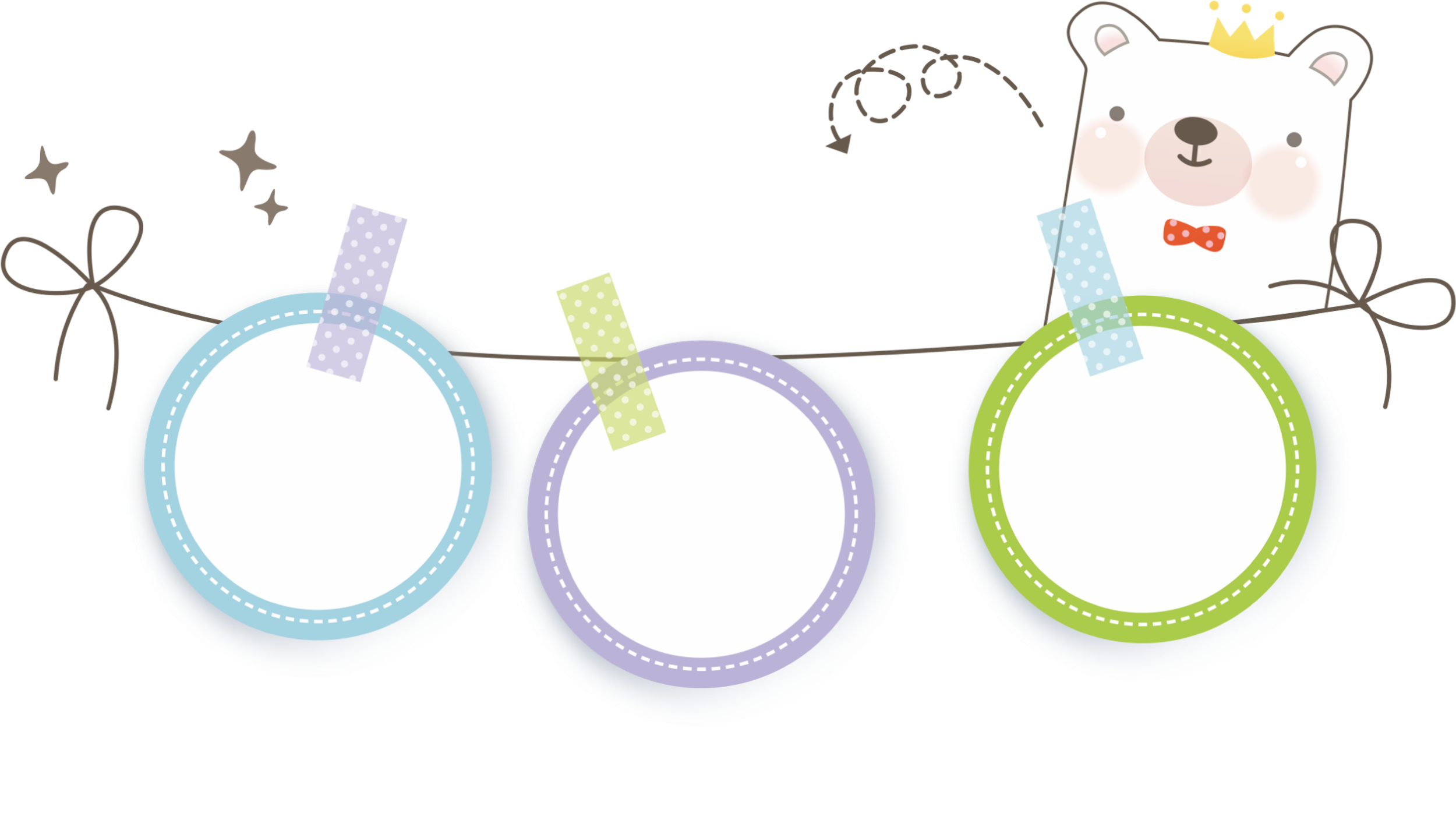 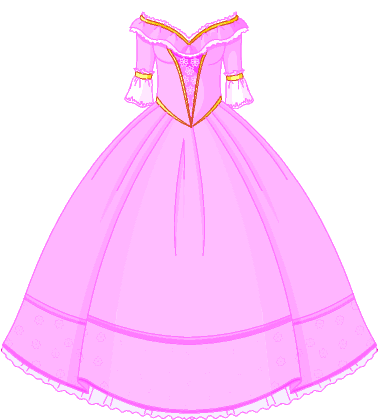 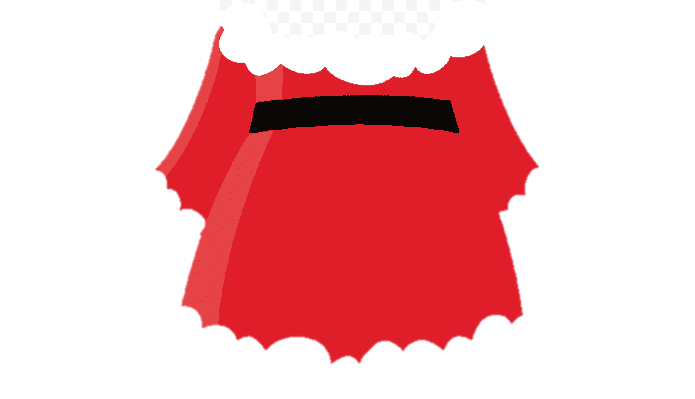 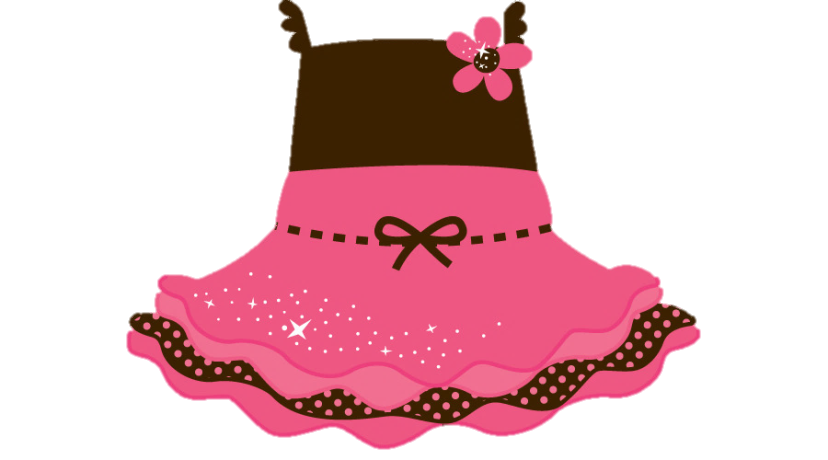 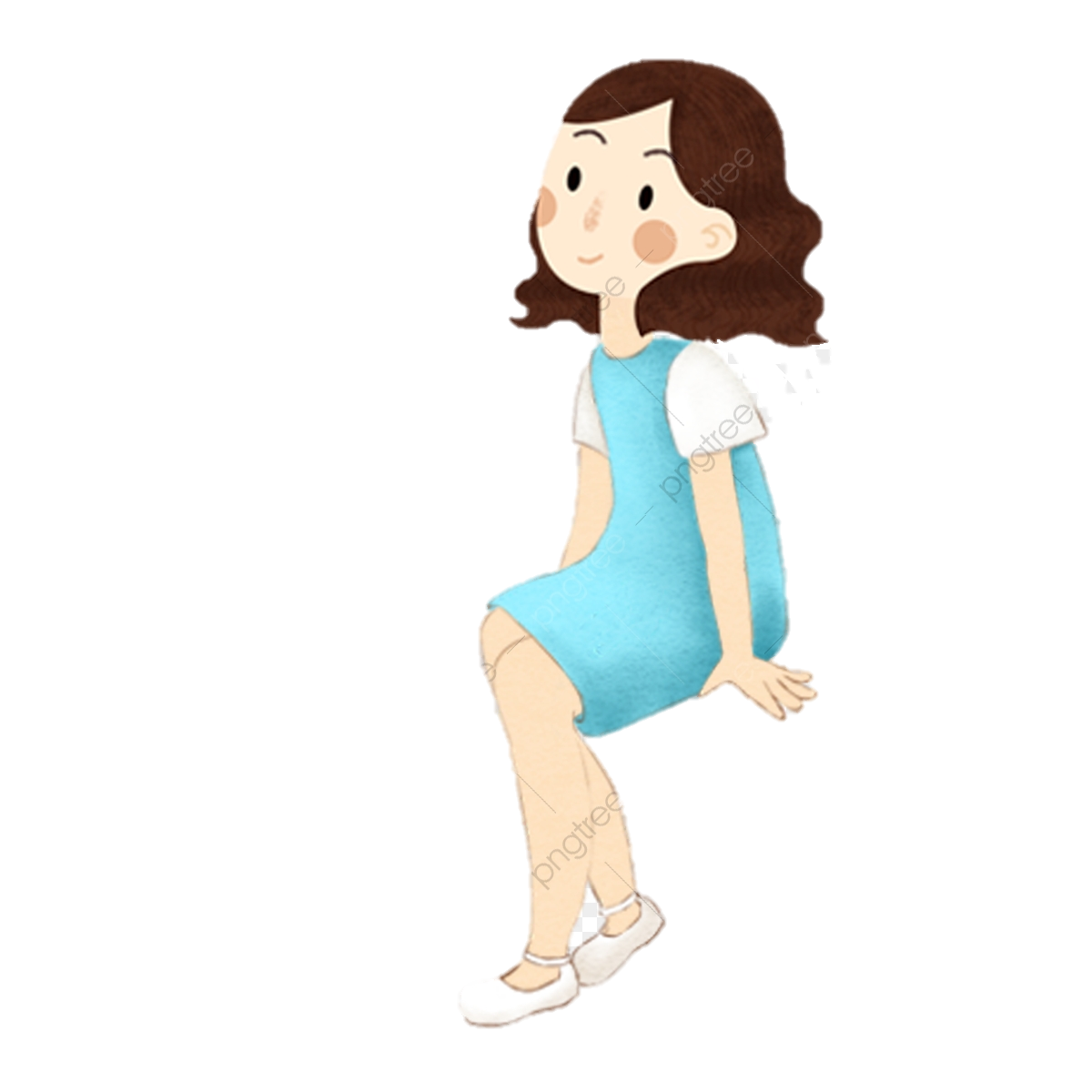 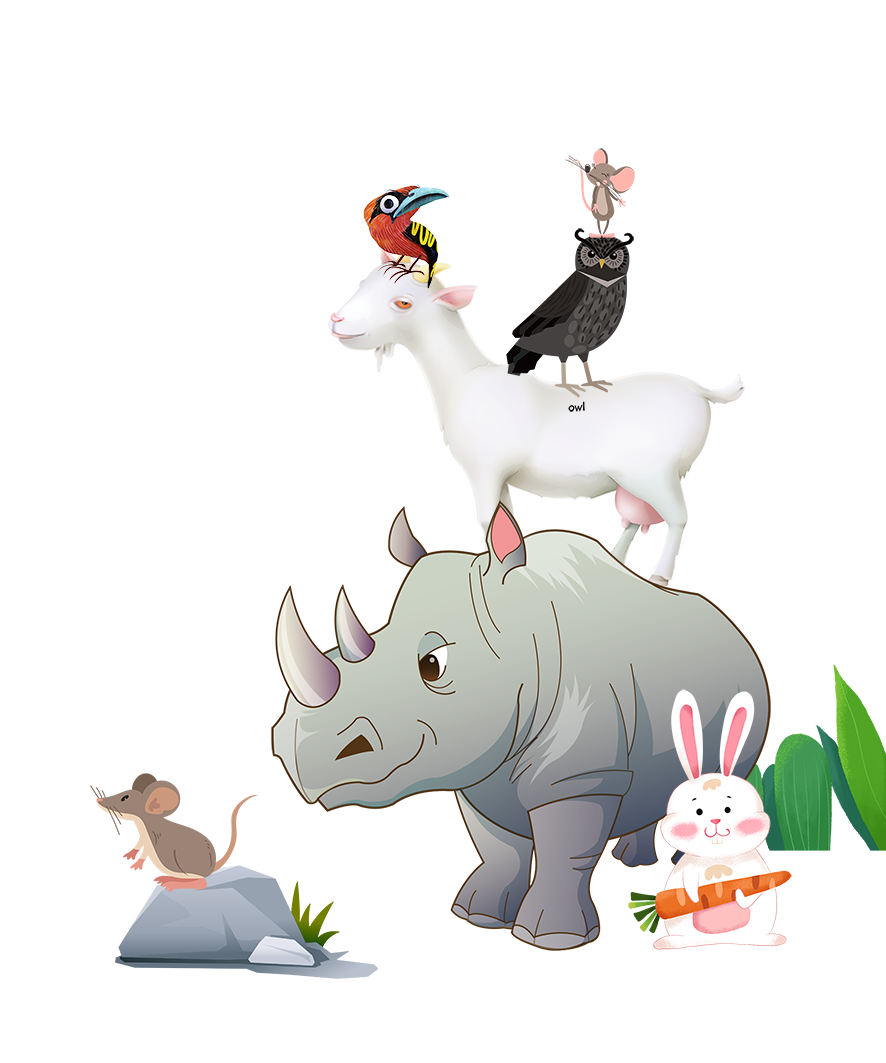 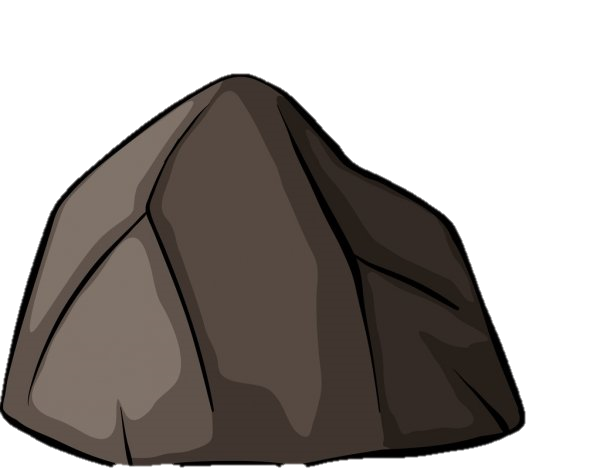 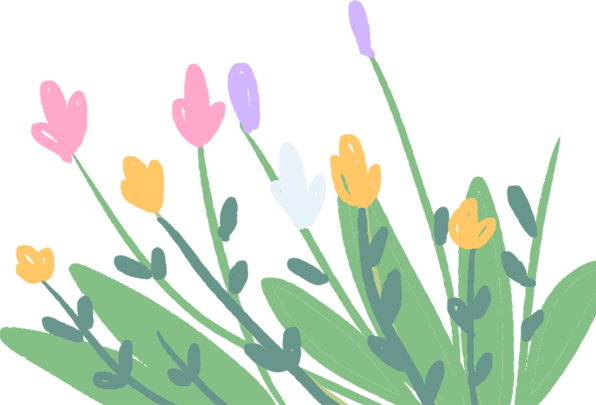 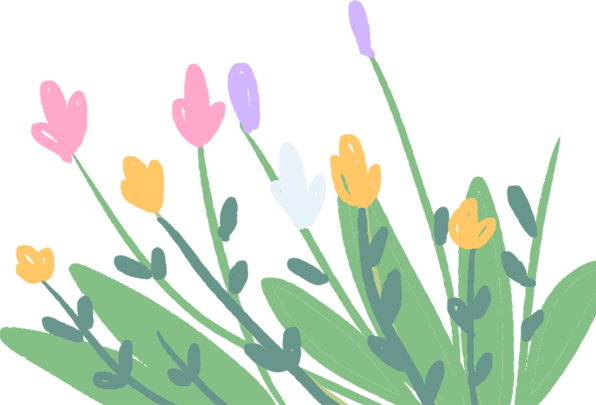 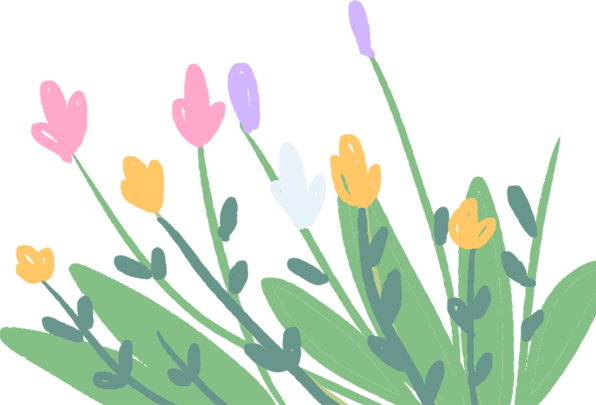 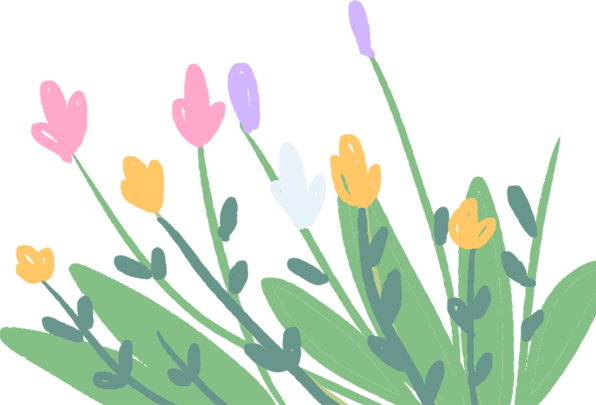 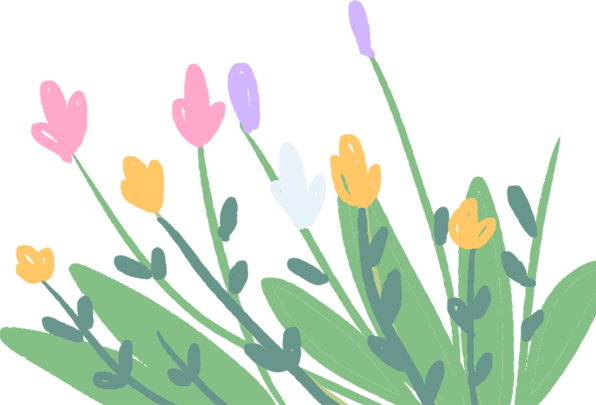 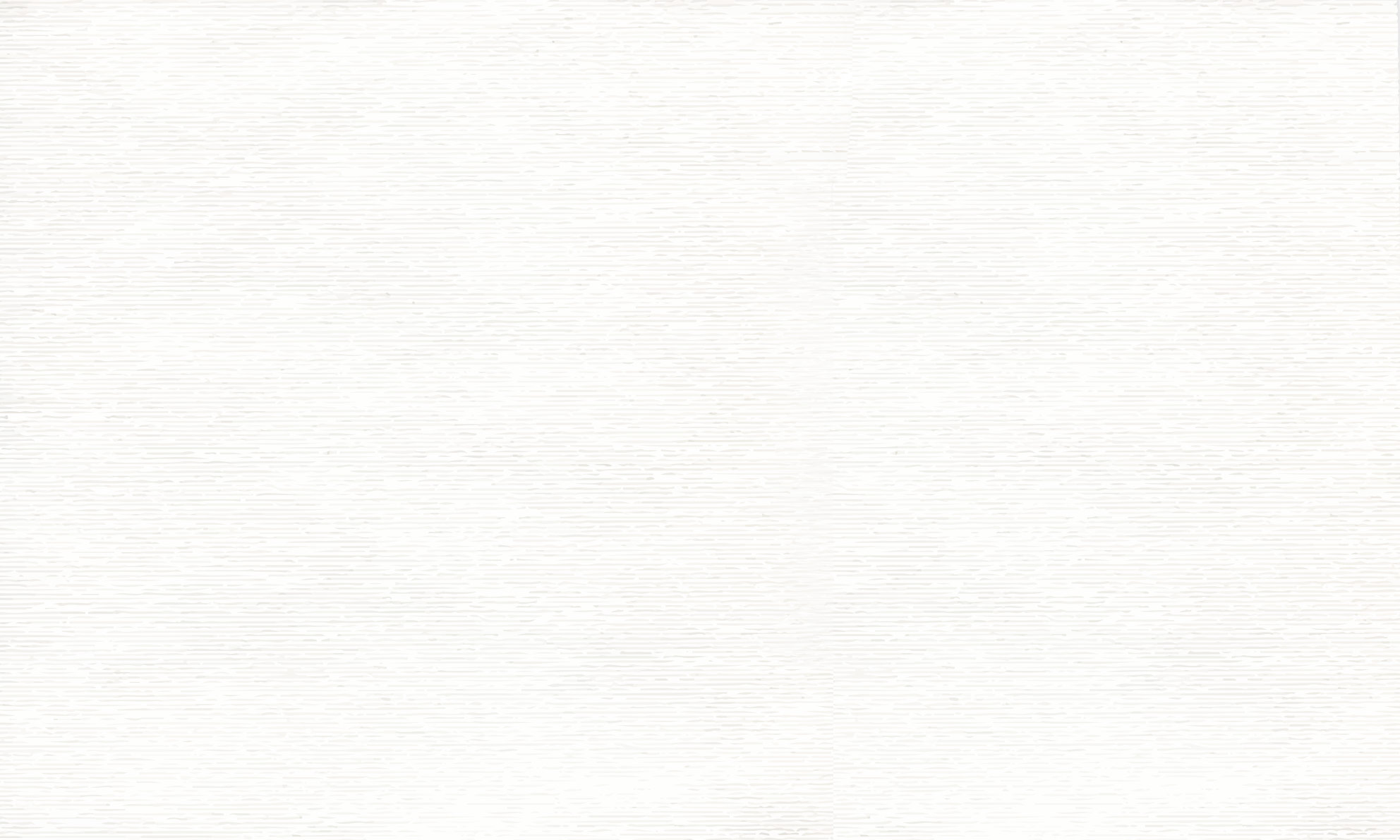 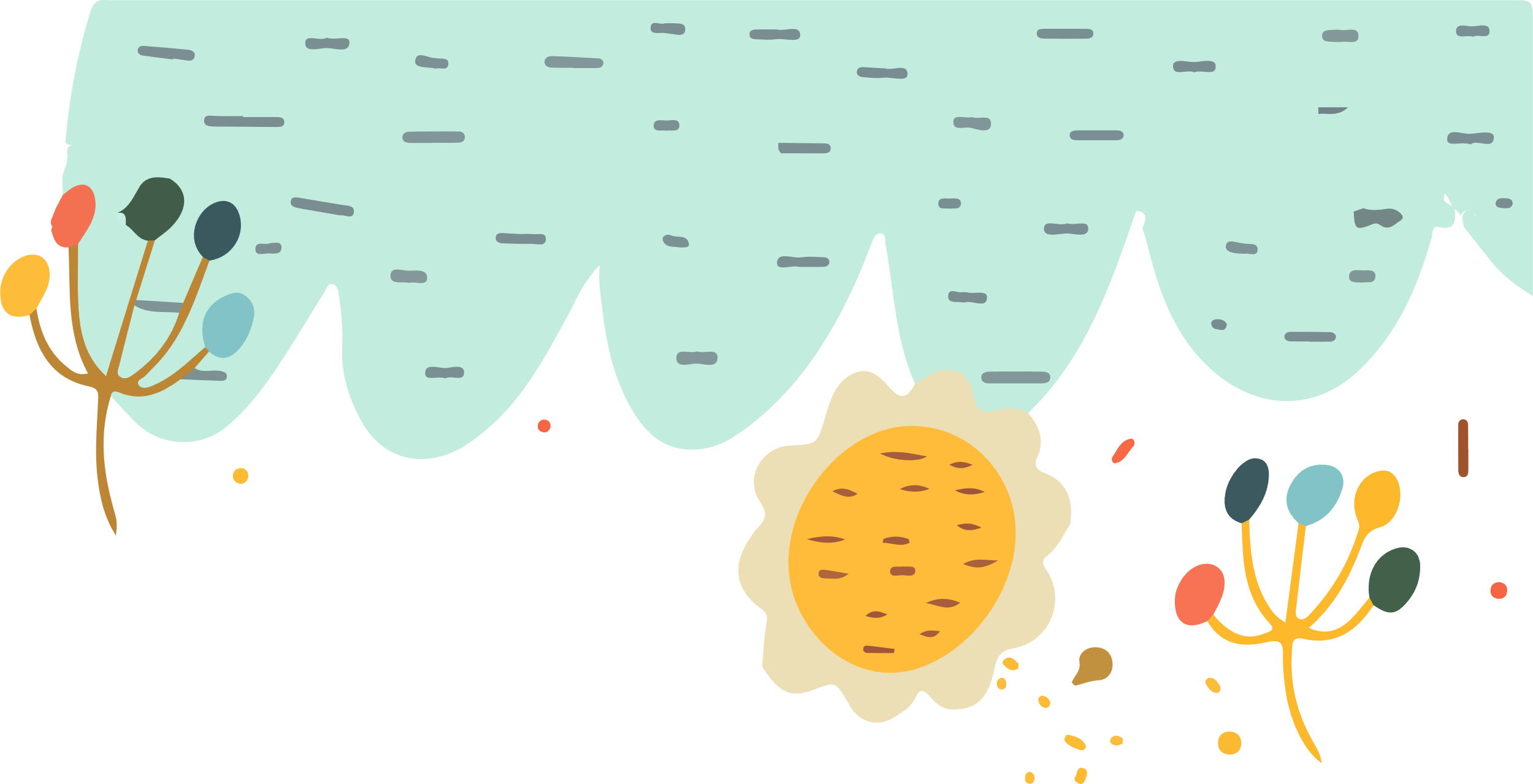 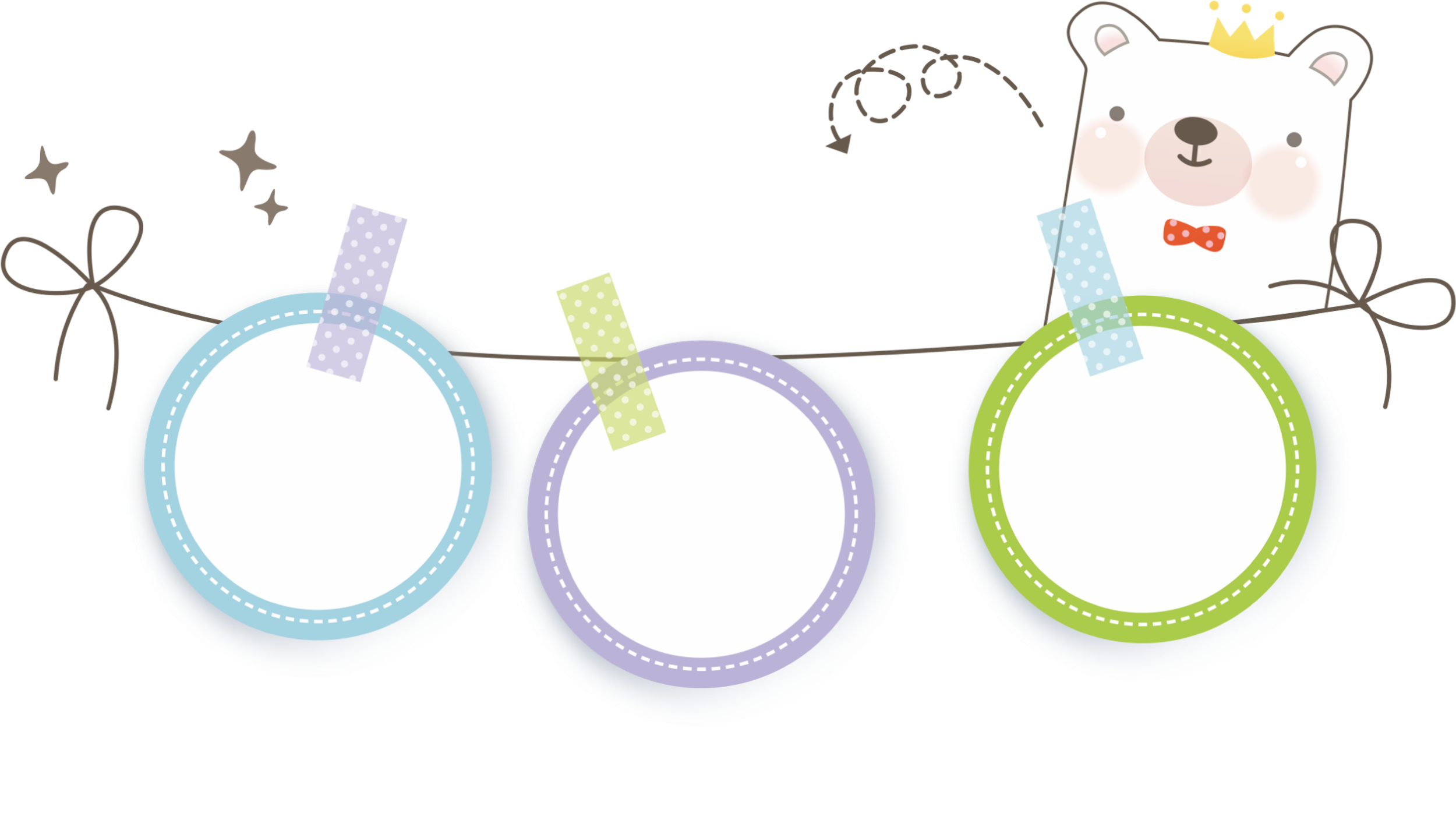 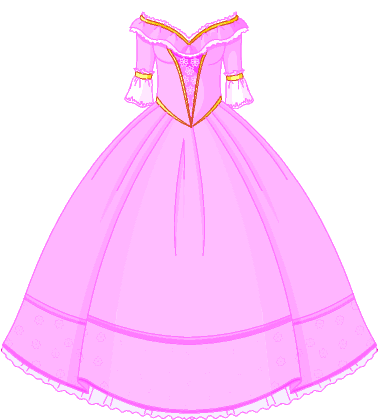 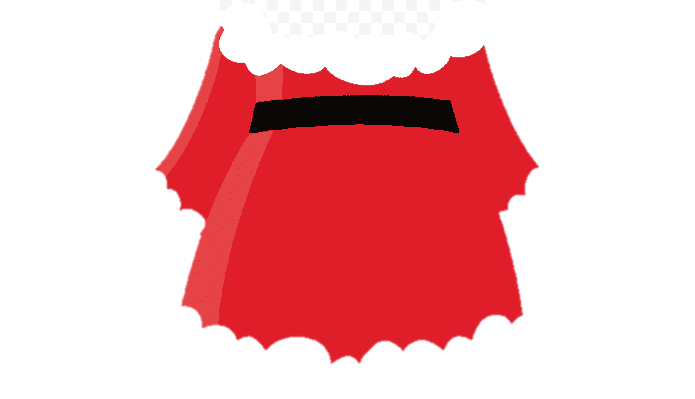 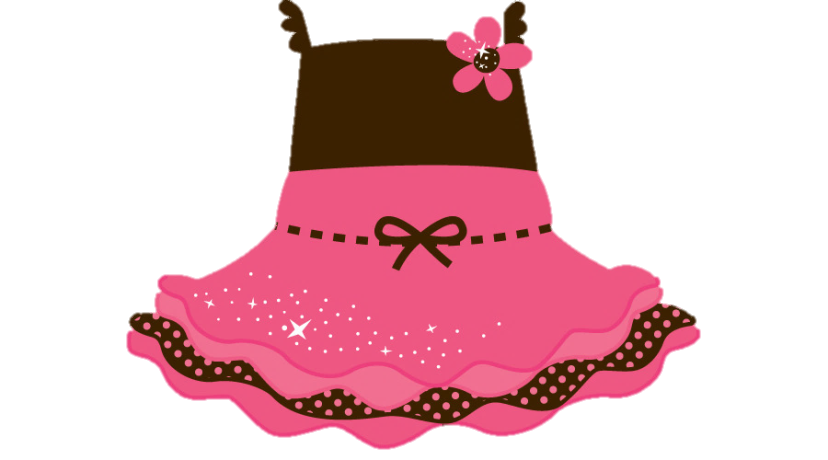 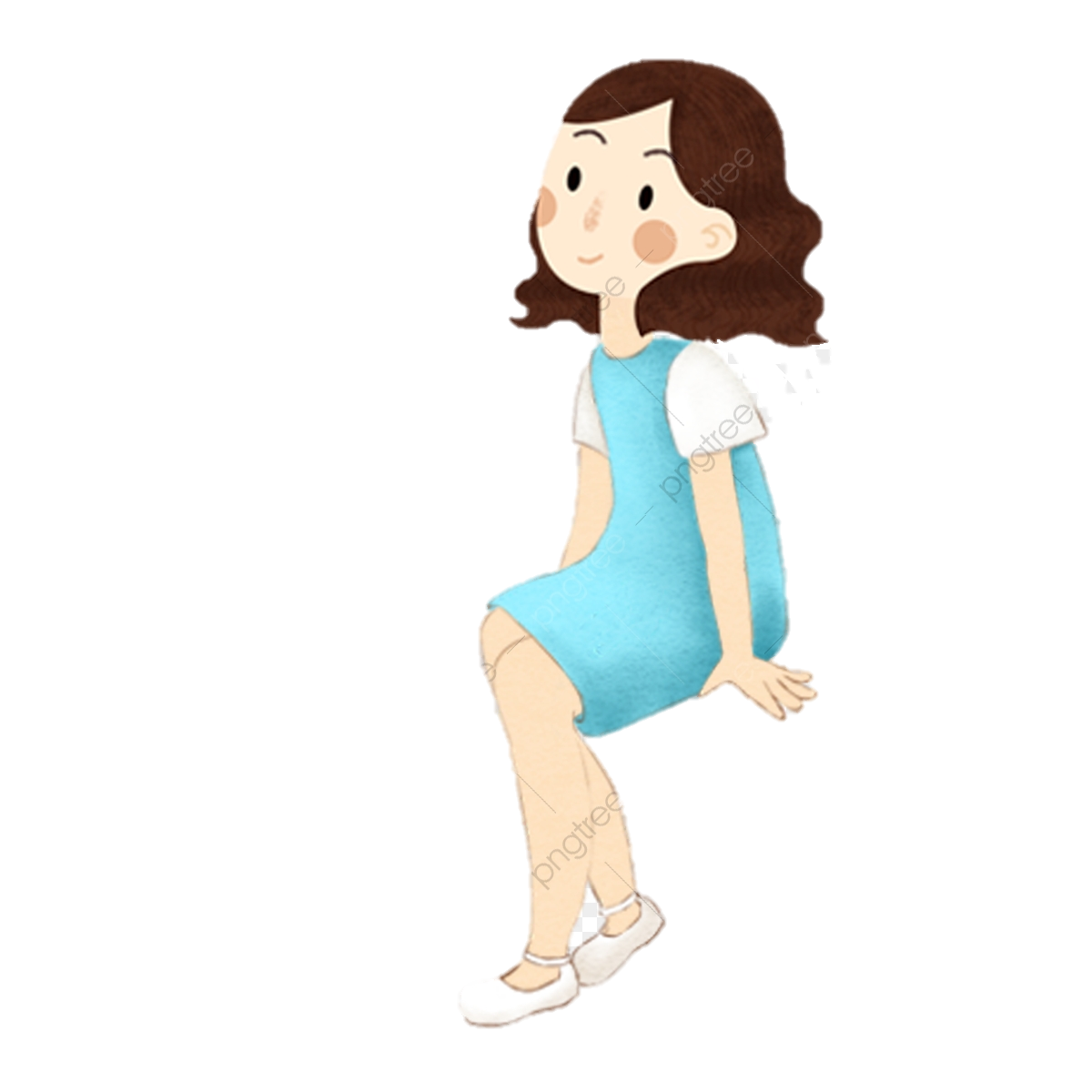 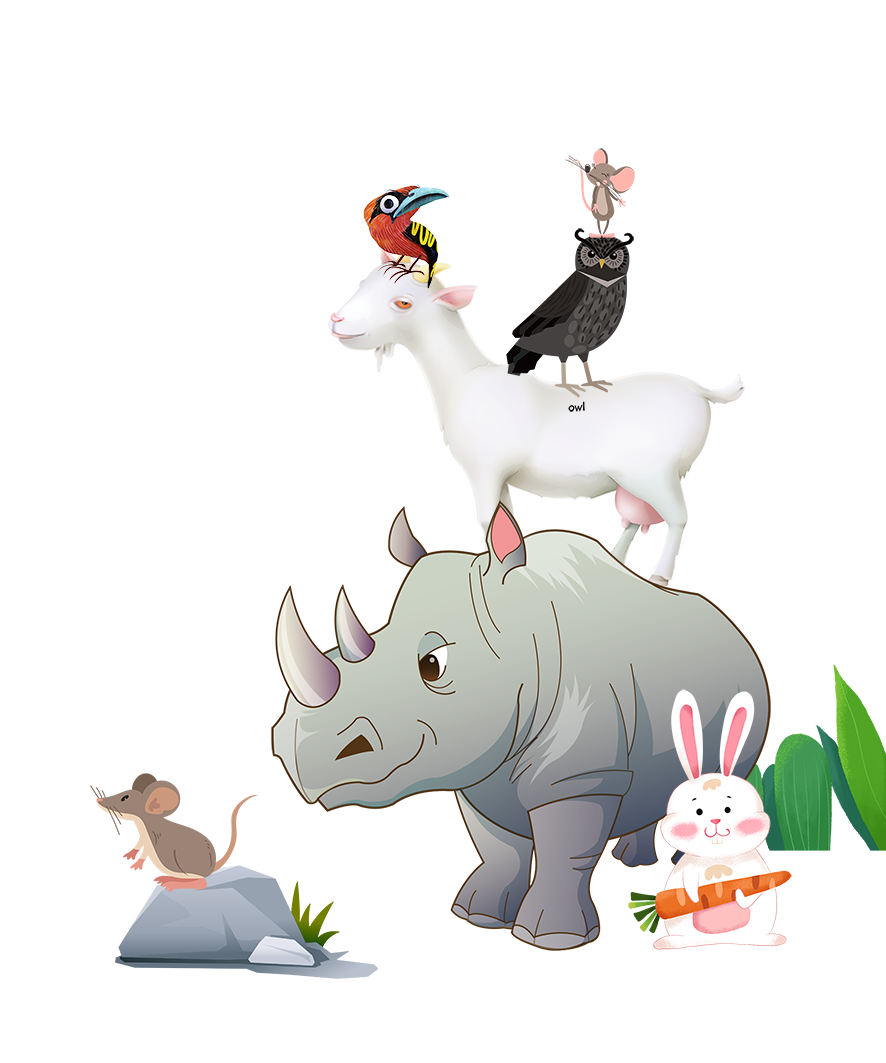 Bài mới
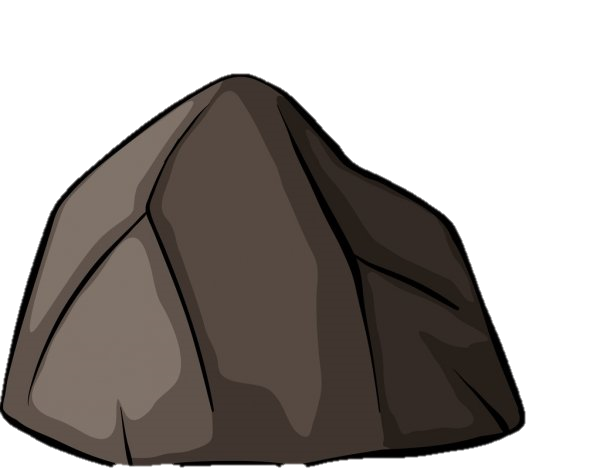 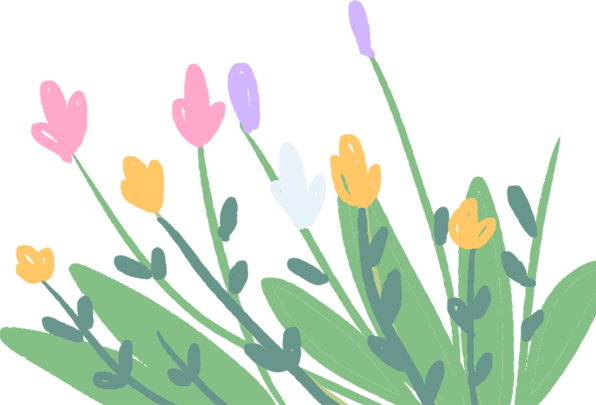 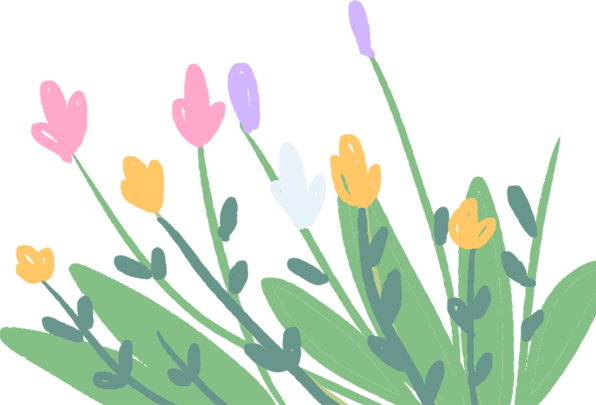 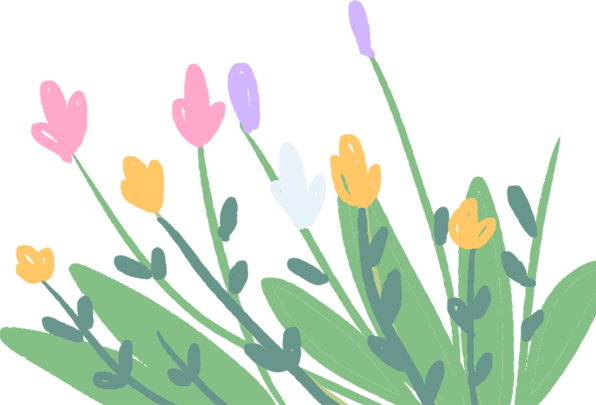 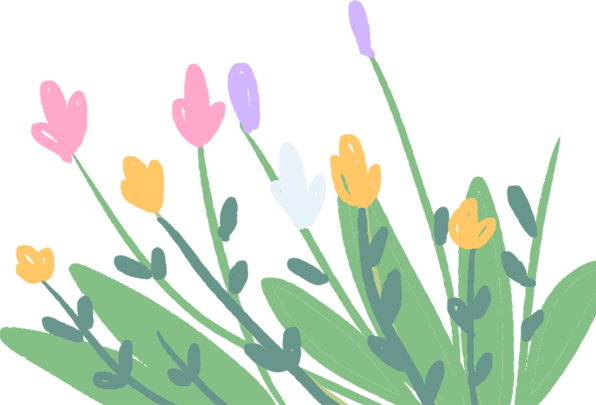 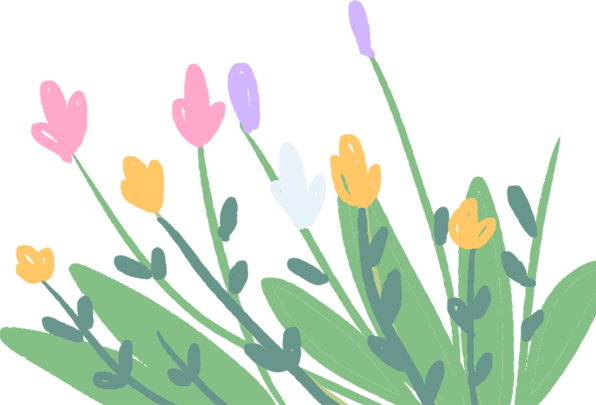 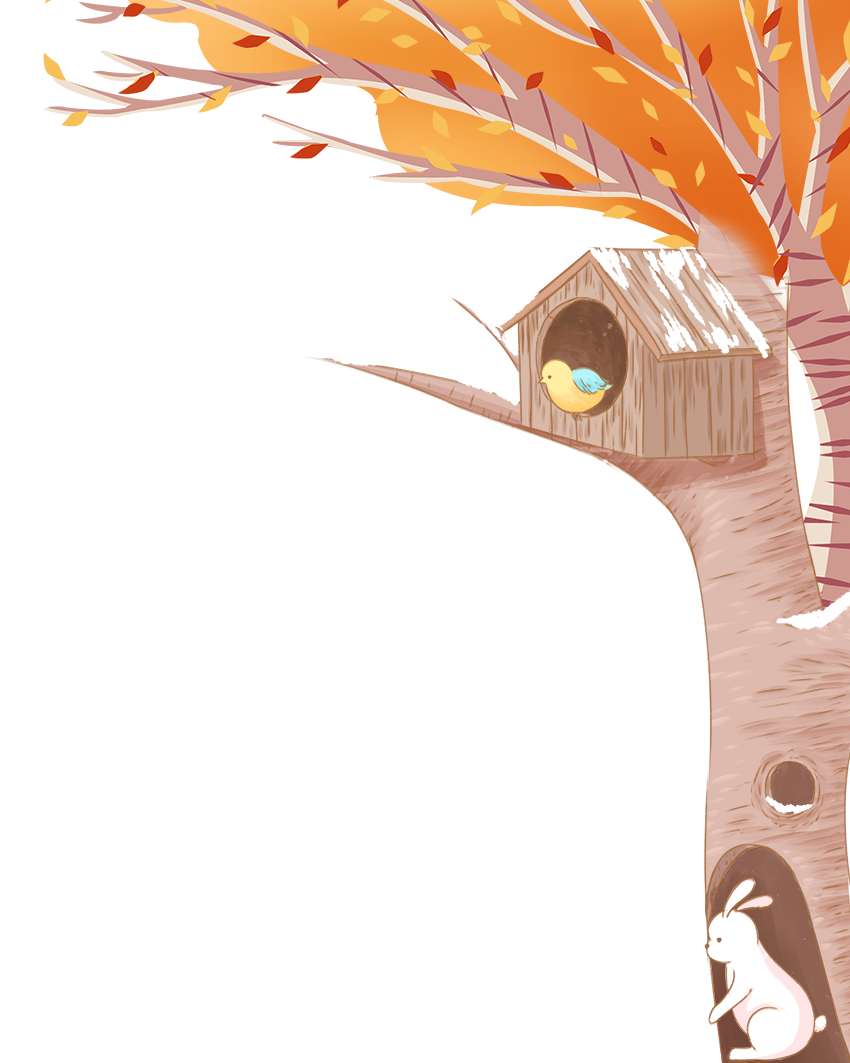 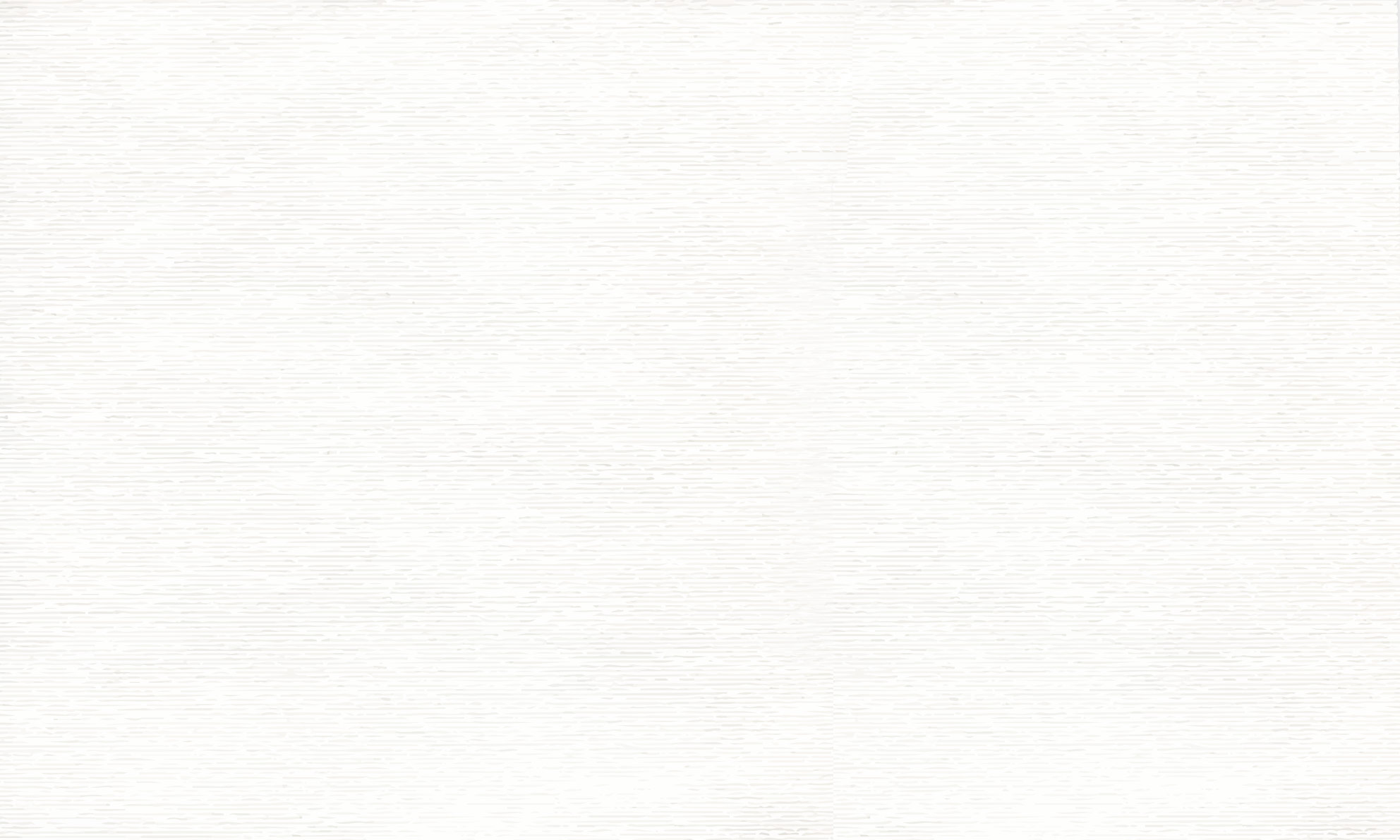 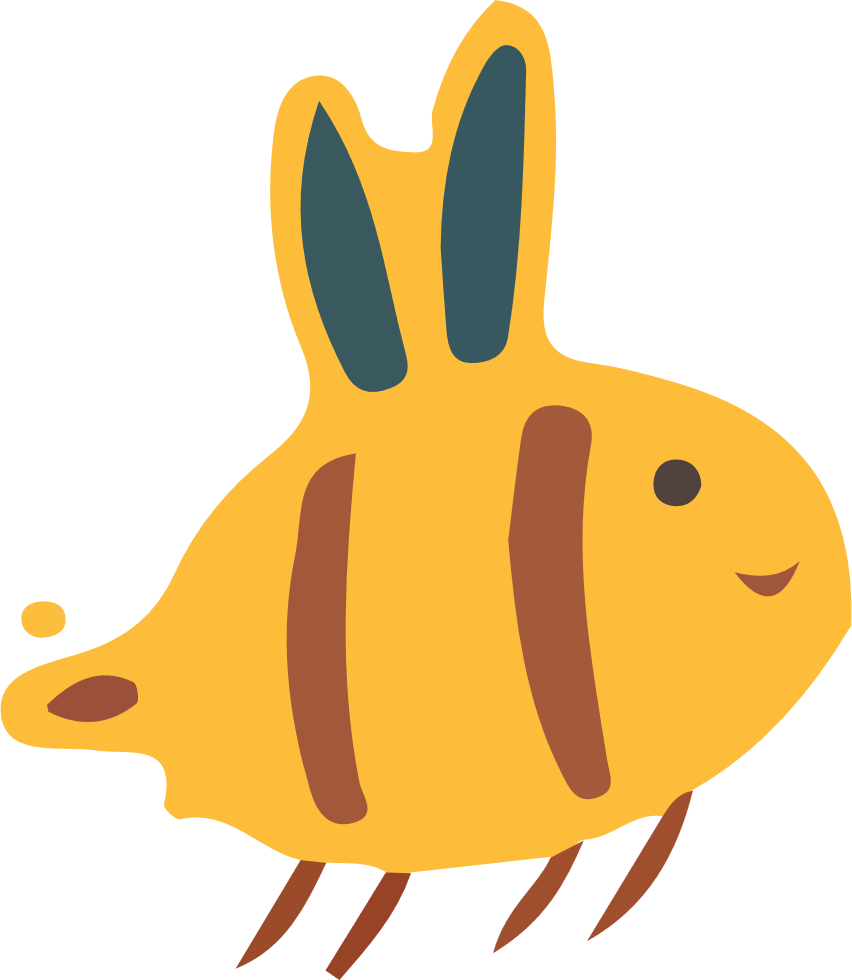 Chính tả
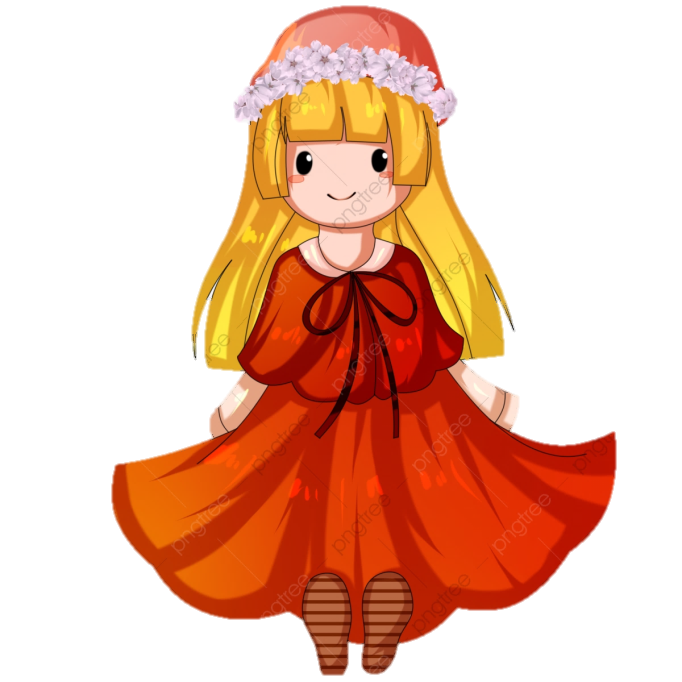 Nghe –viết: Chiếc áo búp bê
Trời trở rét. Vậy mà bé Ly, búp bê của tôi, 
vẫn phong phanh chiếc váy mỏng.Tôi xin chị 
Khánh được tấc xa tanh màu mật ong, khâu chiếc áo cho bé, chiếc áo chỉ bằng bao thuốc. Cổ áo dựng cao cho ấm ngực. Tà áo loe ra một chút so với thân. Các mép áo đều được viền bằng vải xanh, rất nổi. Có ba chiếc khuy bấm như hạt cườm đính dọc nẹp áo. Chắc bé sẽ thích chiếc áo nhỏ xíu này vì tự tay tôi đã may cho bé.
									
Ngọc Ro
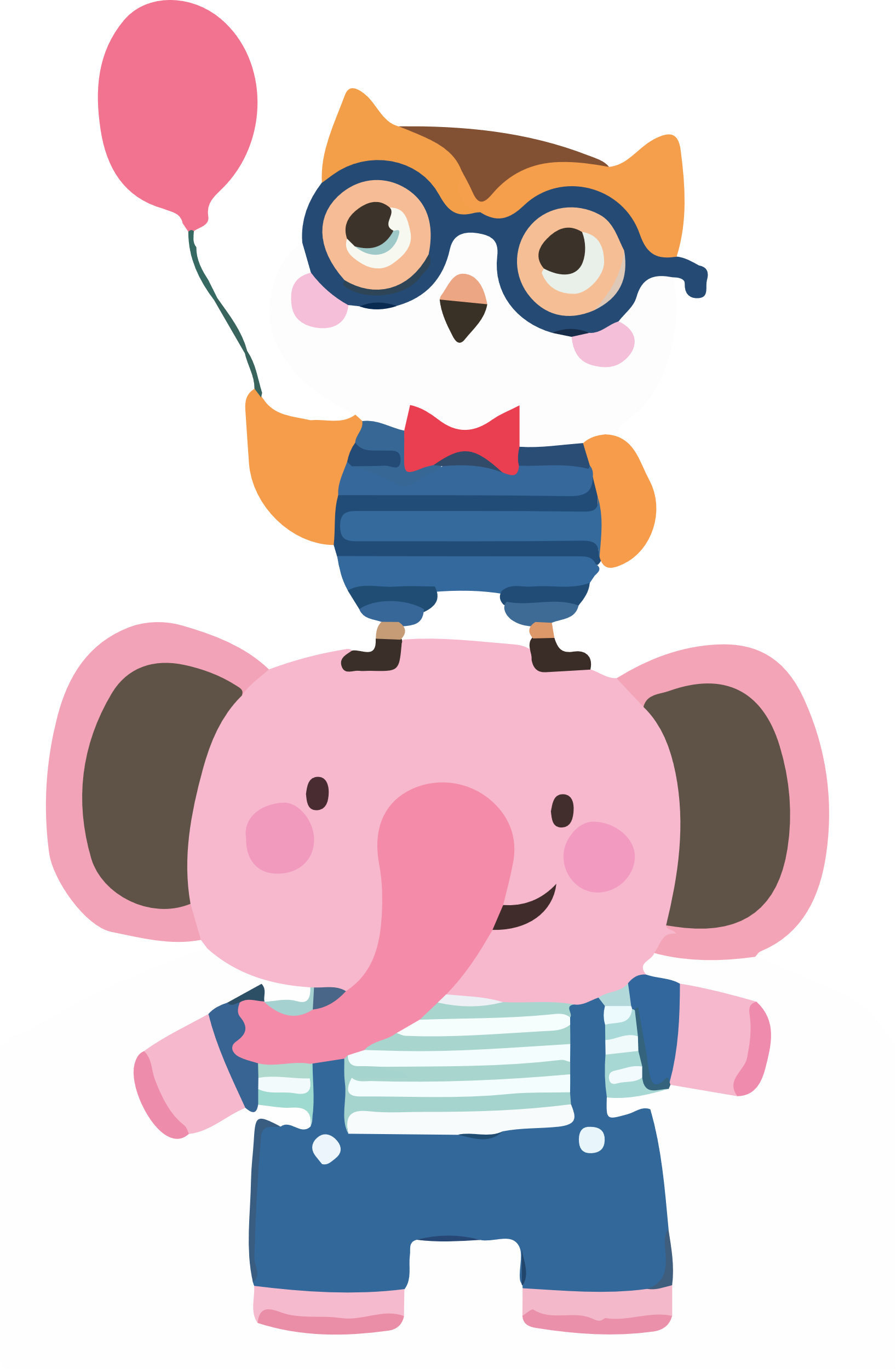 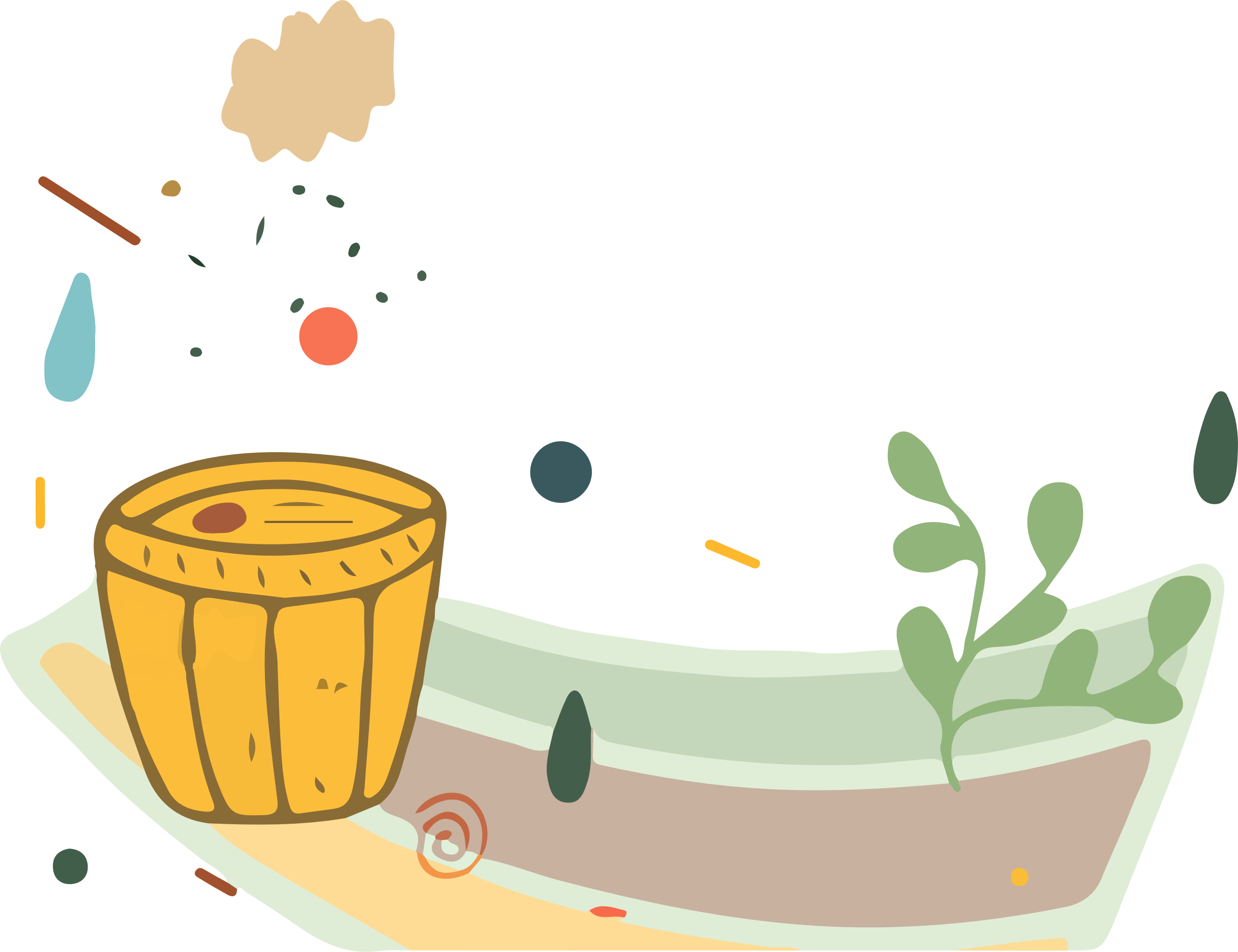 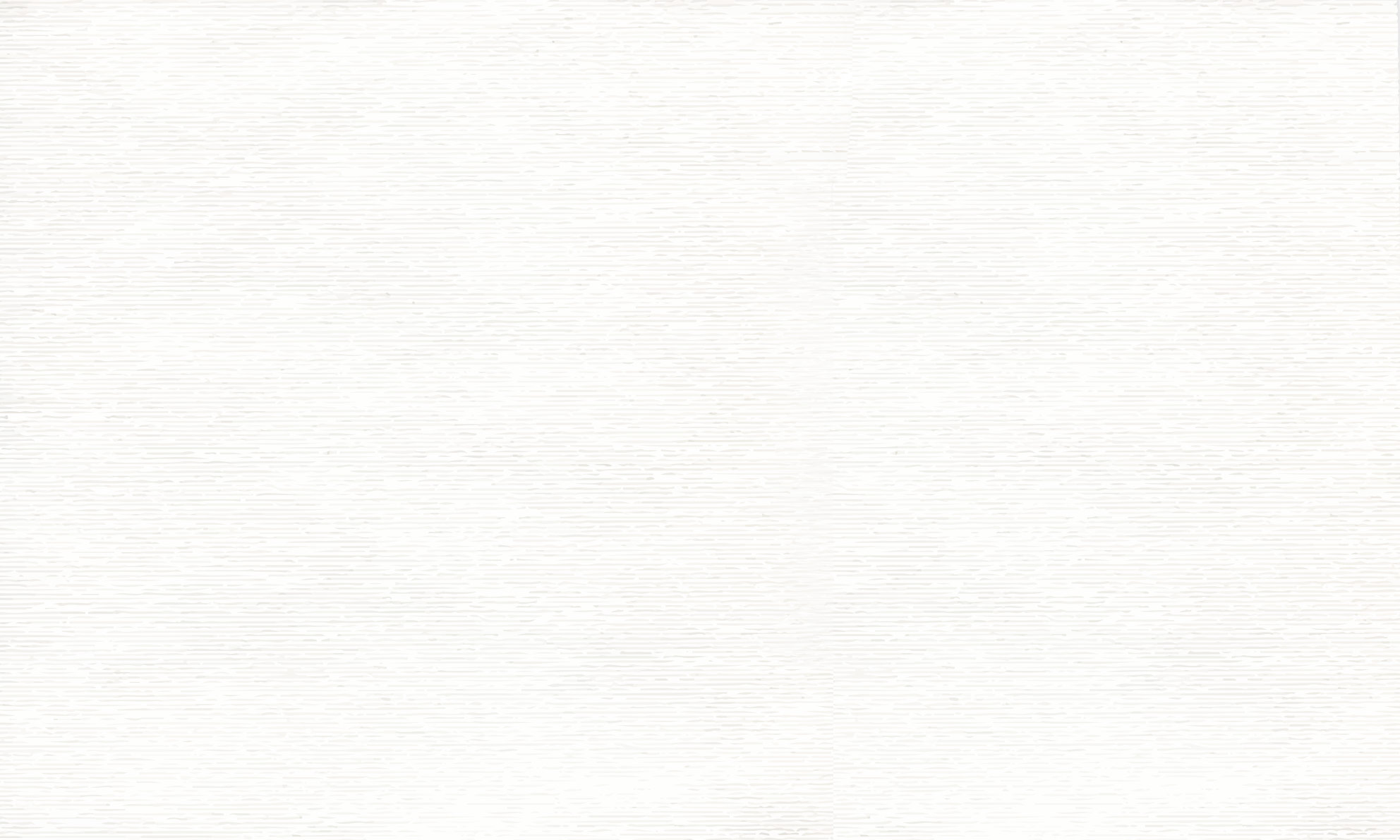 Tìm hiểu từ khó
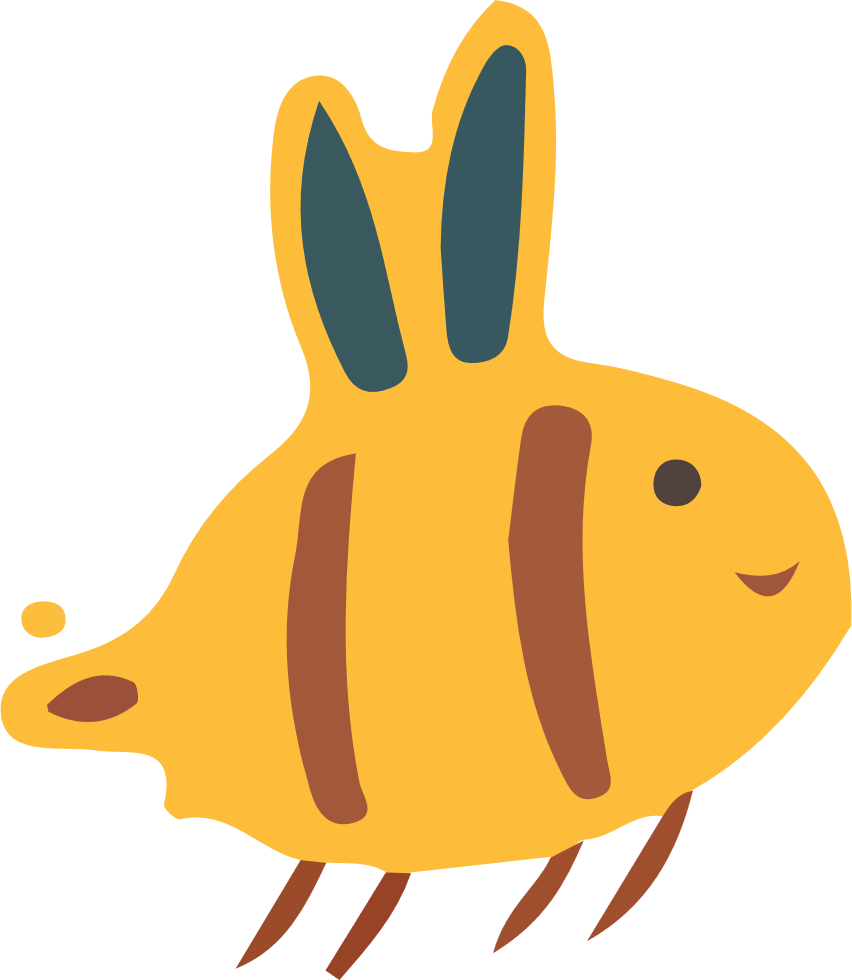 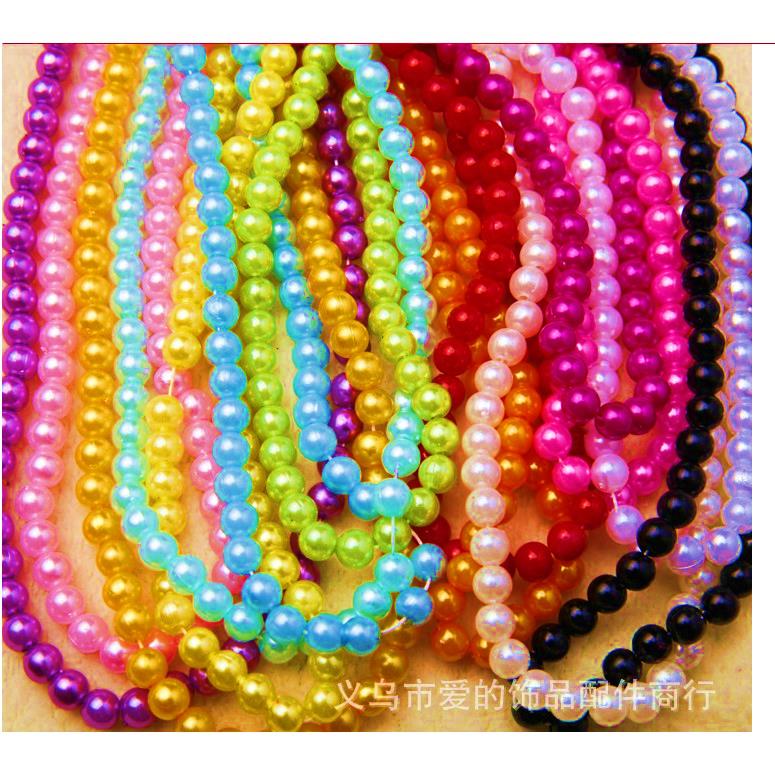 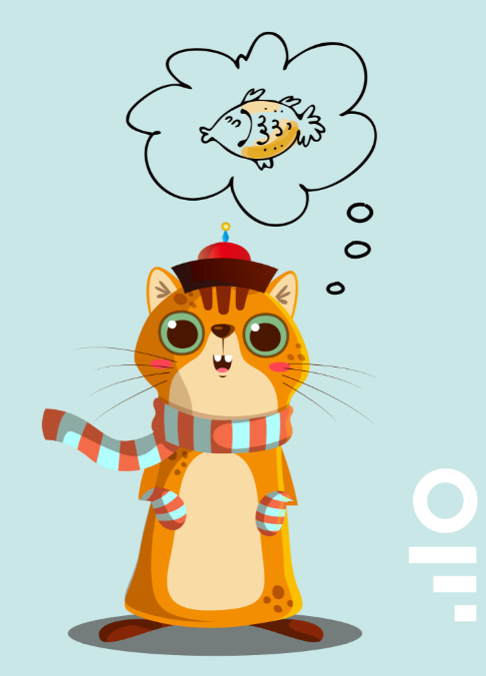 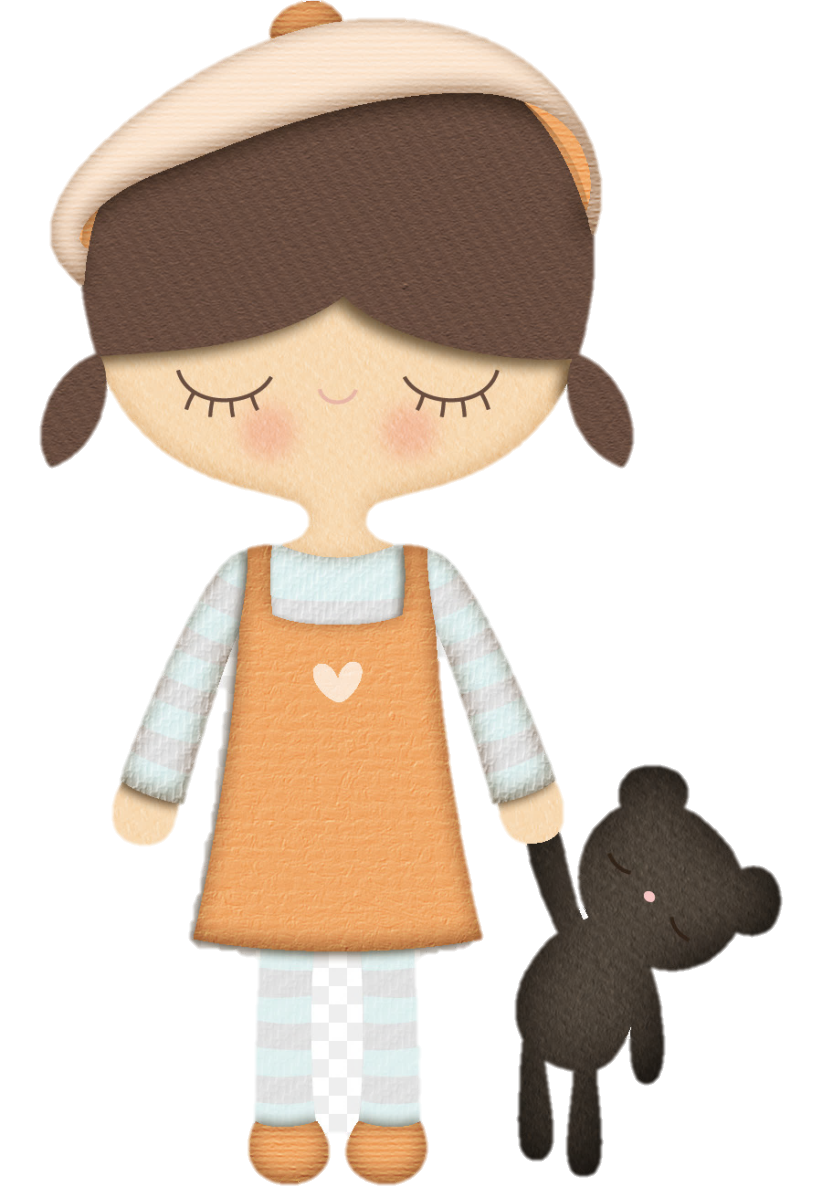 Hạt cườm
Xa tanh
là loại hạt dùng để làm đồ trang sức.
Là loại vải có mặt phải bóng và mịn
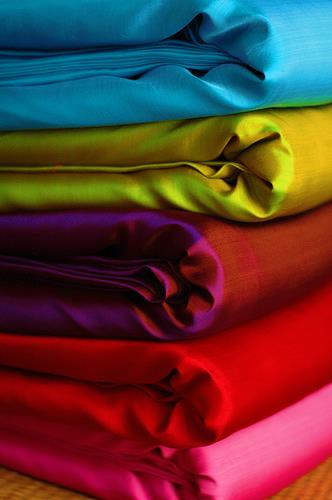 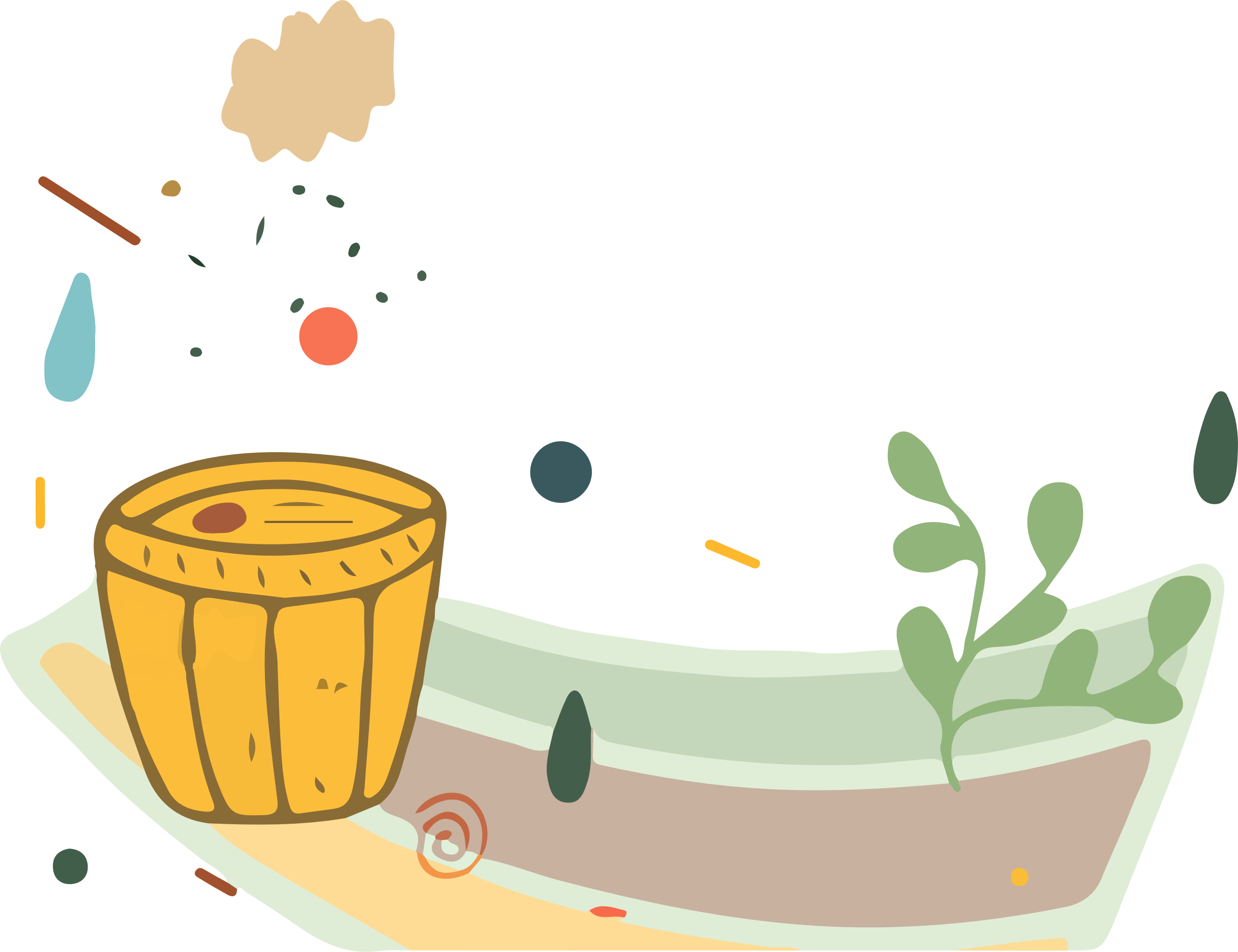 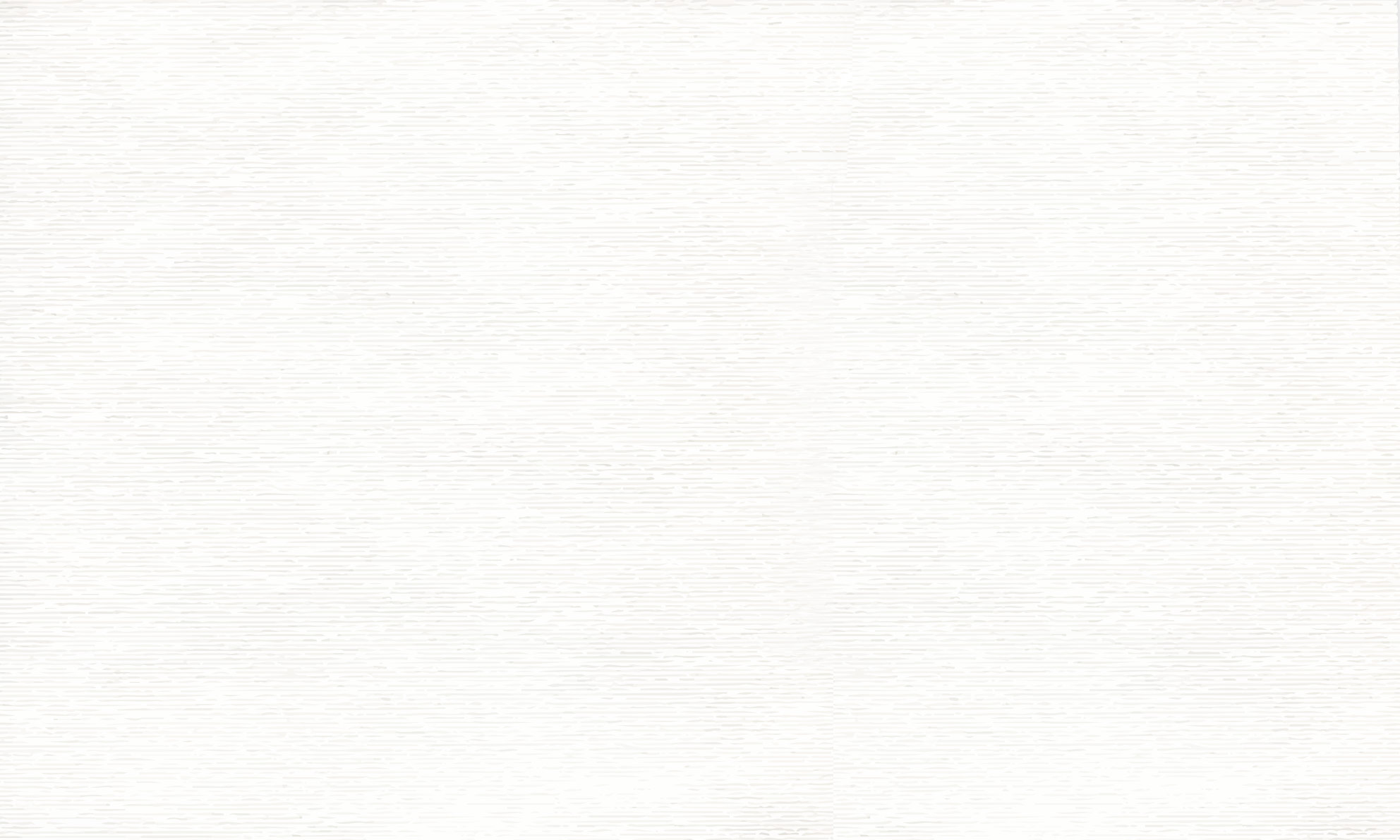 Tìm hiểu bài
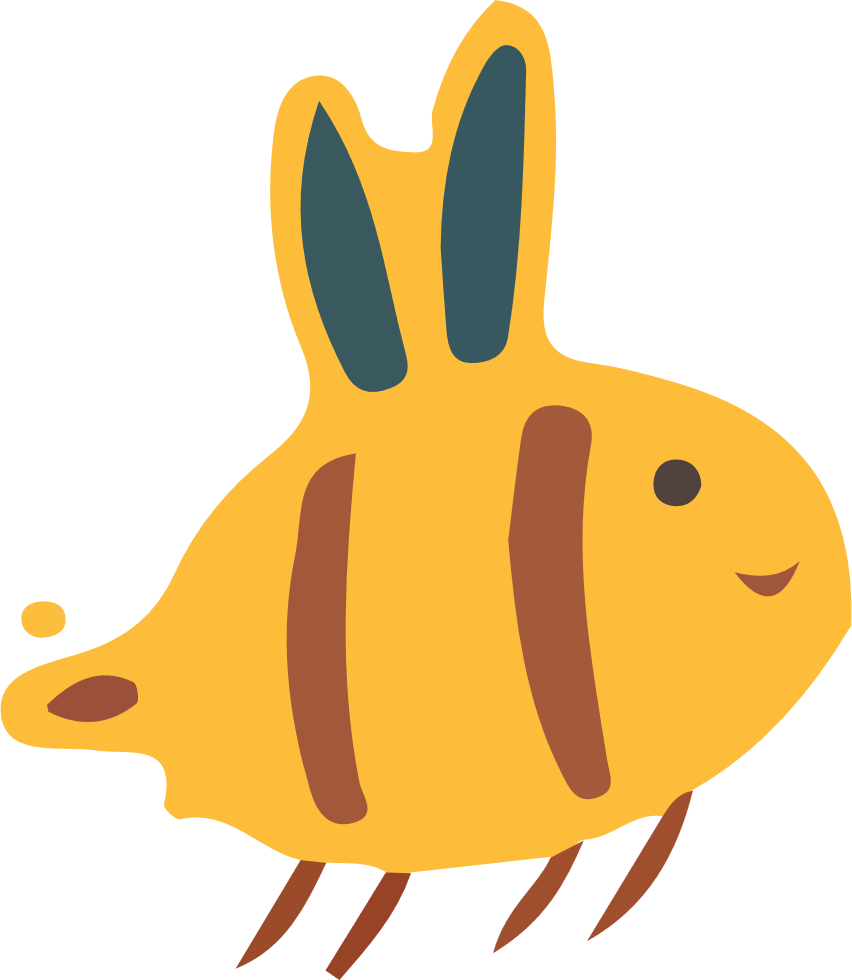 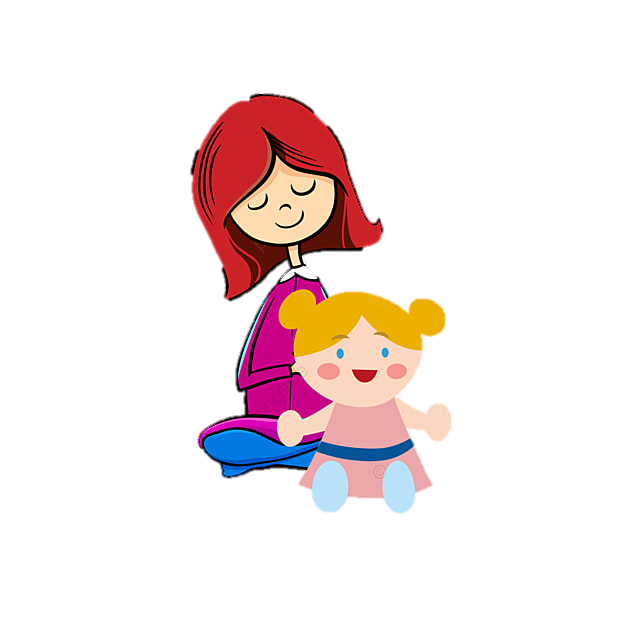 【Bạn nhỏ đã khâu cho búp bê một chiếc áo đẹp như thế nào】
Bạn nhỏ khâu cho búp bê một chiếc áo đẹp cổ cao, tà loe, mép áo có viền vải xanh, khuy bấm như hạt cườm.
【Bạn nhỏ đối với búp bê như thế nào】
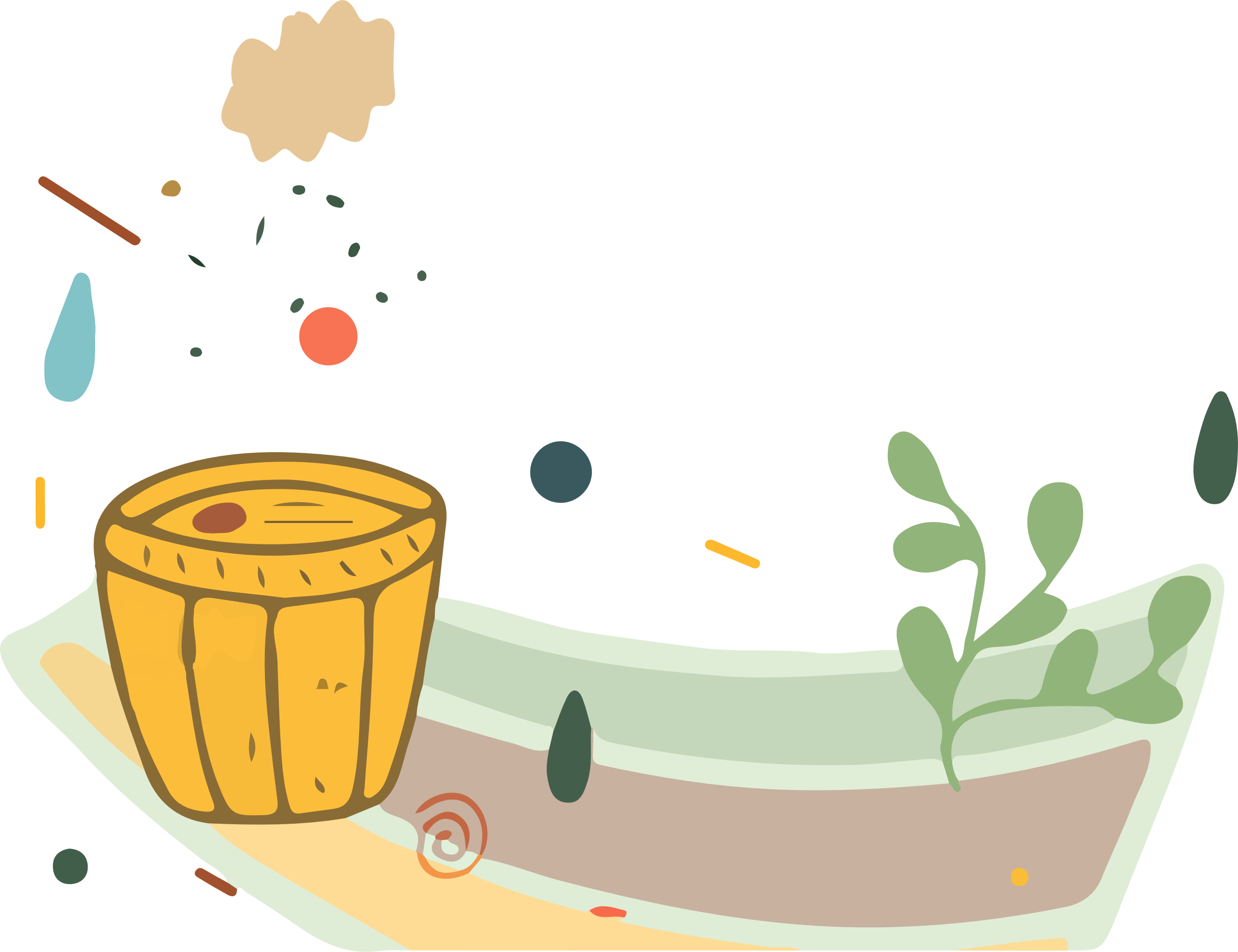 Bạn nhỏ rất yêu thương búp bê.
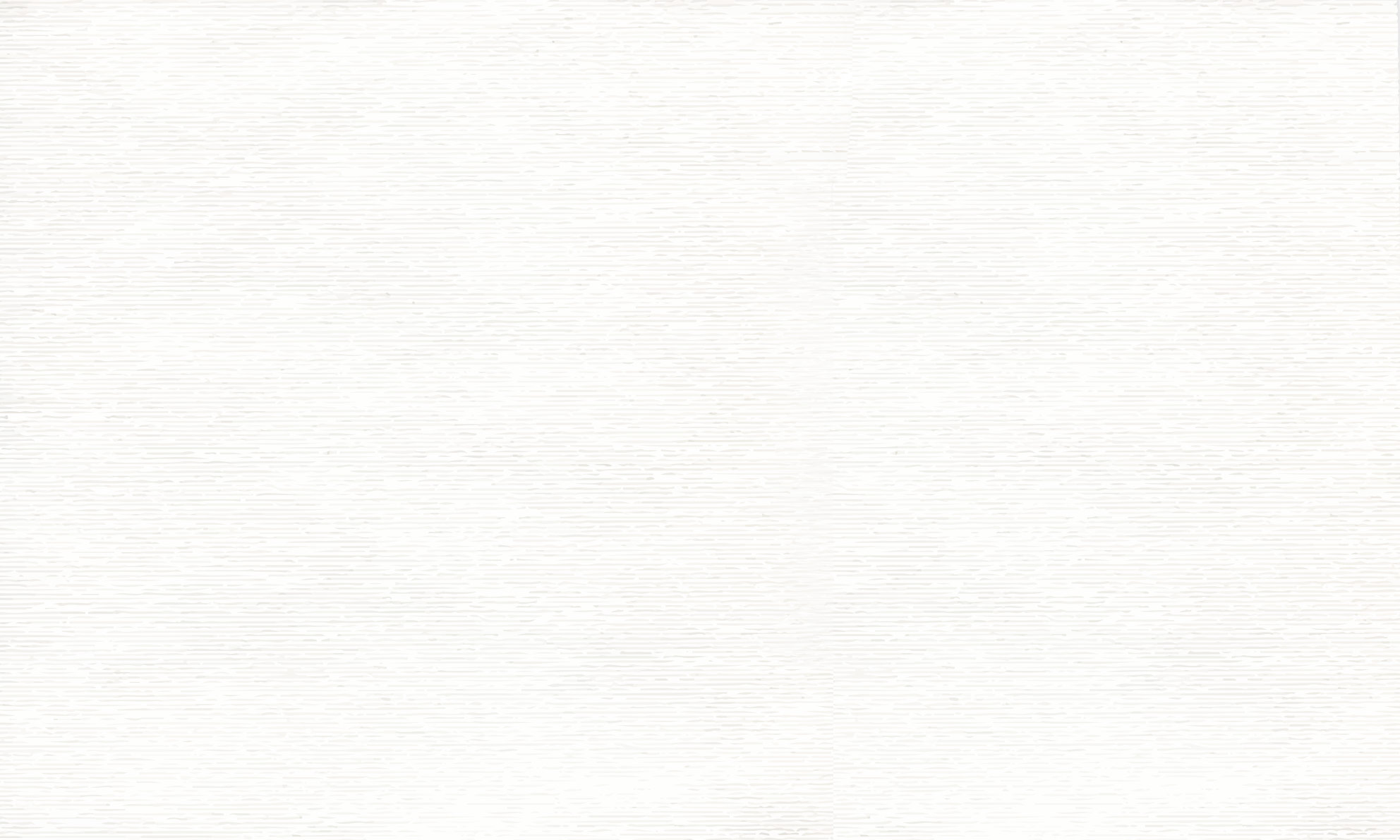 Luyện viết từ khó
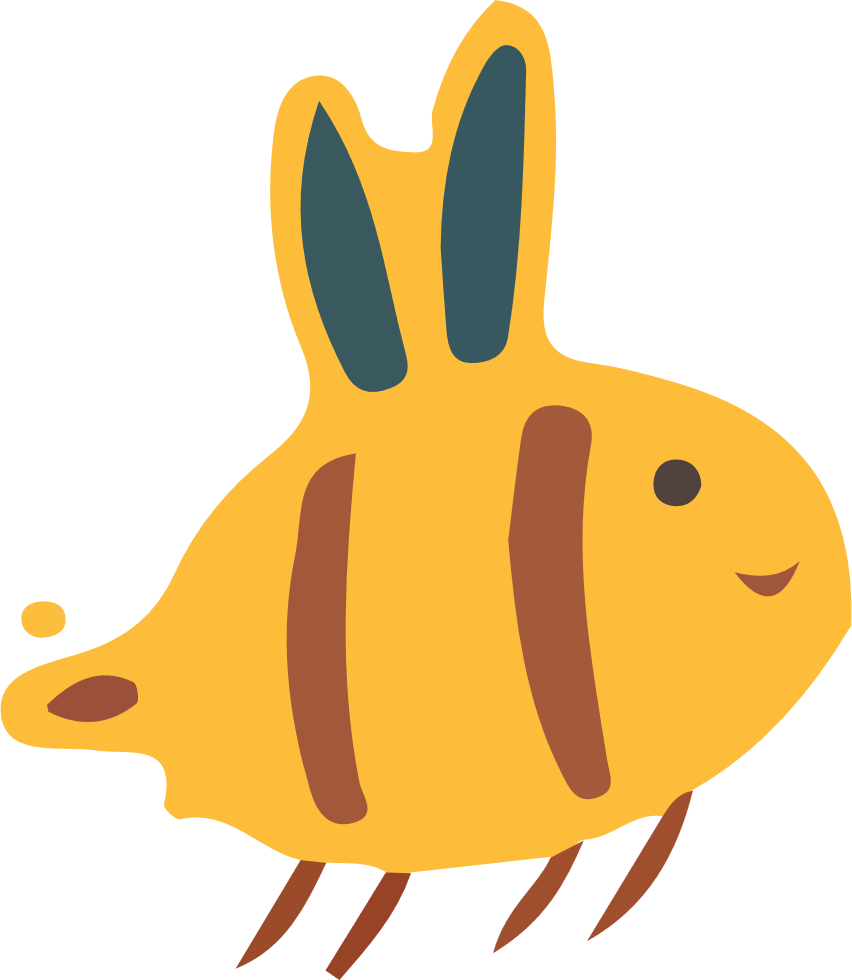 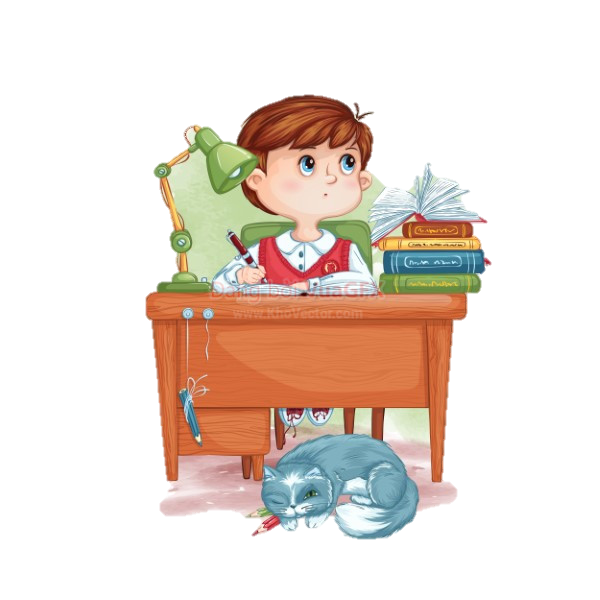 Ly
Khánh
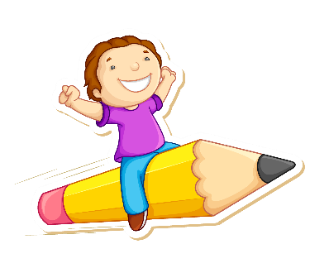 nẹp
loe
nổi
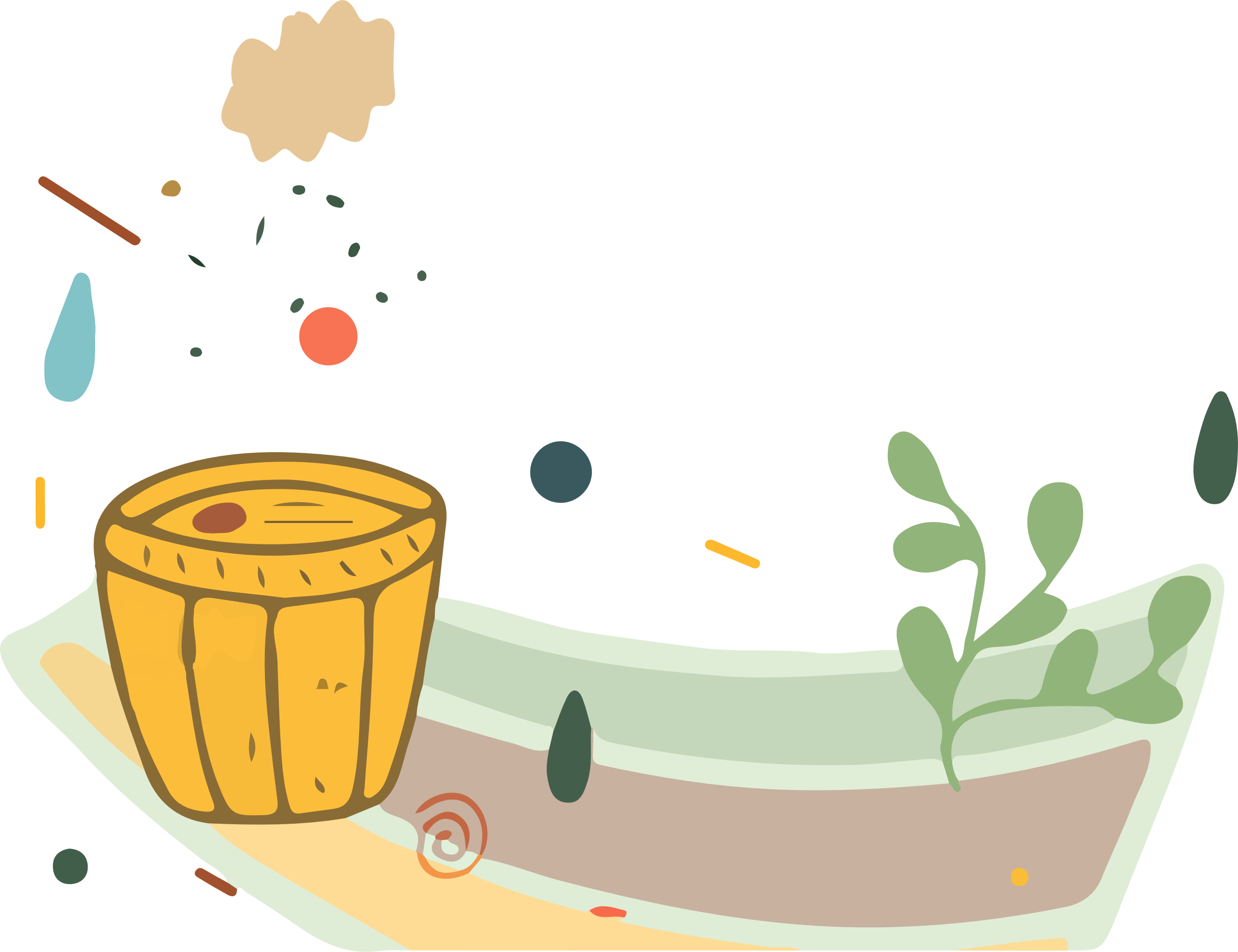 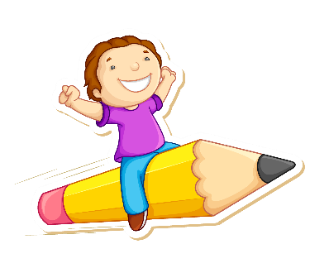 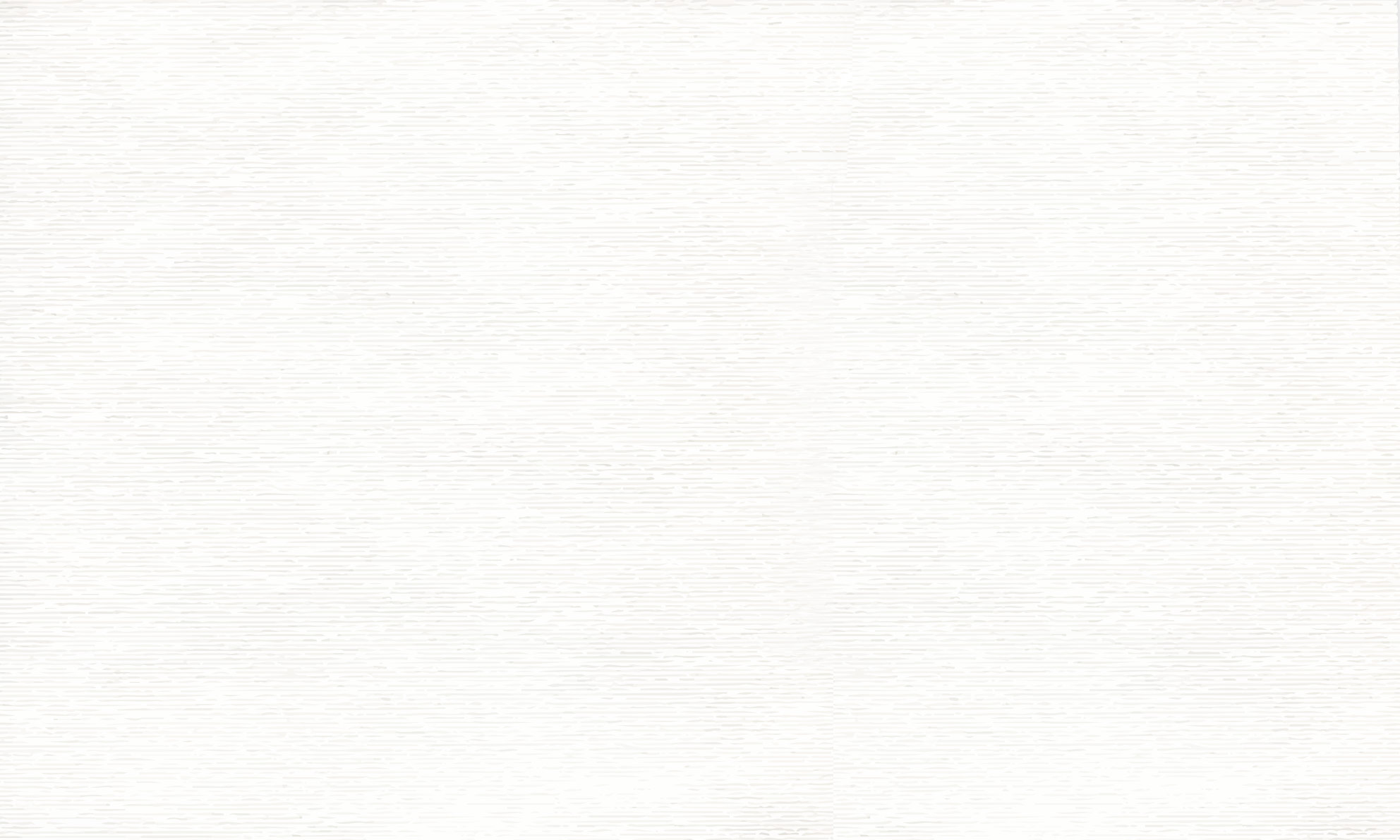 Viết bài
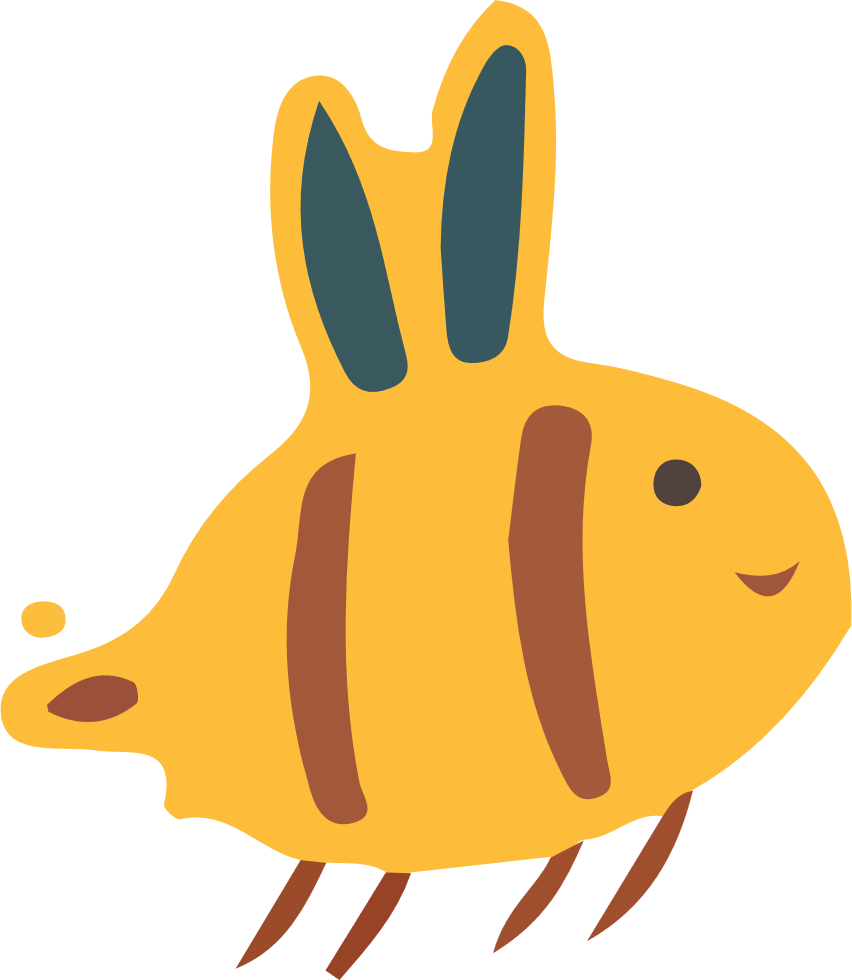 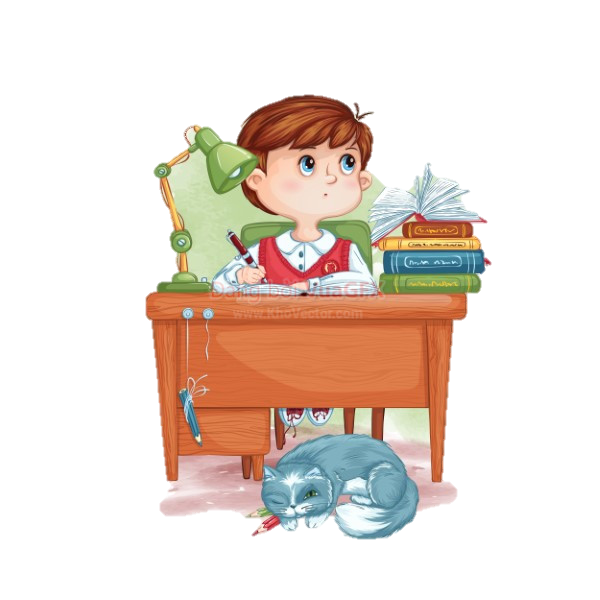 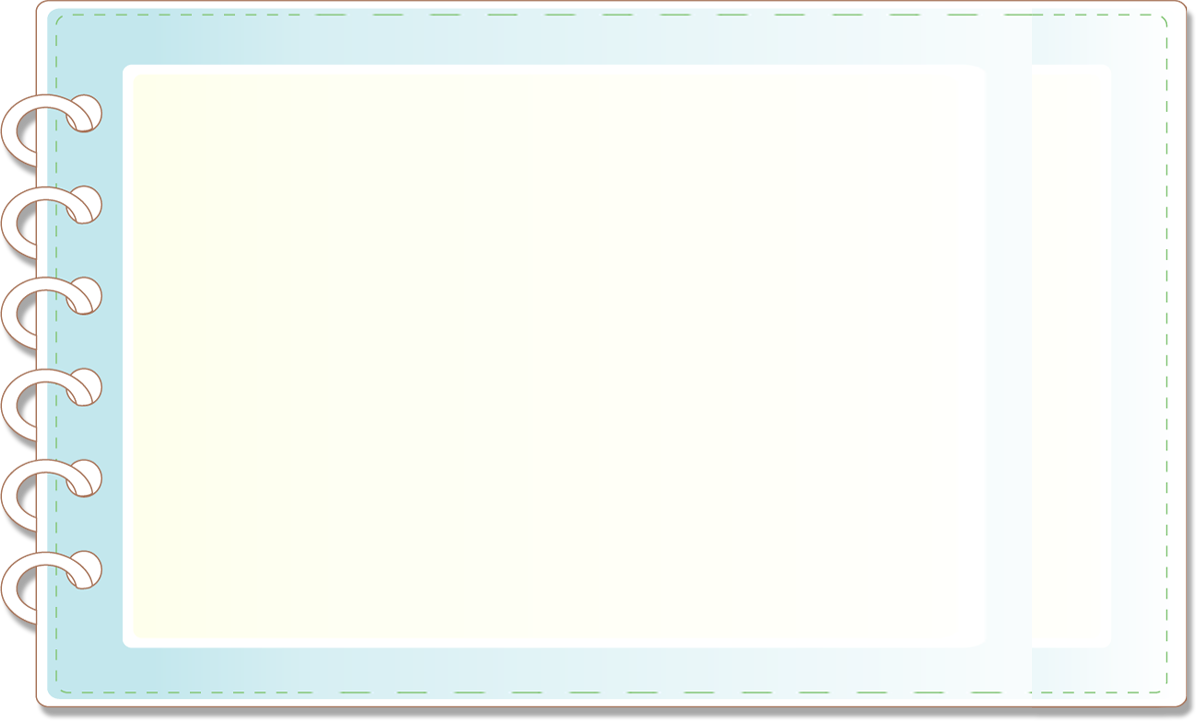 Viết bài chính tả vào vở Chính tả tuần 14
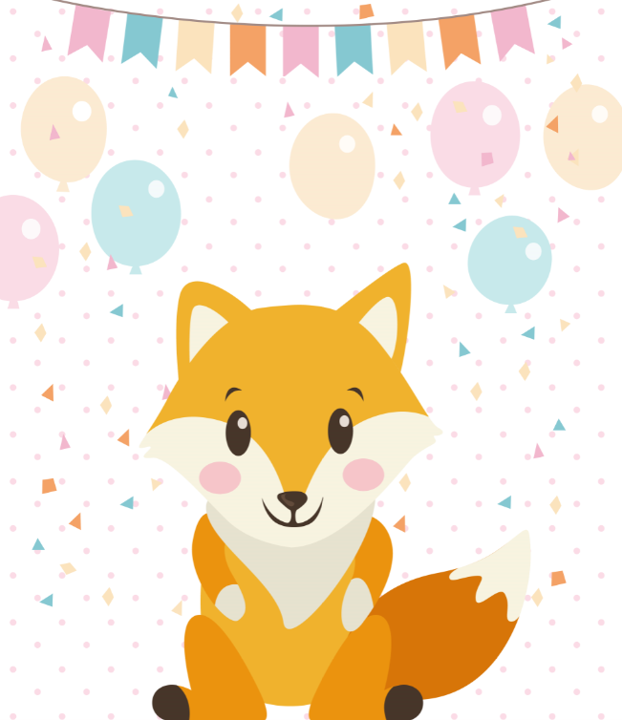 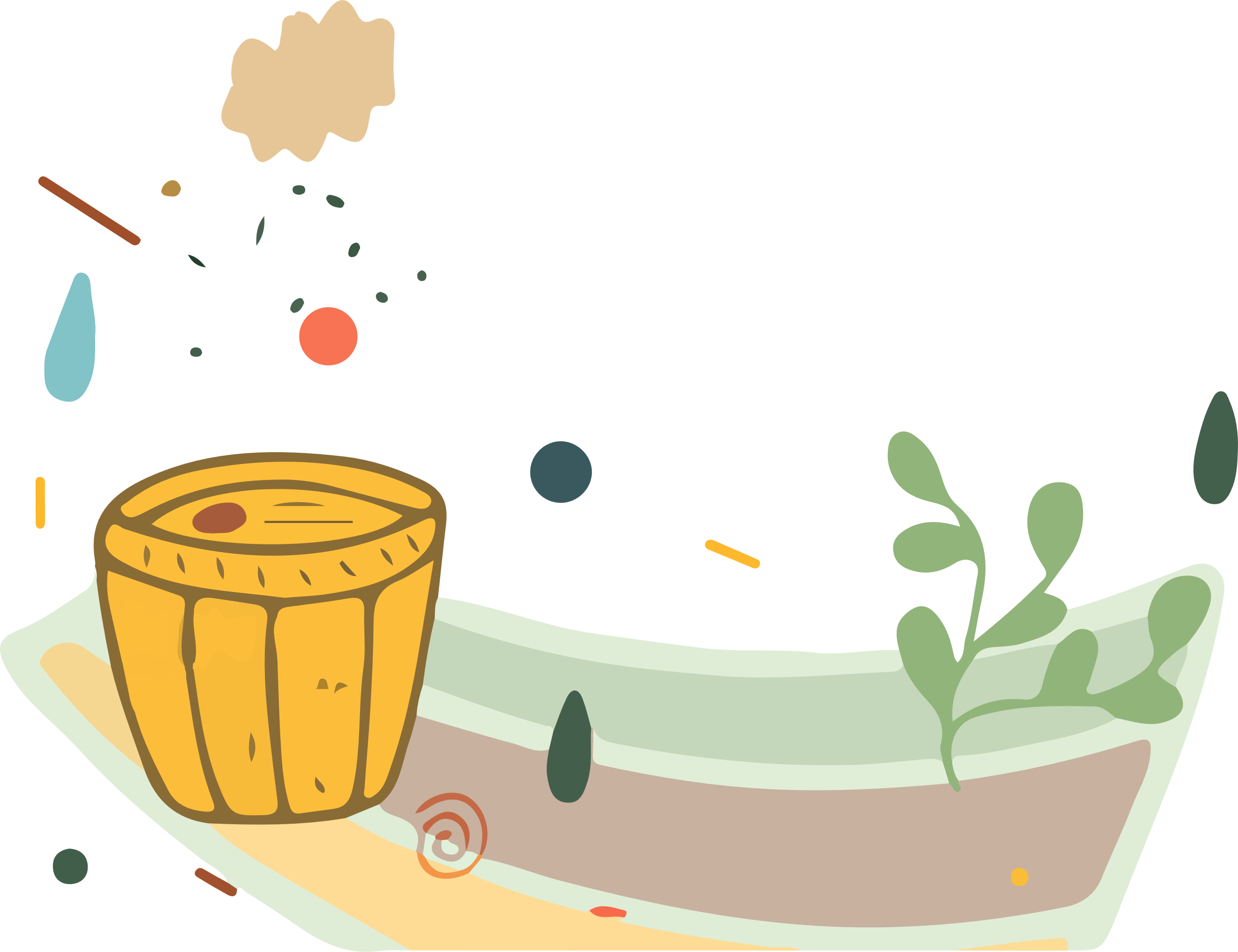 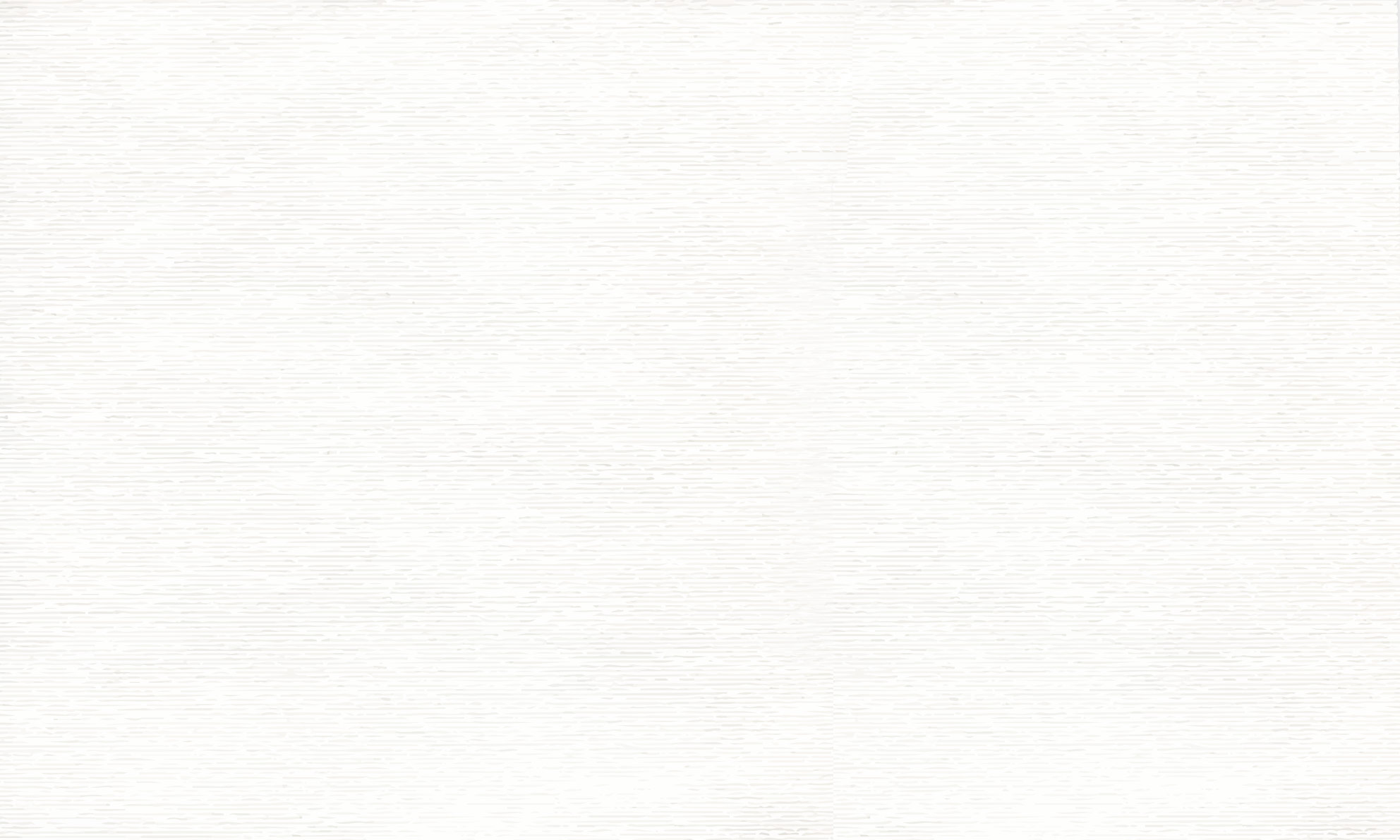 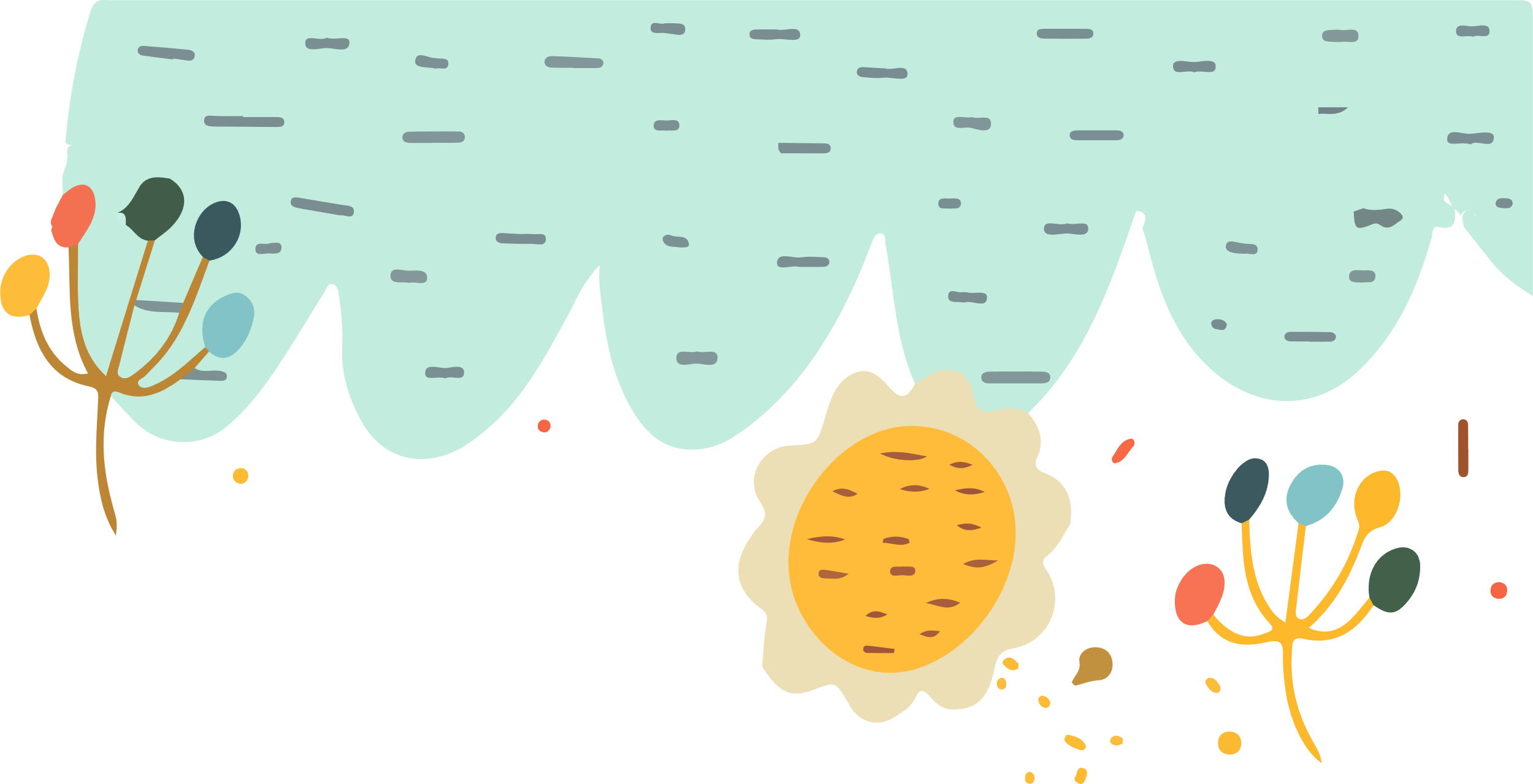 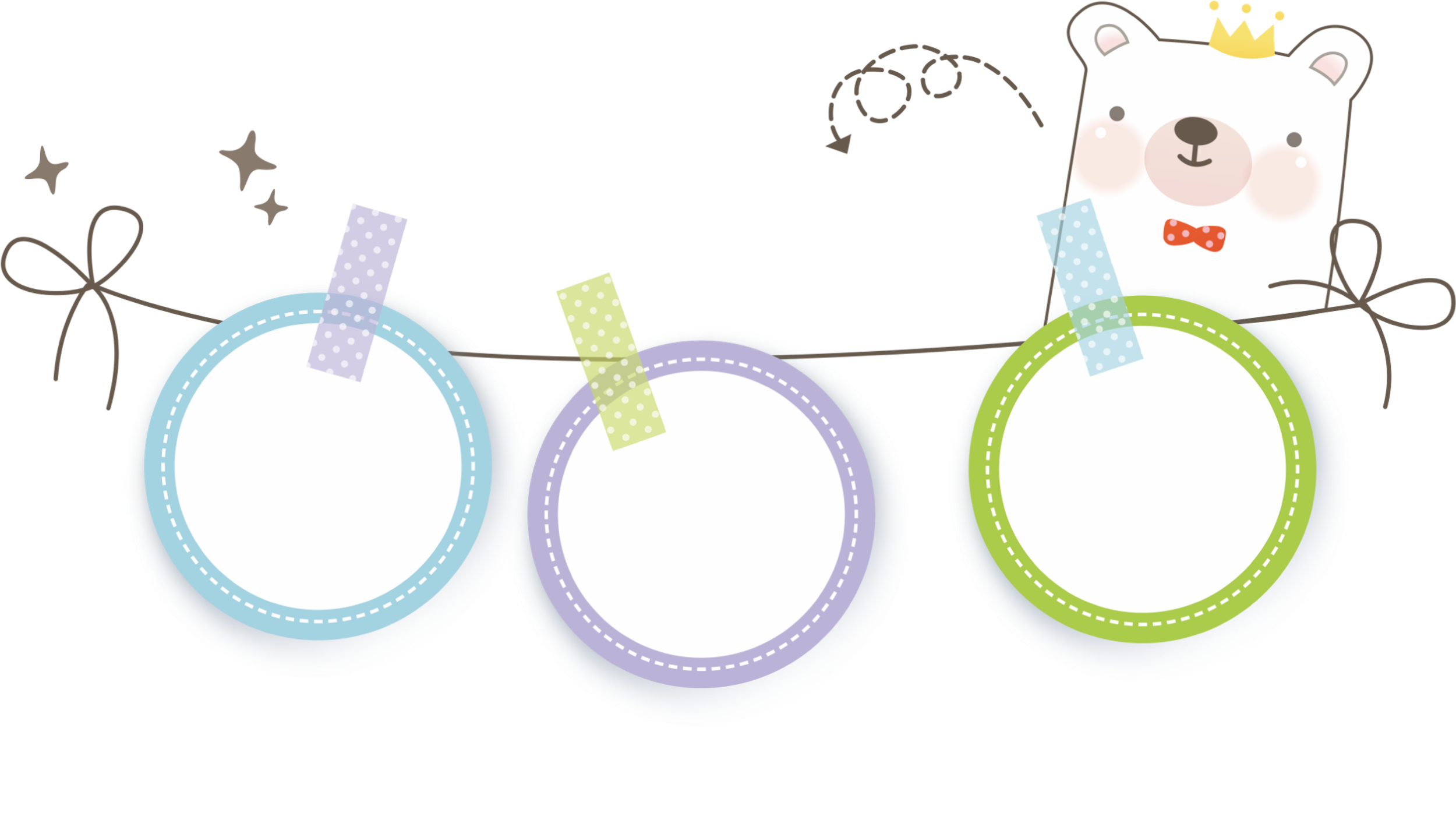 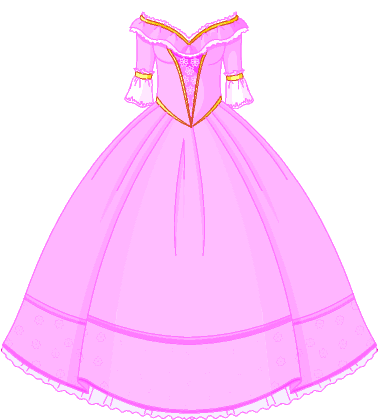 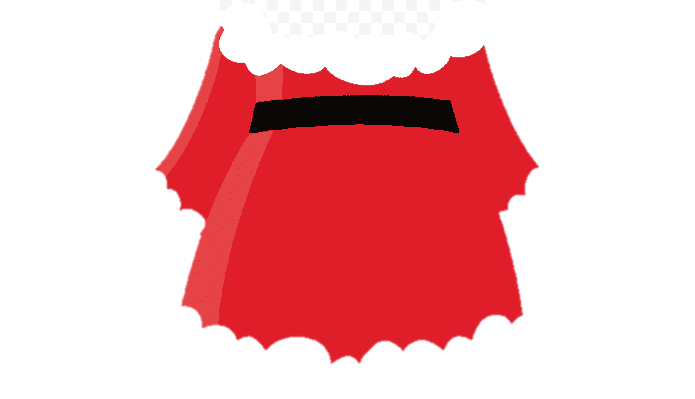 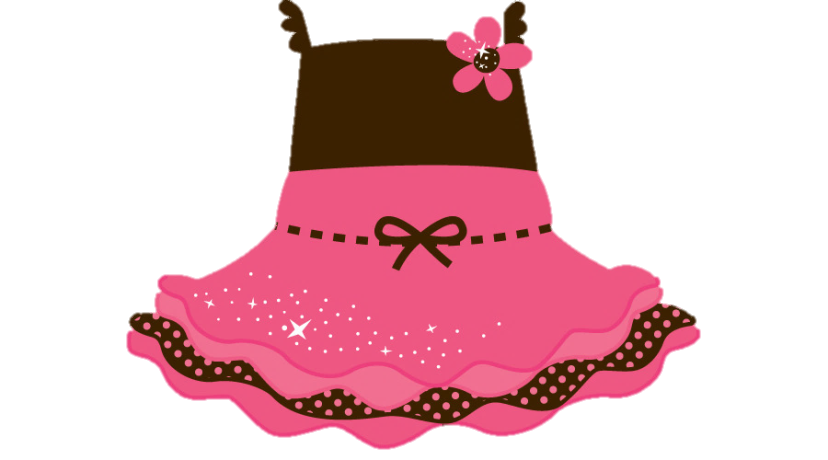 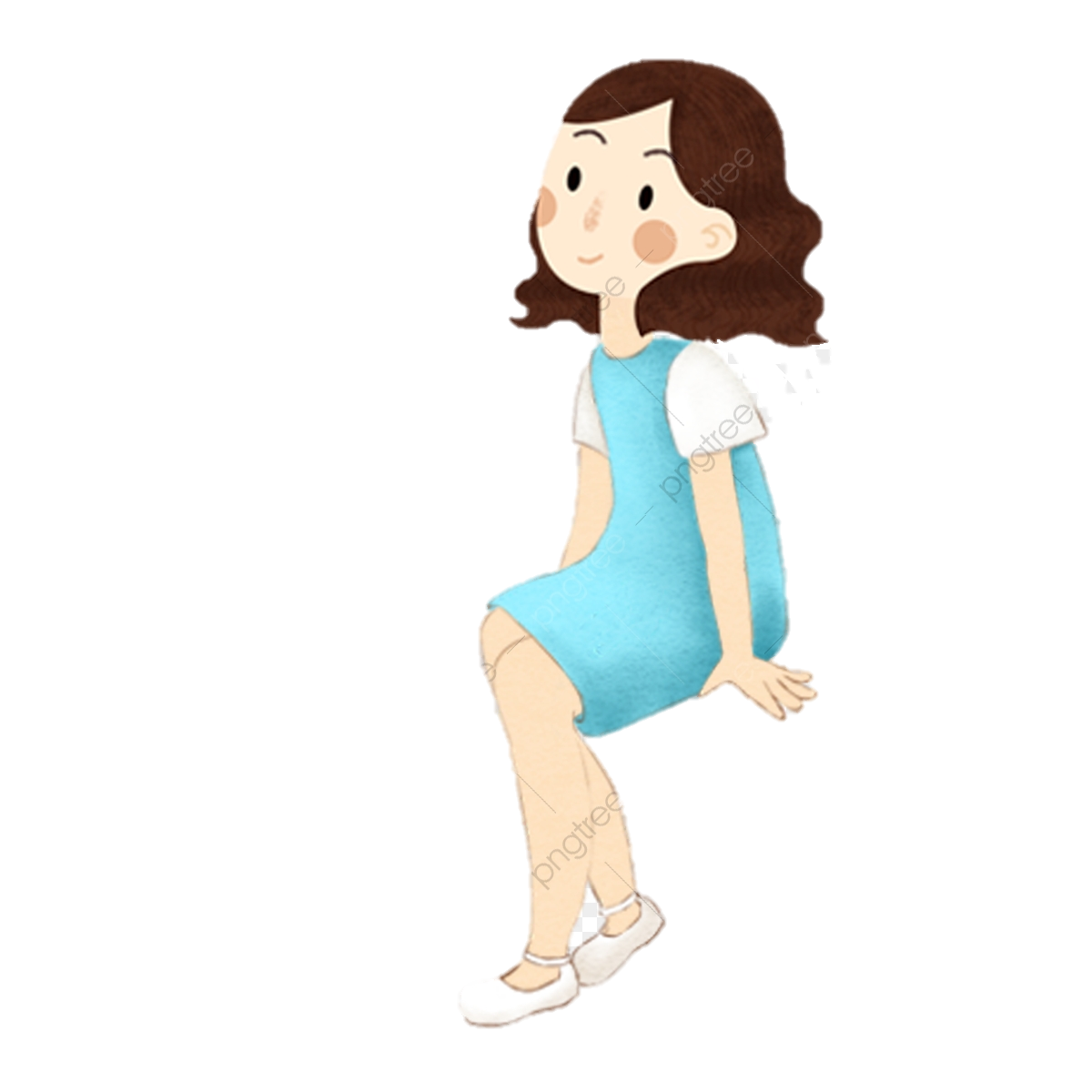 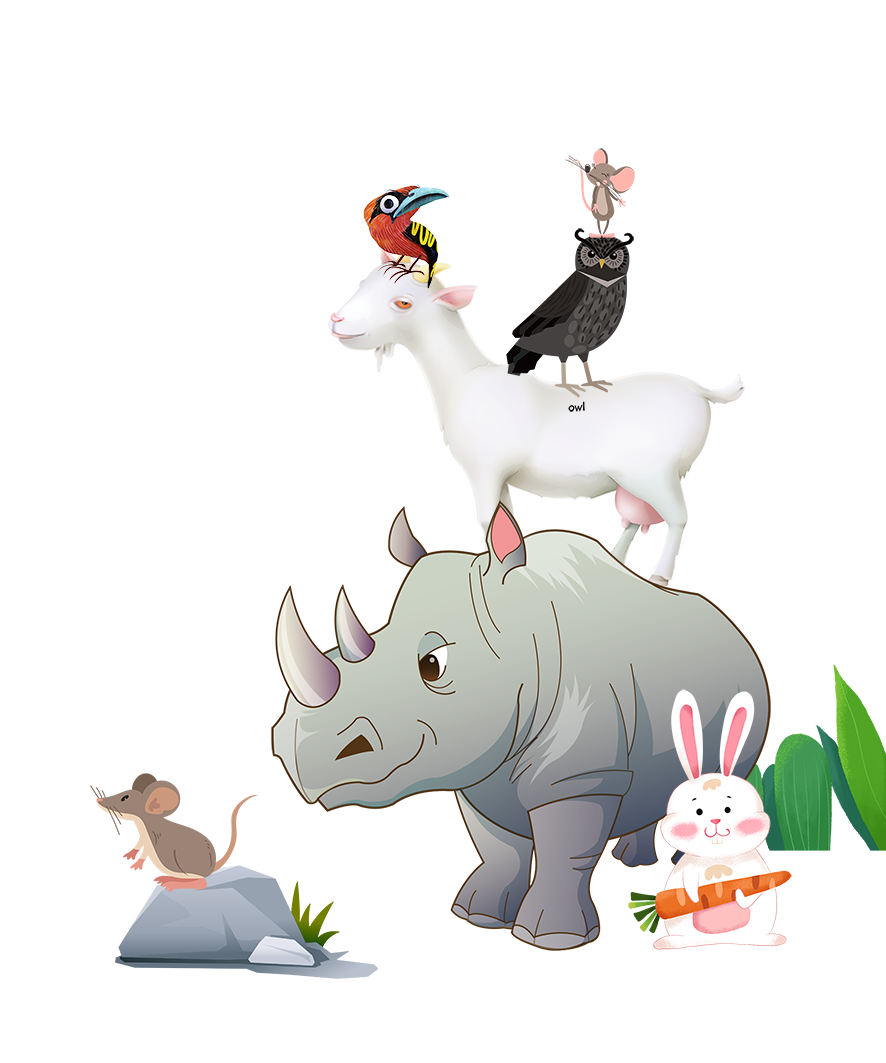 Luyện tập
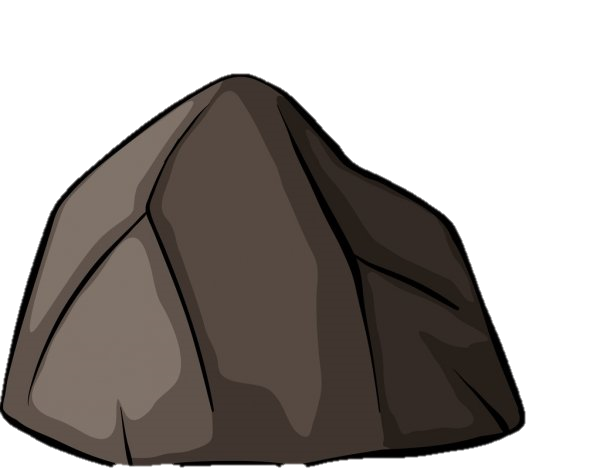 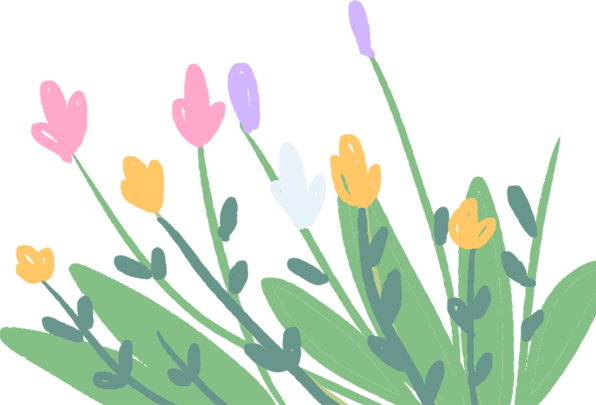 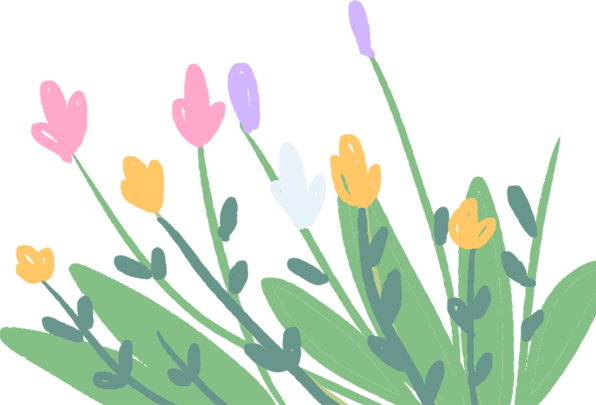 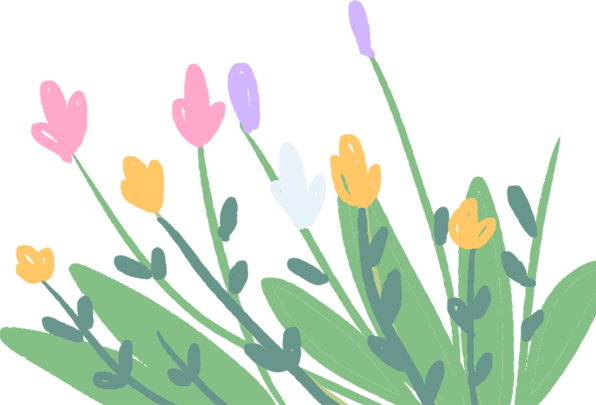 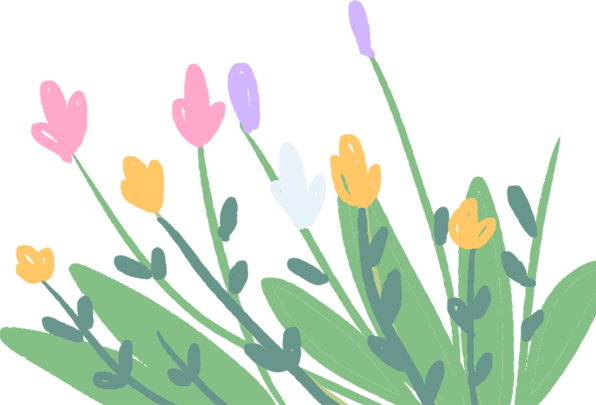 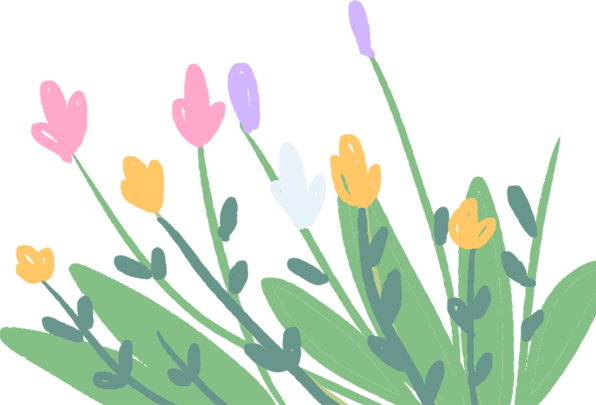 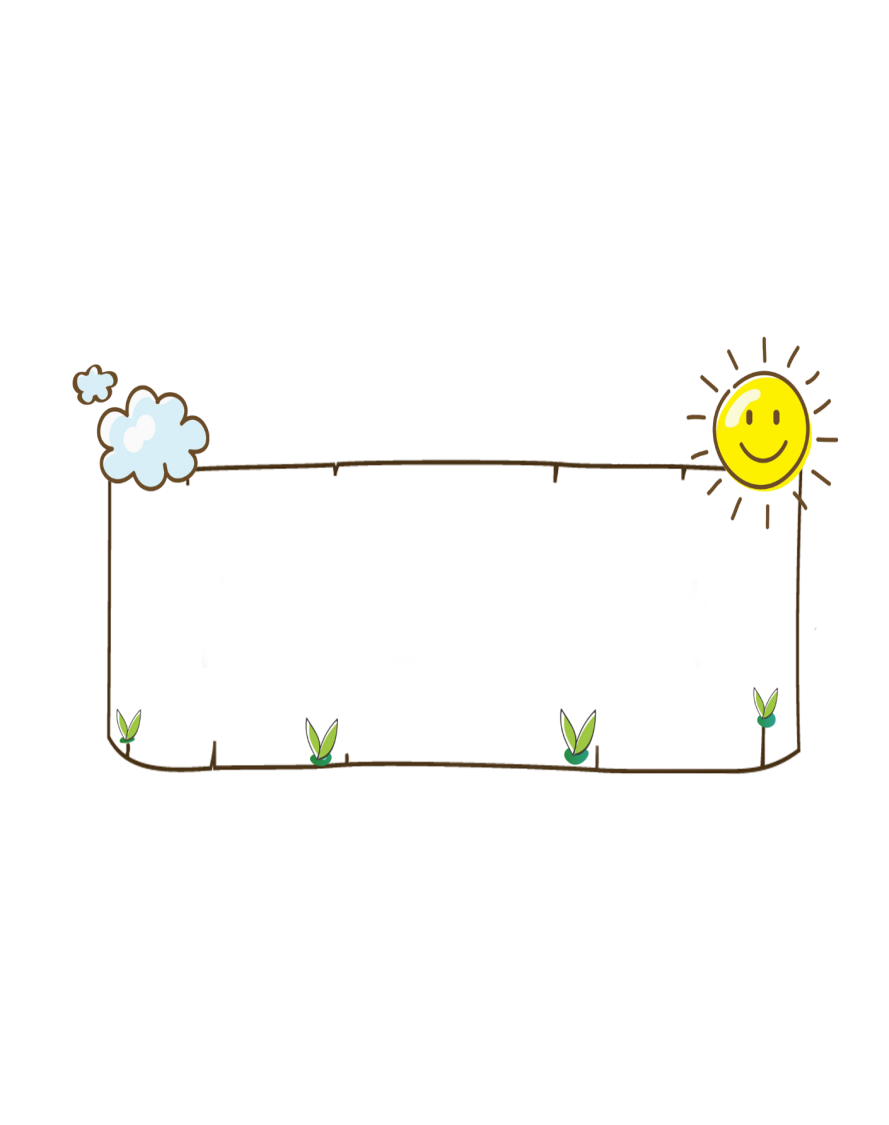 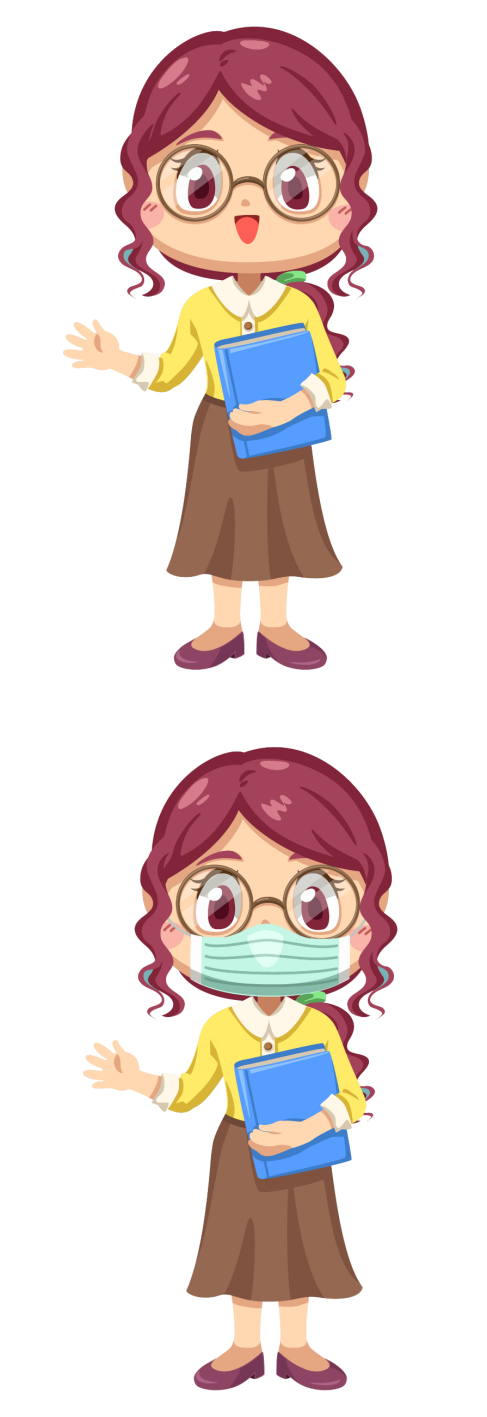 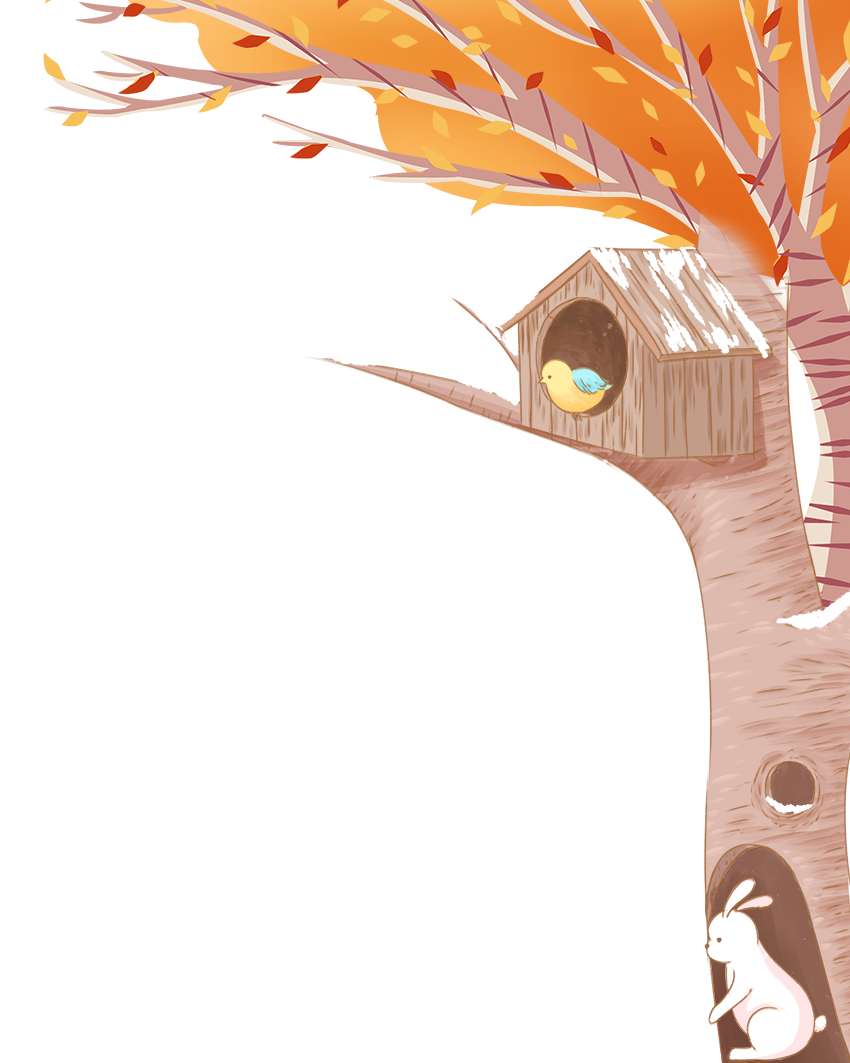 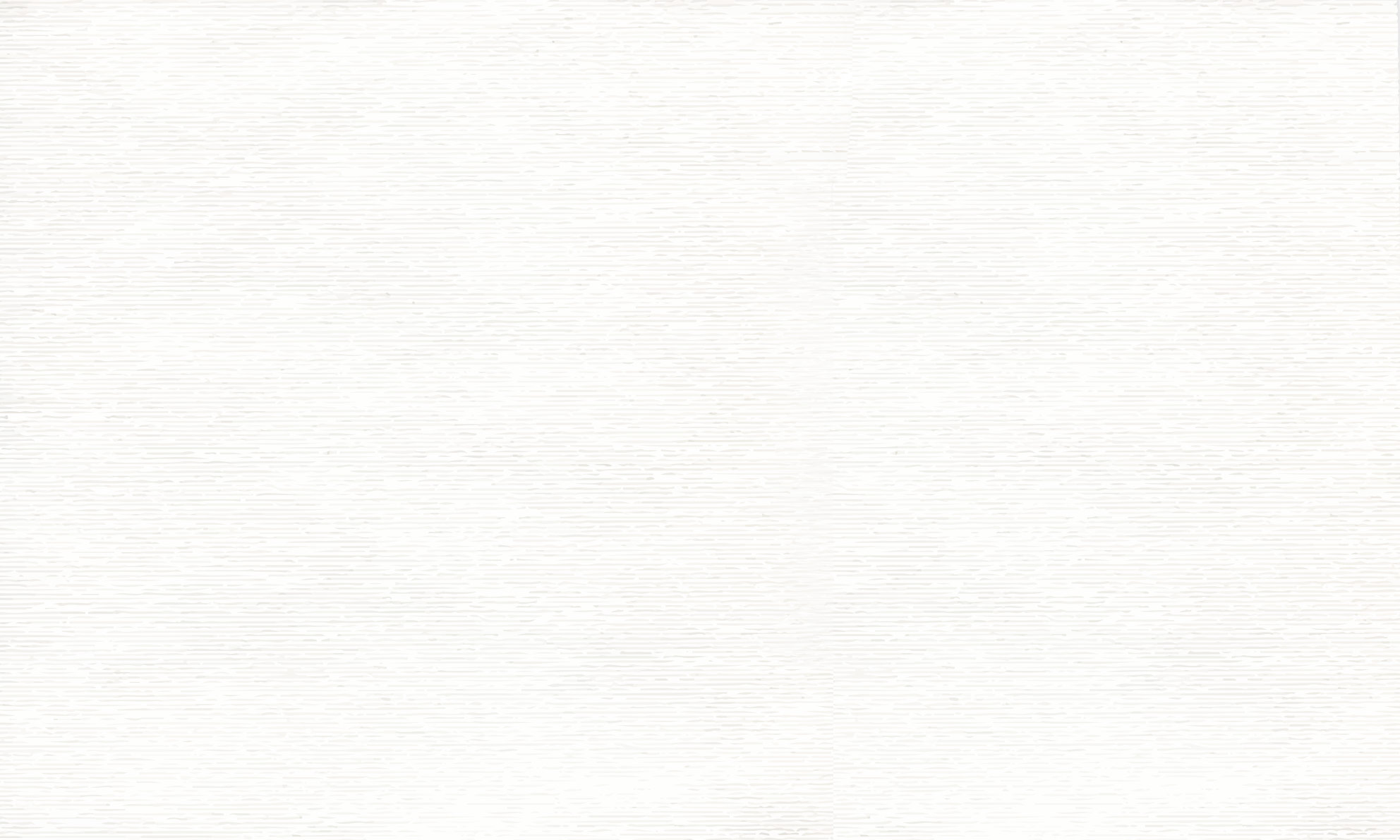 Bài 2. Điền vào ô trống :
a) Tiếng bắt bắt đầu bằng s hay x ?
Cái Mỹ có một anh lính thật đẹp. Đấy là một anh lính nho nhỏ, xinh         bằng đất mẹ mới mua cho Mỹ phiên chợ huyện hôm qua. Lũ trẻ trong      xúm     lại, đứa nào cũng muốn cầm, sờ vào cái áo màu                                                                                                                                                 lá cây, cái mũ có ngôi     , khẩu       đen bóng và              cả vào khuôn mặt nho nhỏ, hồng hồng của anh ta nữa. Nhưng cái Mỹ chỉ cho mỗi đứa cầm xem một tí vừa đủ để nó hỏi xong một câu :“         nhỉ?”. Cứ như là nó         để anh lính cười với bạn nó quá lâu.                                                                        								Theo Hải Hồ
xinh
xít
xóm
xanh
sao
súng
sờ
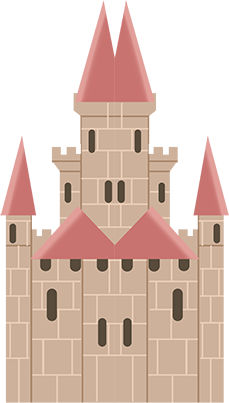 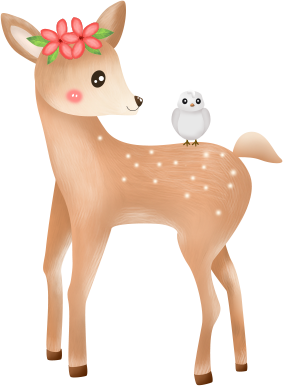 sợ
Xinh
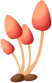 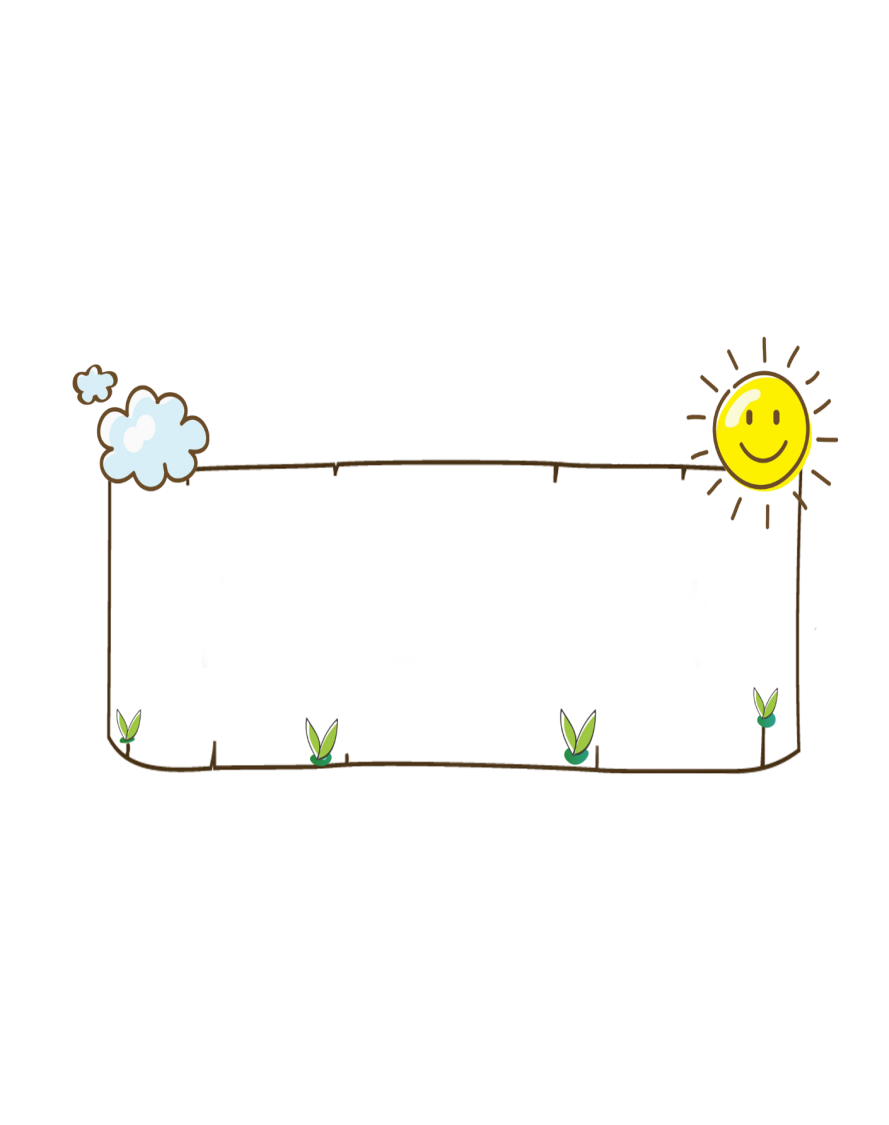 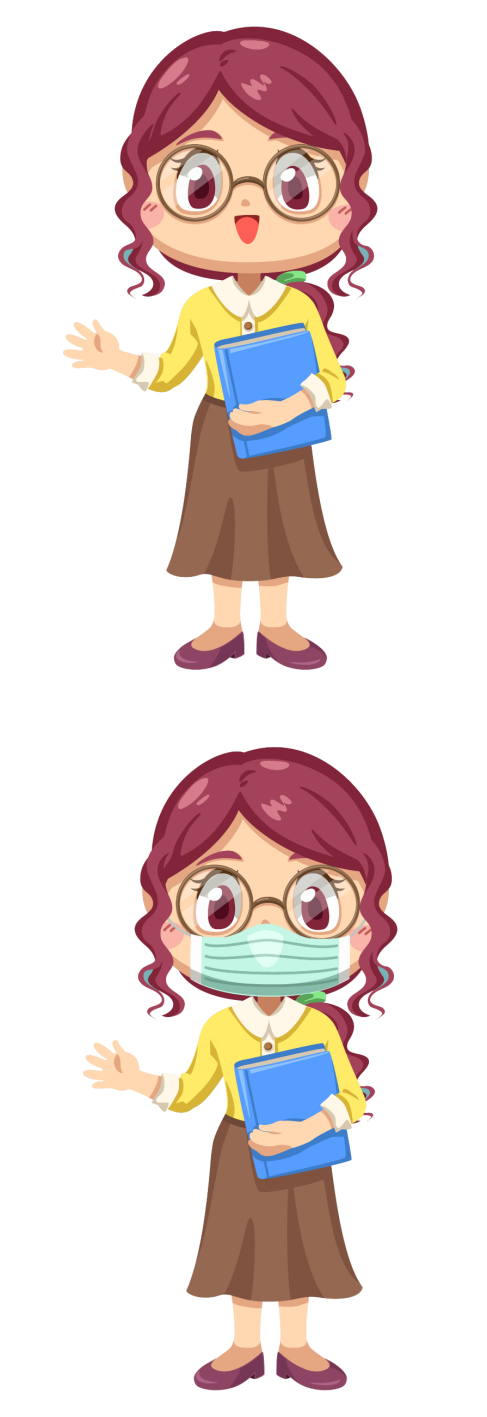 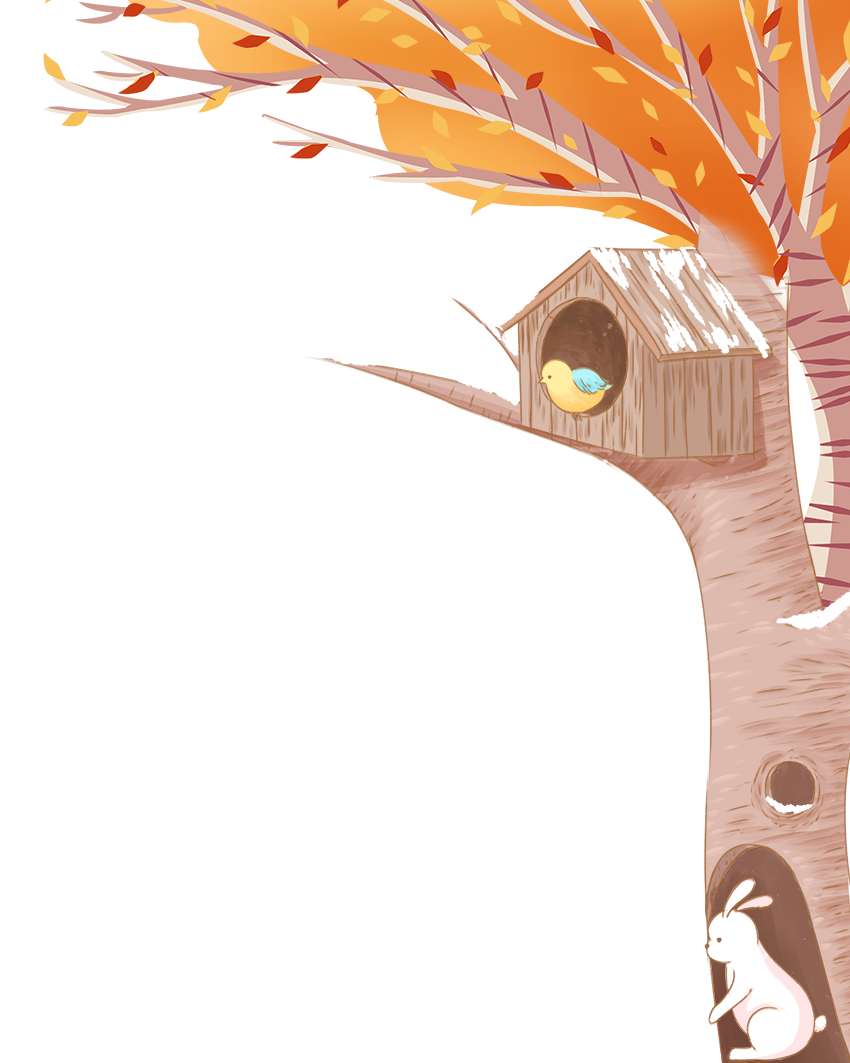 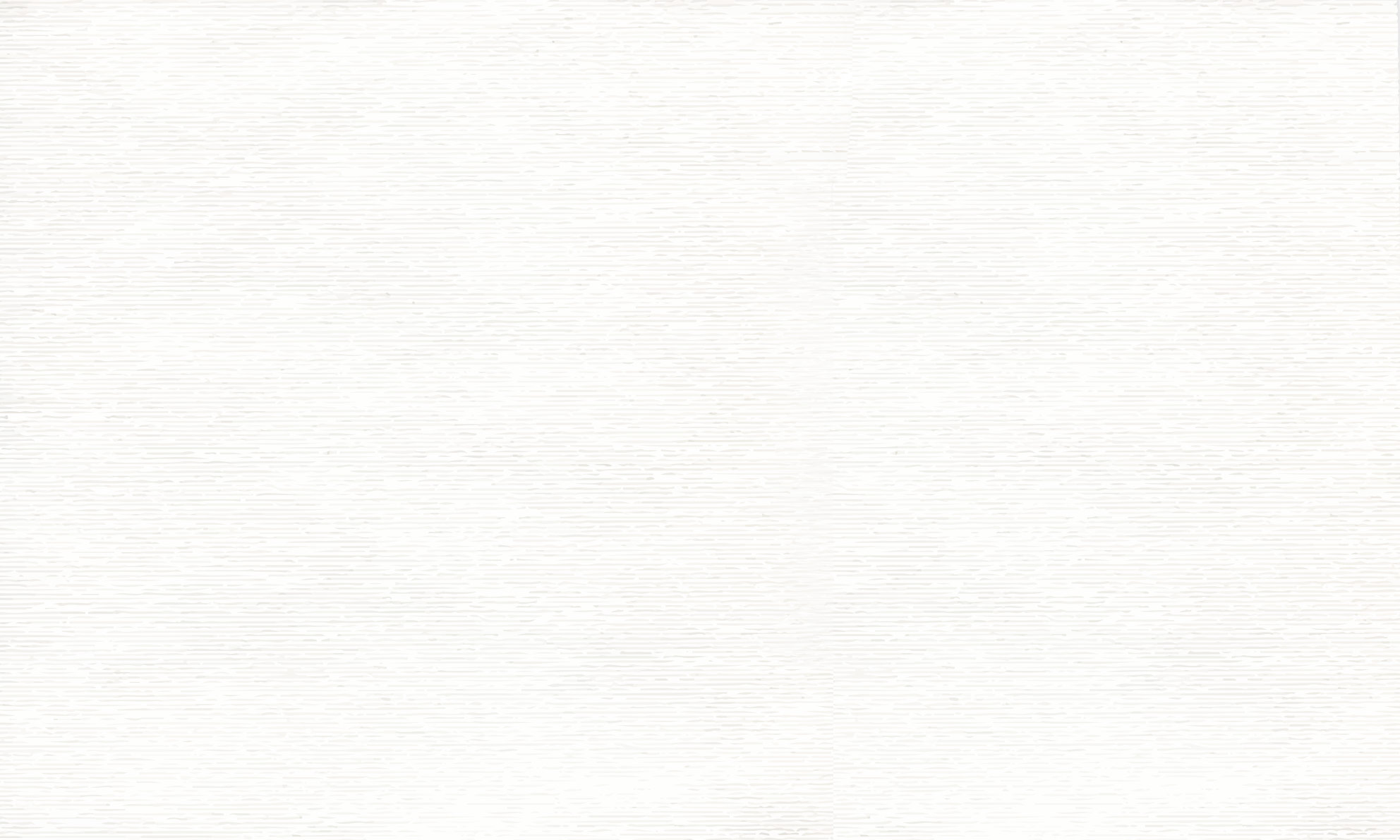 Bài 2. Điền vào ô trống :
a) Tiếng có vần ất hay ấc ?
Trời vẫn còn… .phất mưa. Đường vào làng nhão nhoét…..dính vào đế dép,….chân lên nặng chình chịch. Tôi xuýt….lên tiếng khóc, nhưng nghĩ đến….nhiều người đang chờ mẹ con tôi, tôi lại ráng đi. Ngôi nhà ấy, vào những ngày tất niên, mẹ con tôi năm nào cũng có mặt. Từ sân vào, qua….tam cấp là cái hiên rộng. Ngoại hay ngồi ở đó,….từng trang báo. Cậu Xuân bao giờ cũng là người đầu tiên chạy xuống sân,….bổng tôi qua các….thềm.
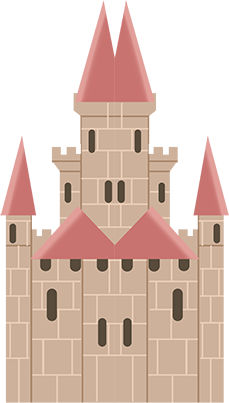 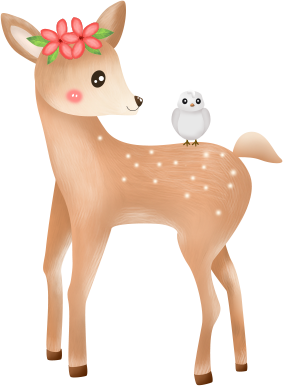 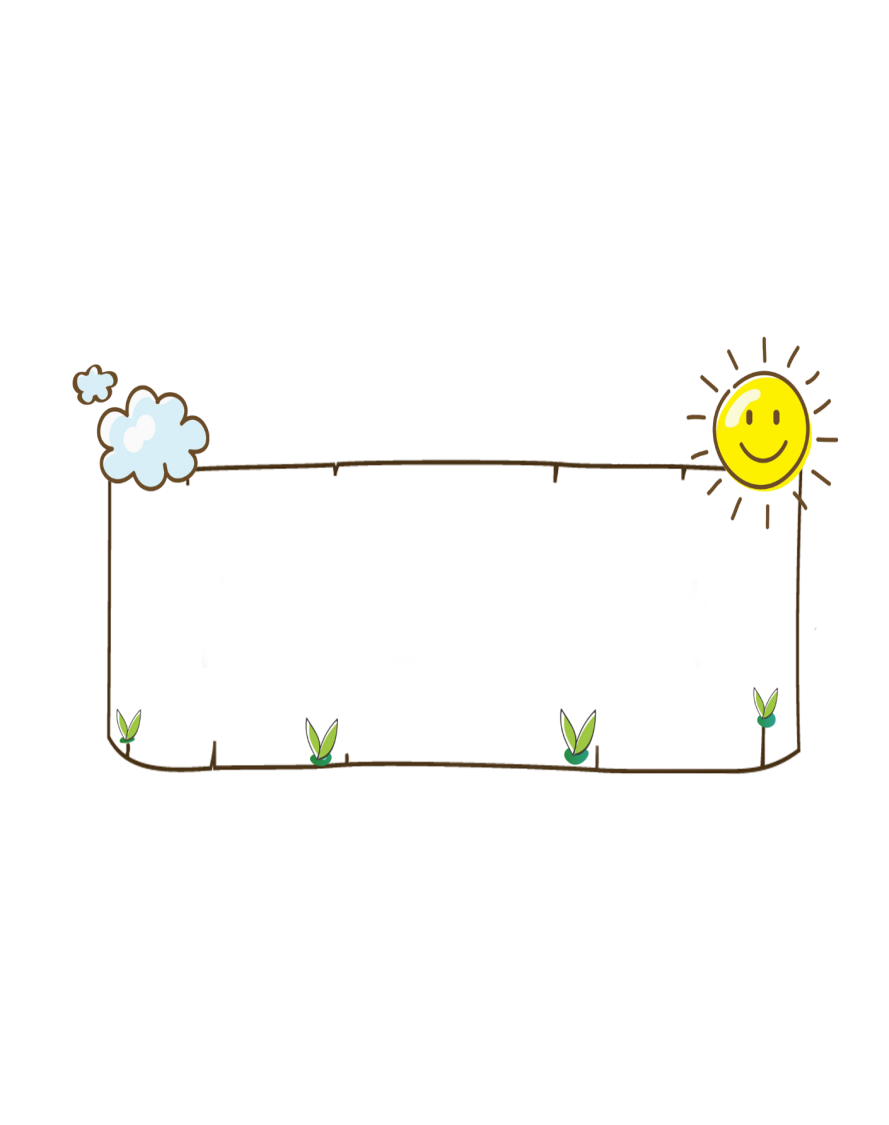 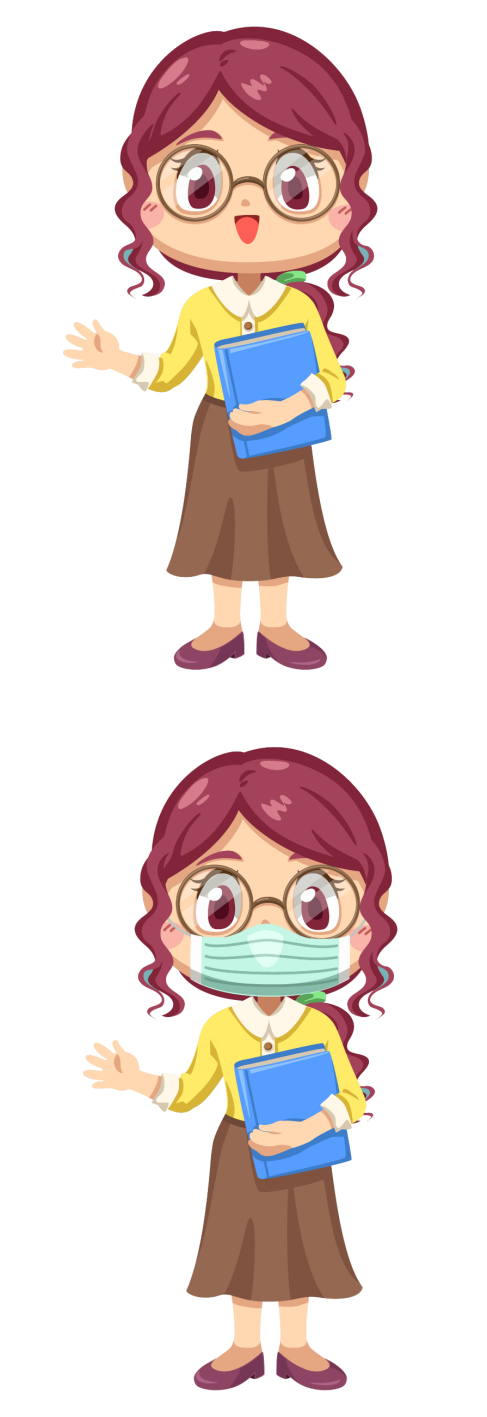 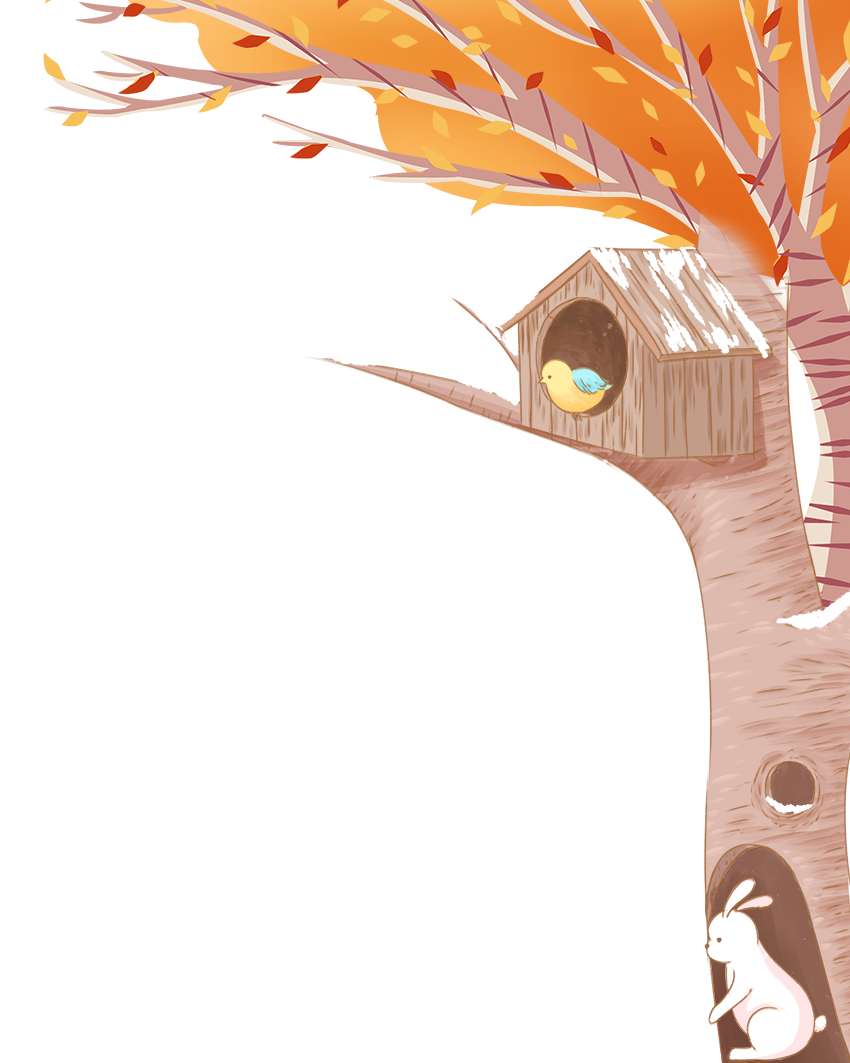 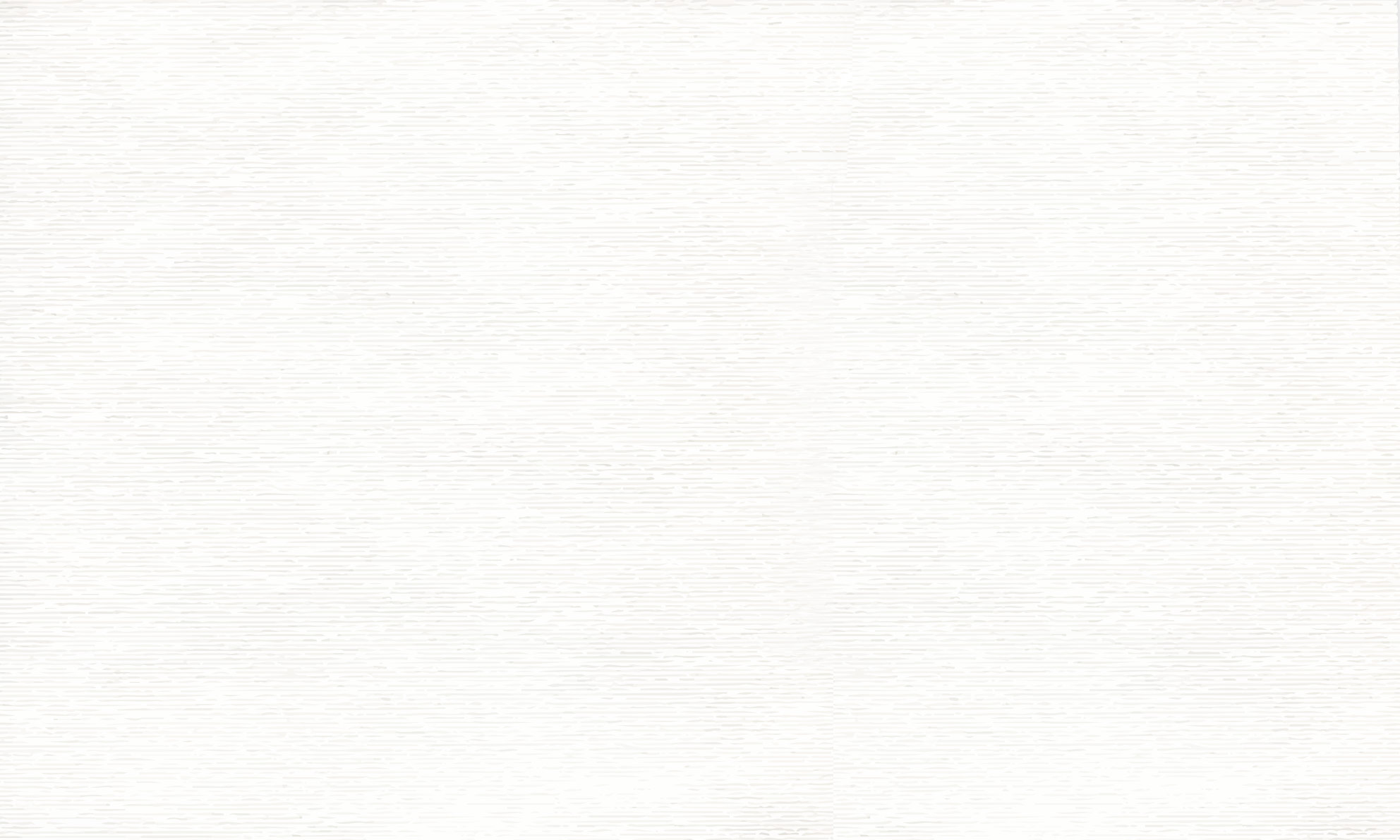 Bài 2. Điền vào ô trống :
a) Tiếng có vần ất hay ấc ?
Trời vẫn còn lất phất mưa. Đường vào làng nhão nhoét đất dính vào đế dép, nhấc chân lên nặng chình chịch. Tôi xuýt bật lên tiếng khóc, nhưng nghĩ đến rất nhiều người đang chờ mẹ con tôi, tôi lại ráng đi. Ngôi nhà ấy, vào những ngày tất niên, mẹ con tôi năm nào cũng có mặt. Từ sân vào, qua bậc tam cấp là cái hiên rộng. Ngoại hay ngồi ở đó, lật từng trang báo. Cậu Xuân bao giờ cũng là người đầu tiên chạy xuống sân, nhấc bổng tôi qua các bậc thềm.
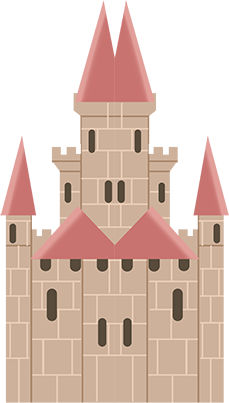 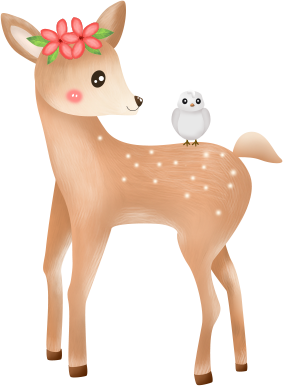 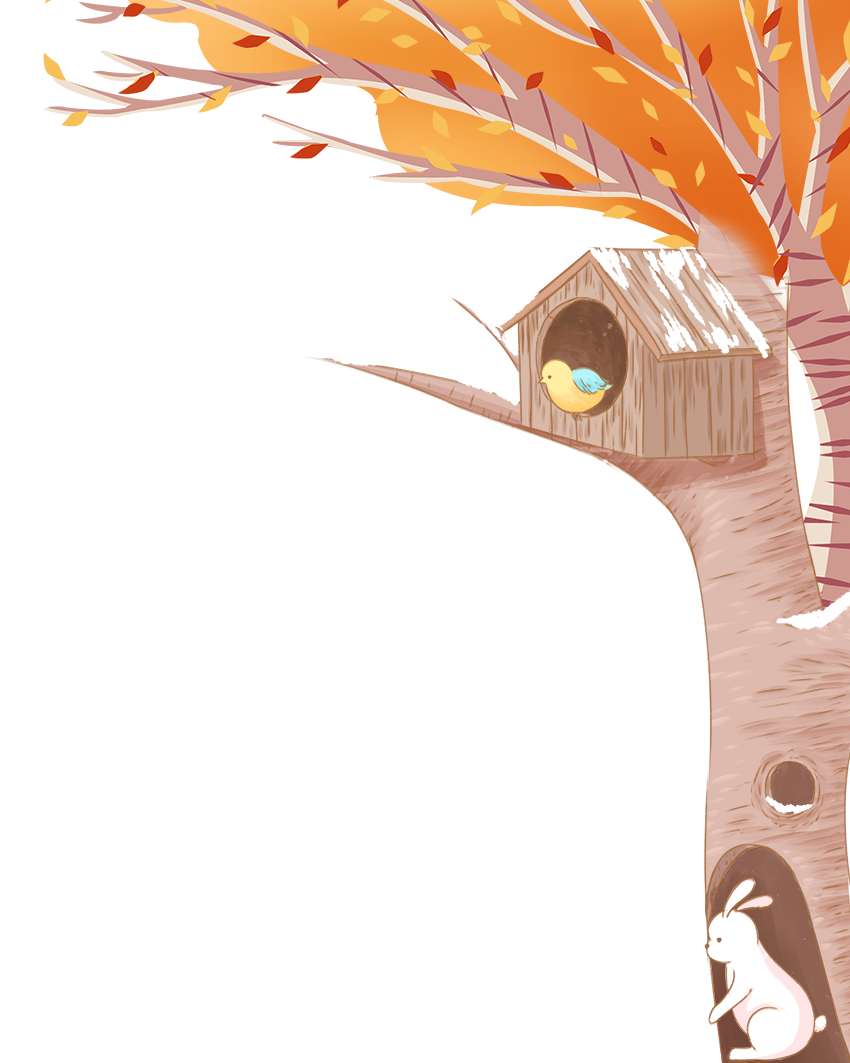 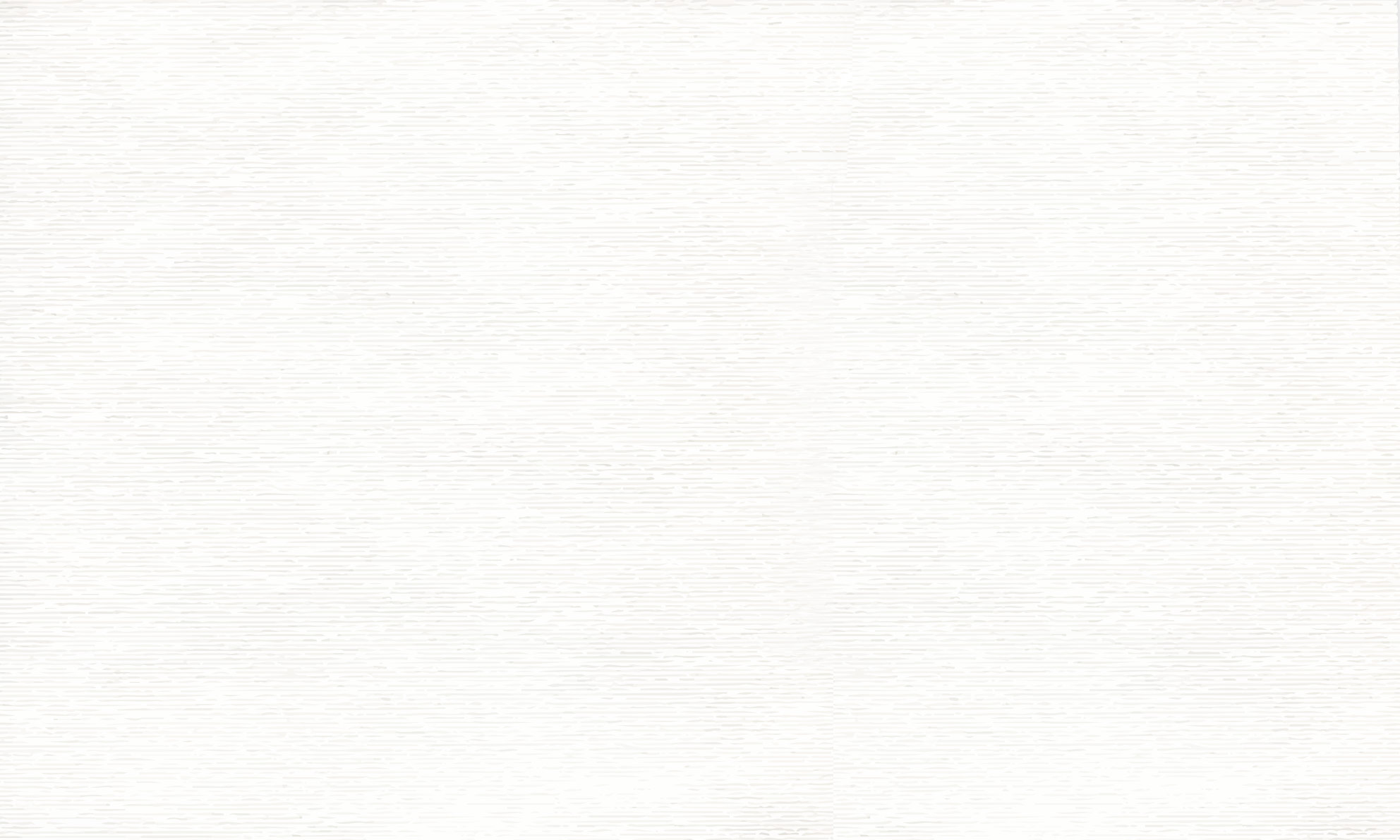 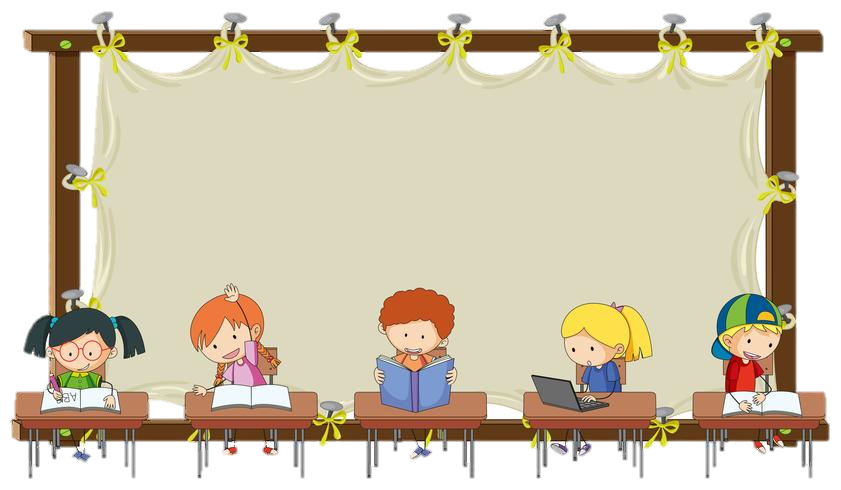 Bài 3: Thi tìm các tính từ
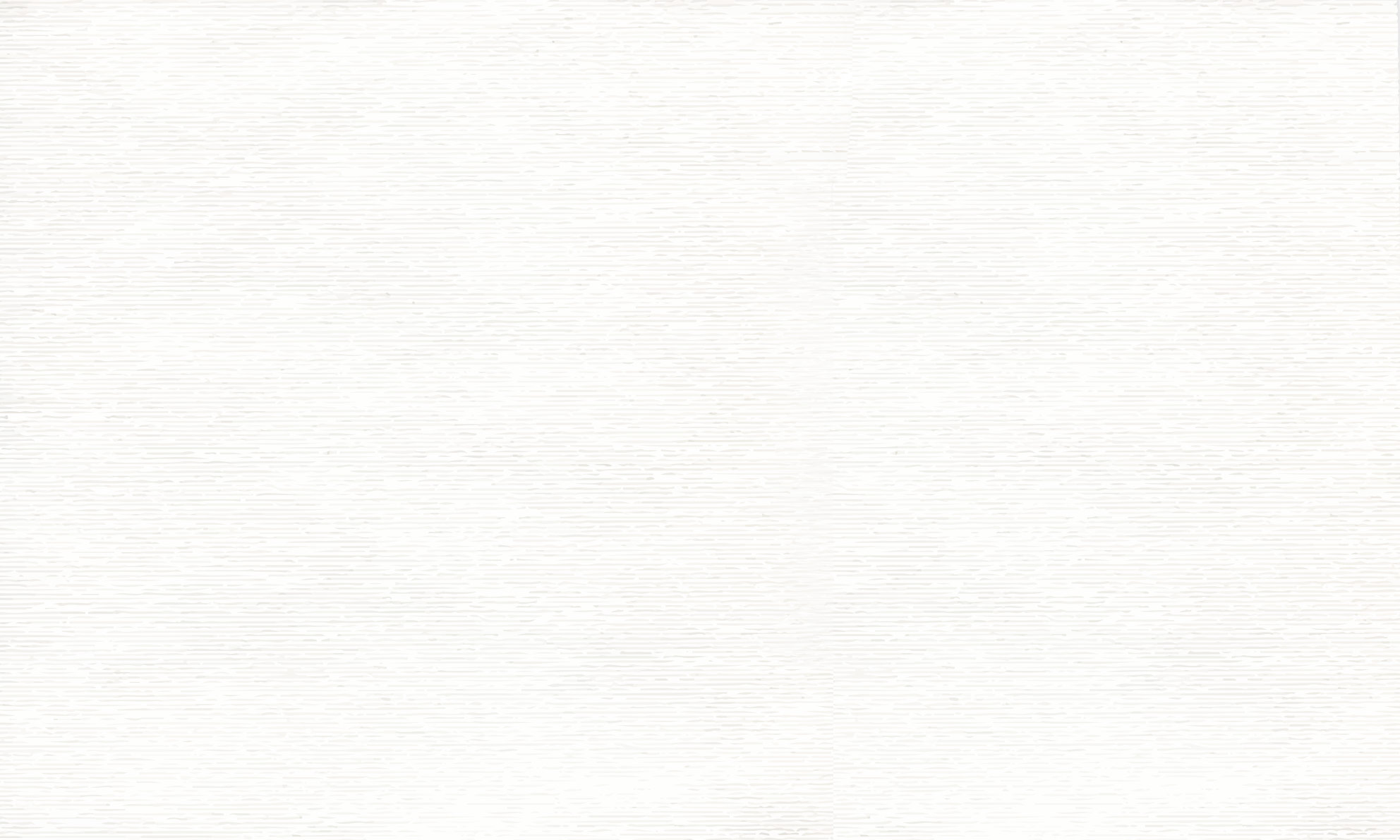 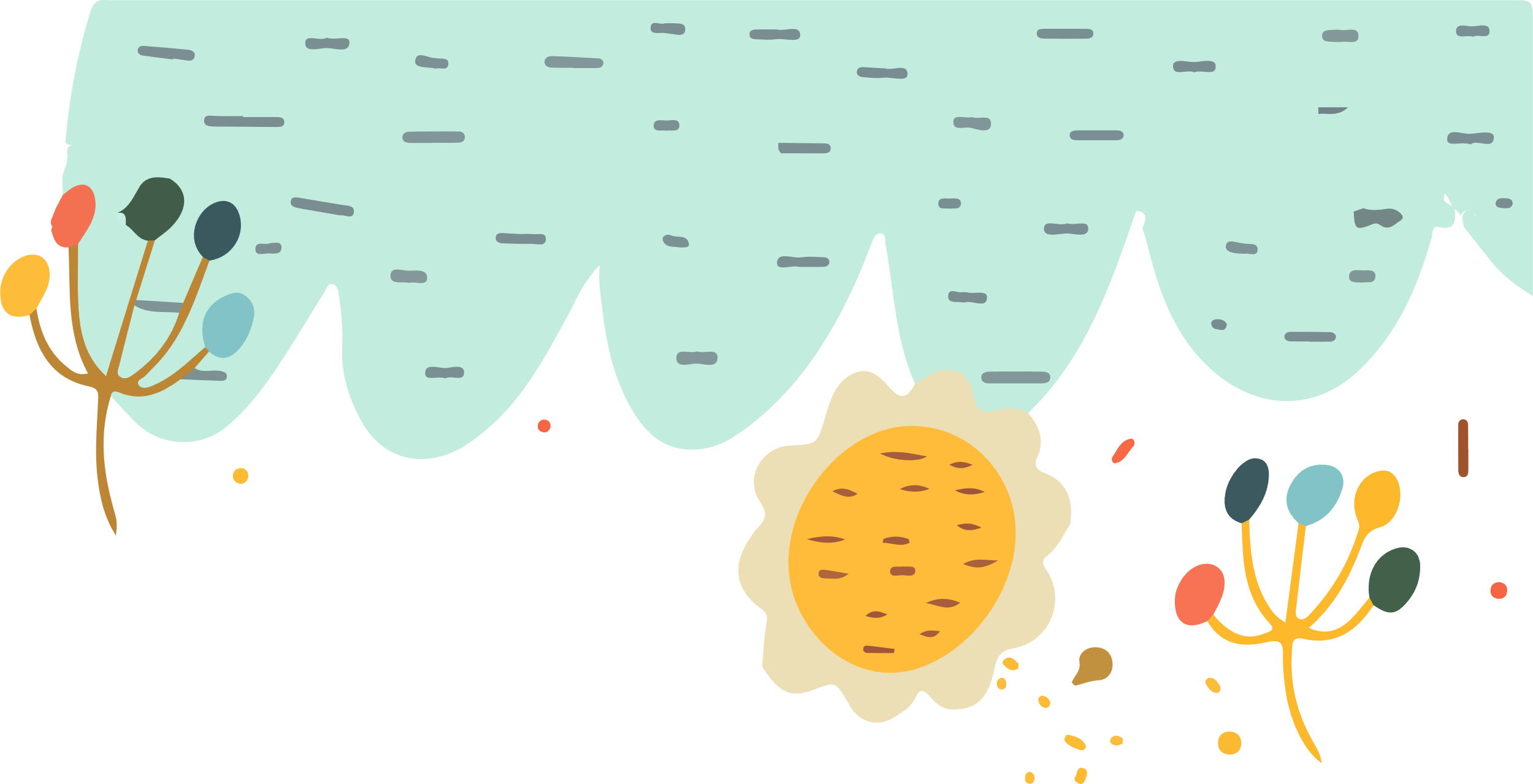 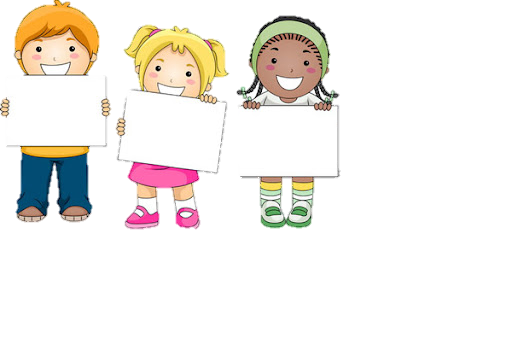 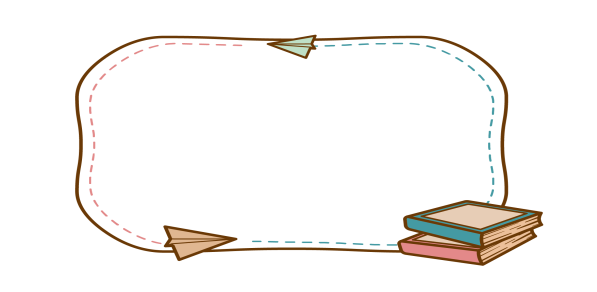 siêng năng
sáng ngời
Chứa tiếng bắt bắt đầu bằng s hay x ?
sáng láng,
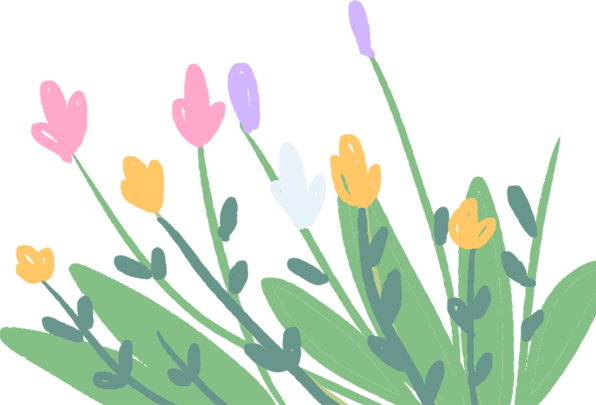 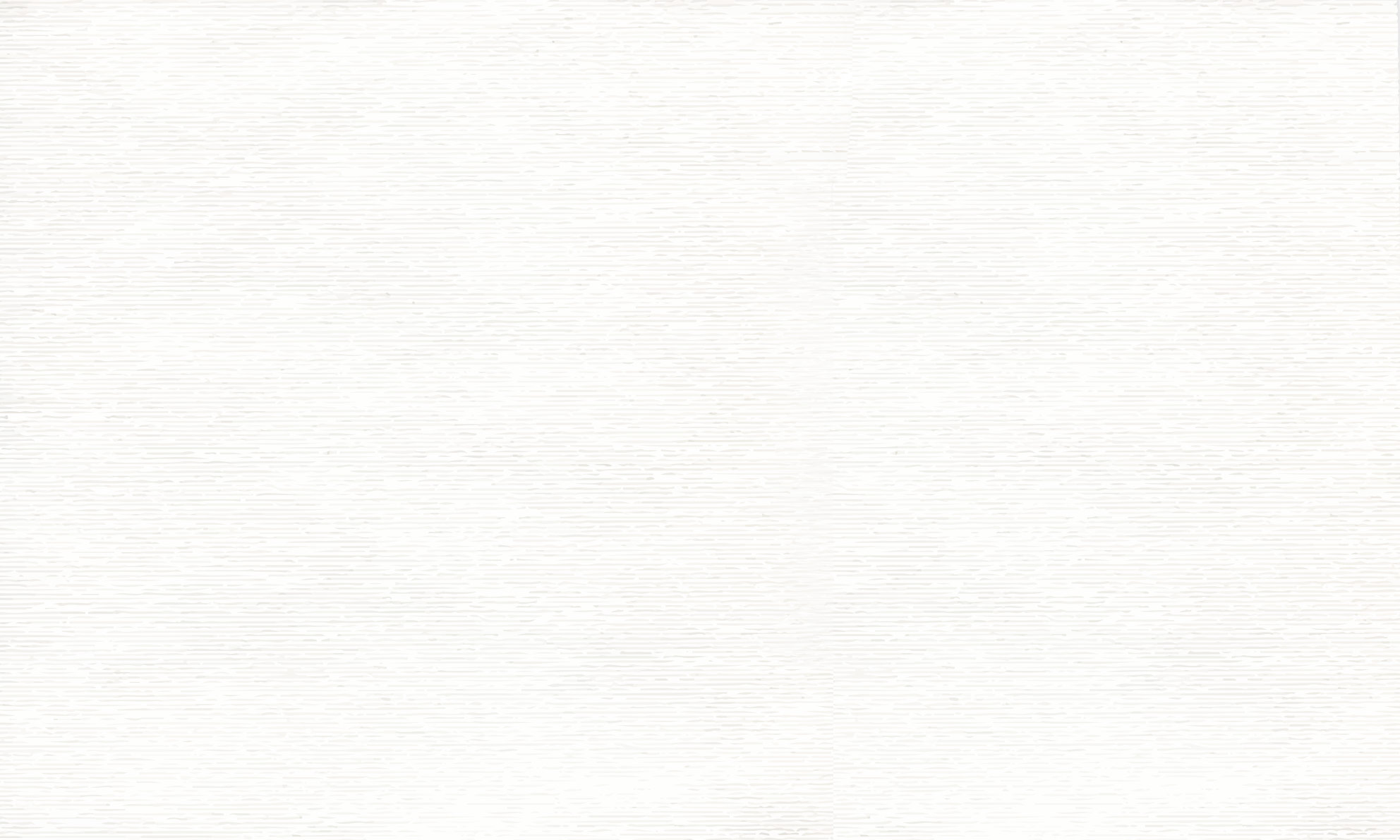 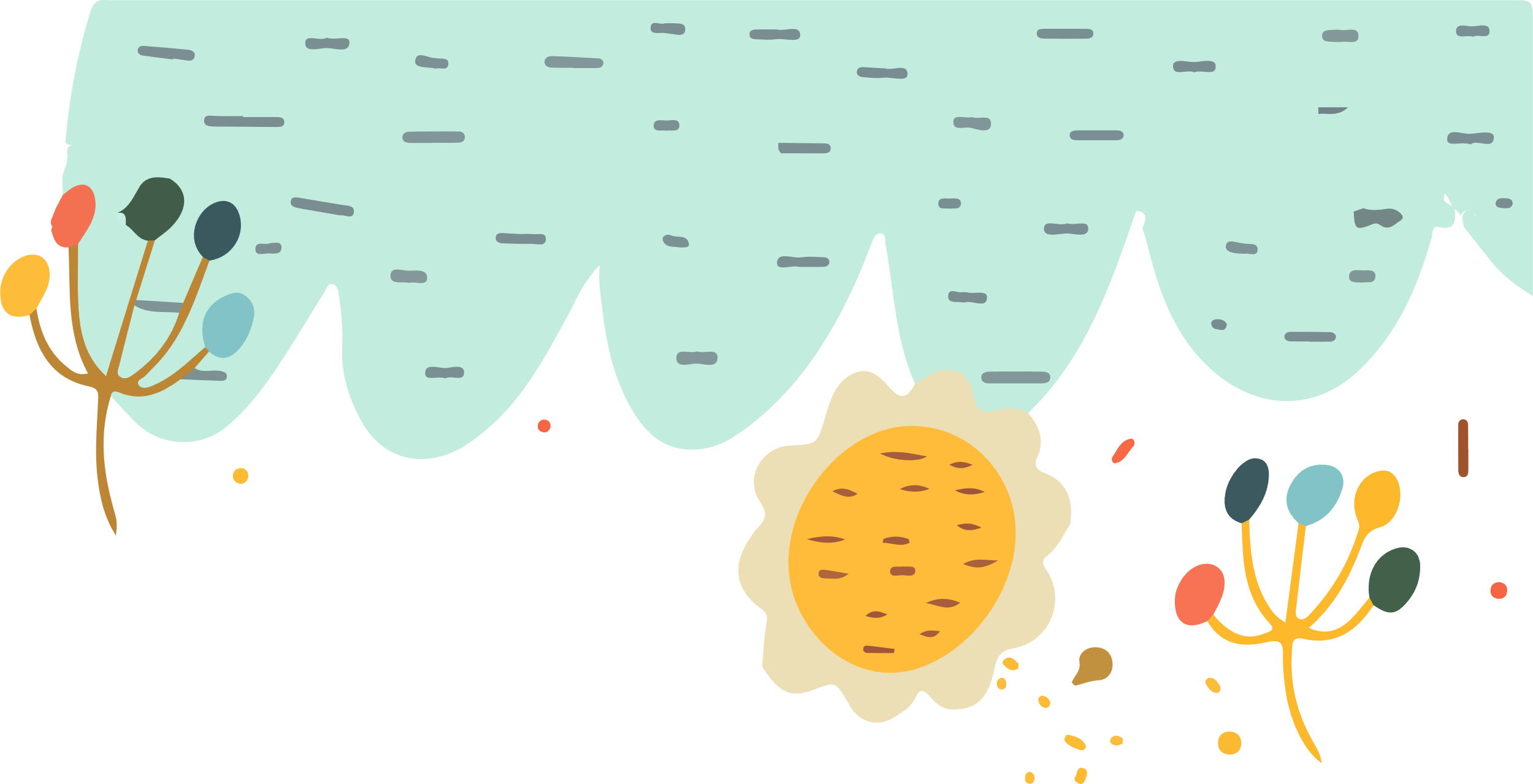 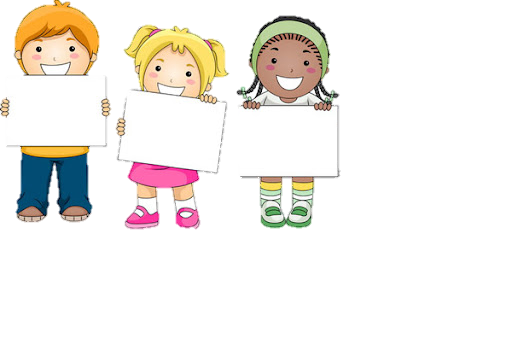 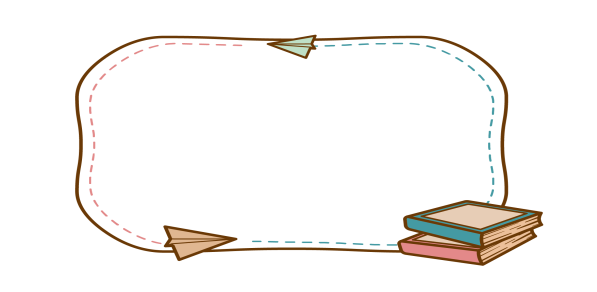 xanh biếc,
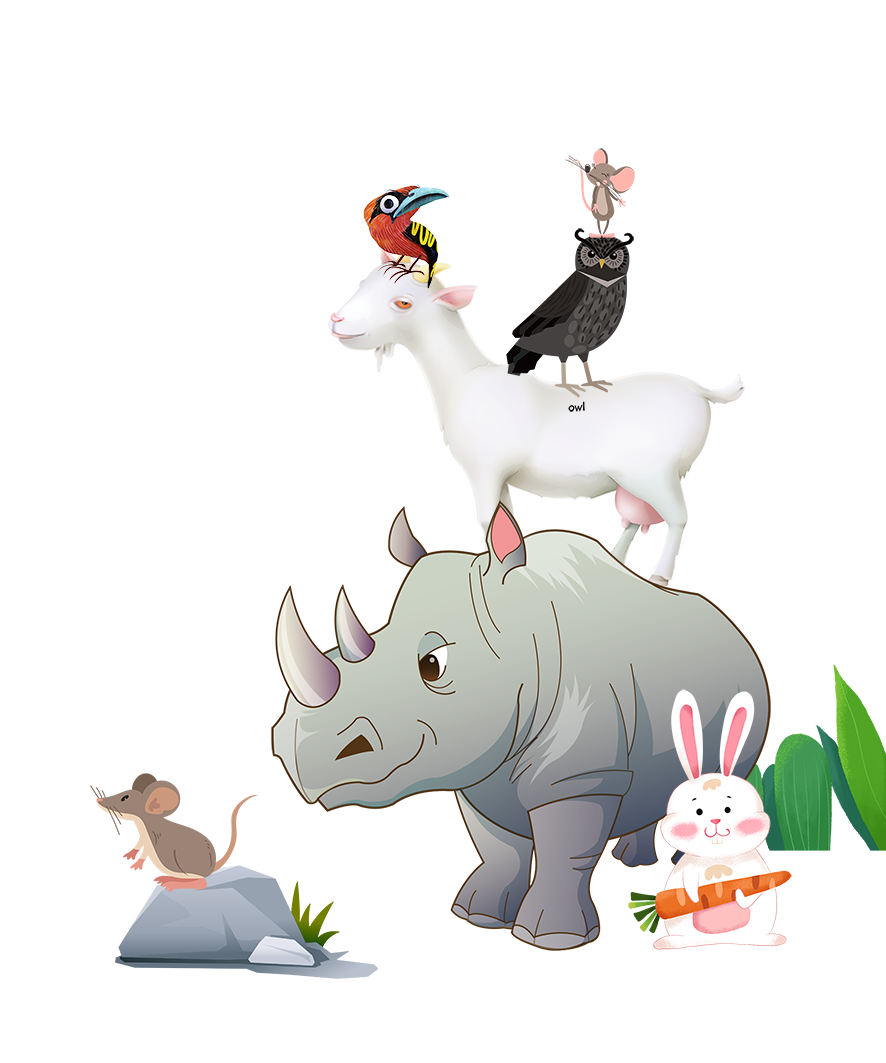 xấu xí,
Chứa tiếng bắt bắt đầu bằng s hay x ?
xum xuê
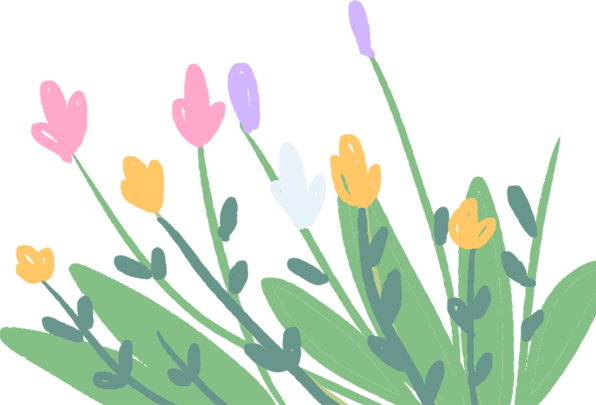 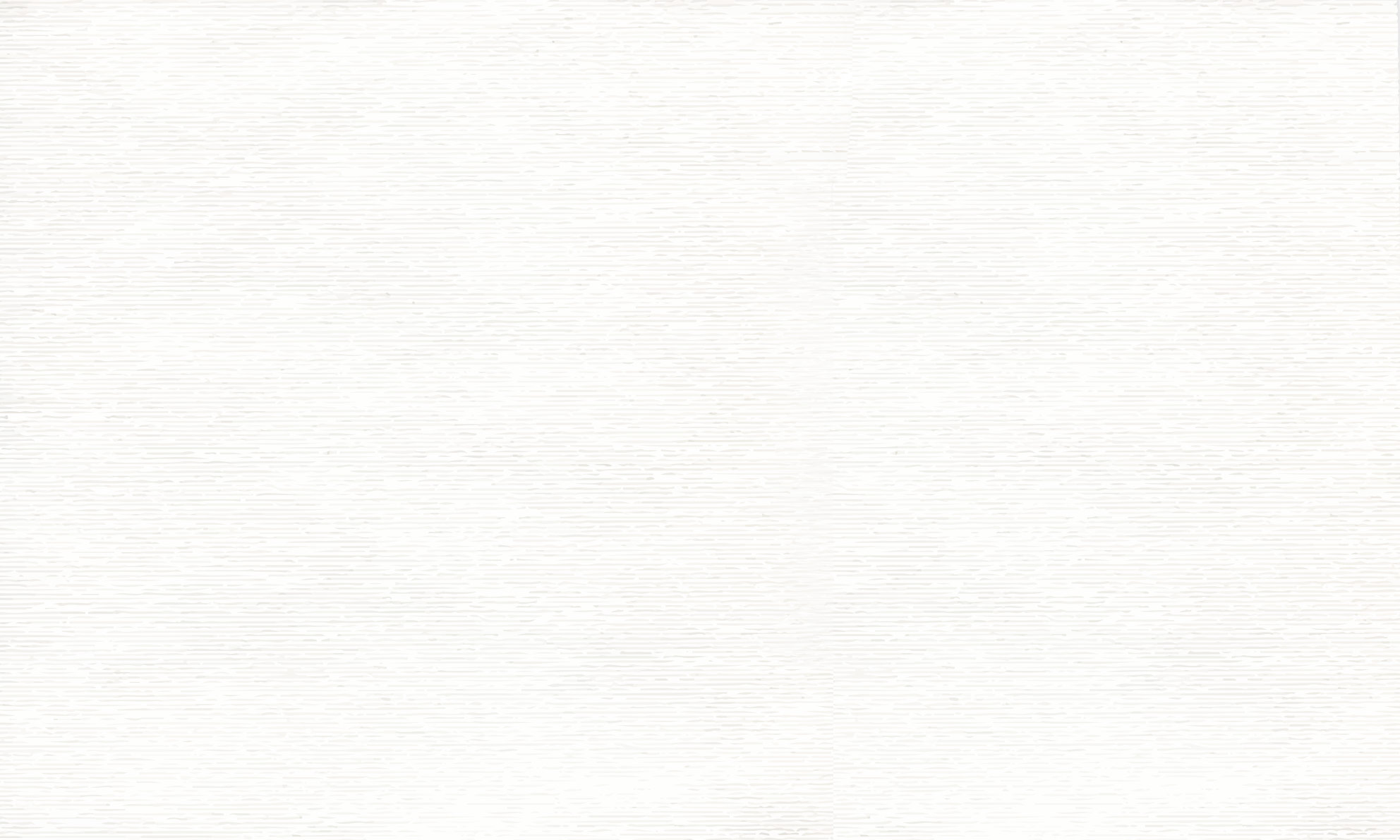 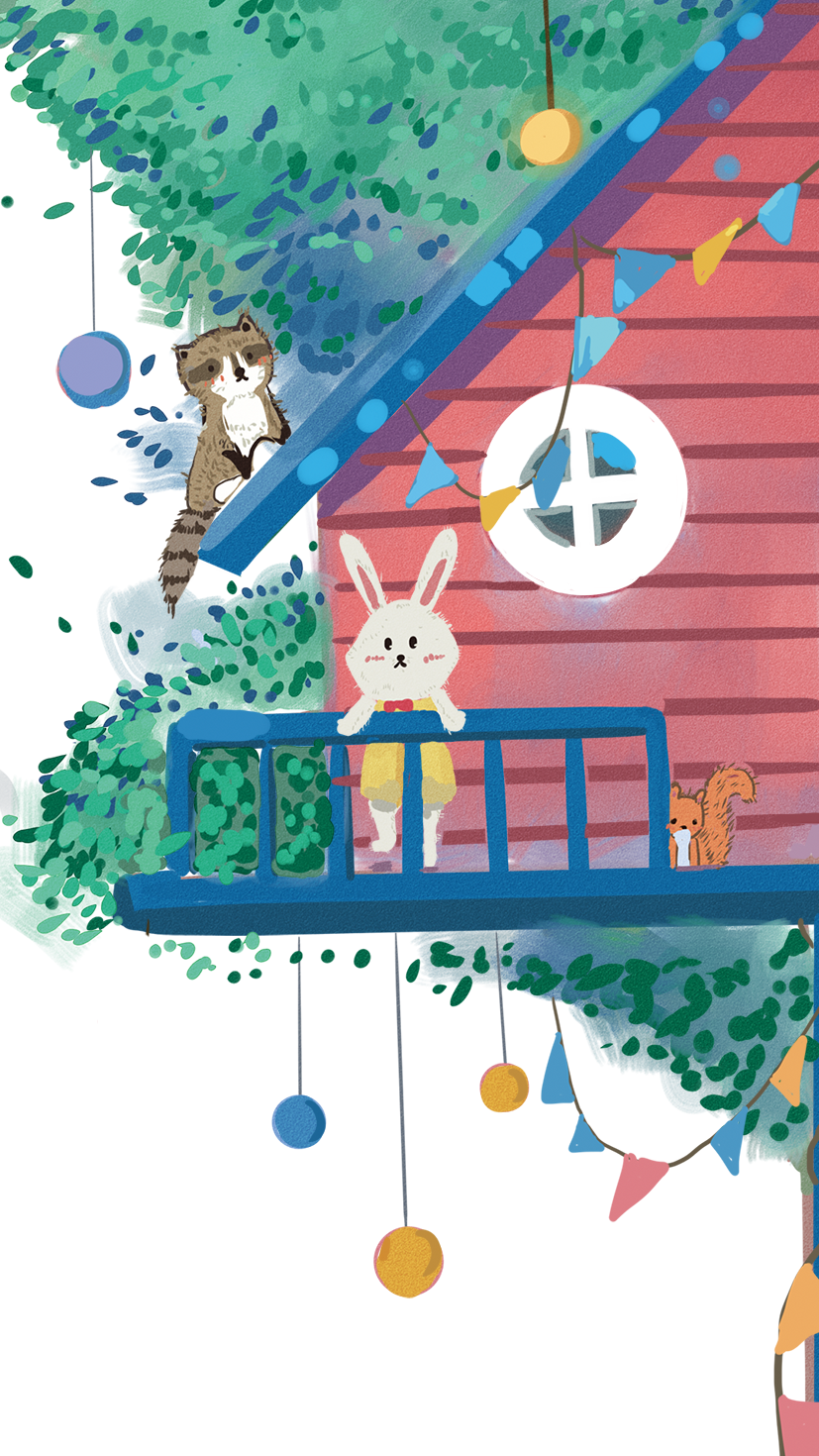 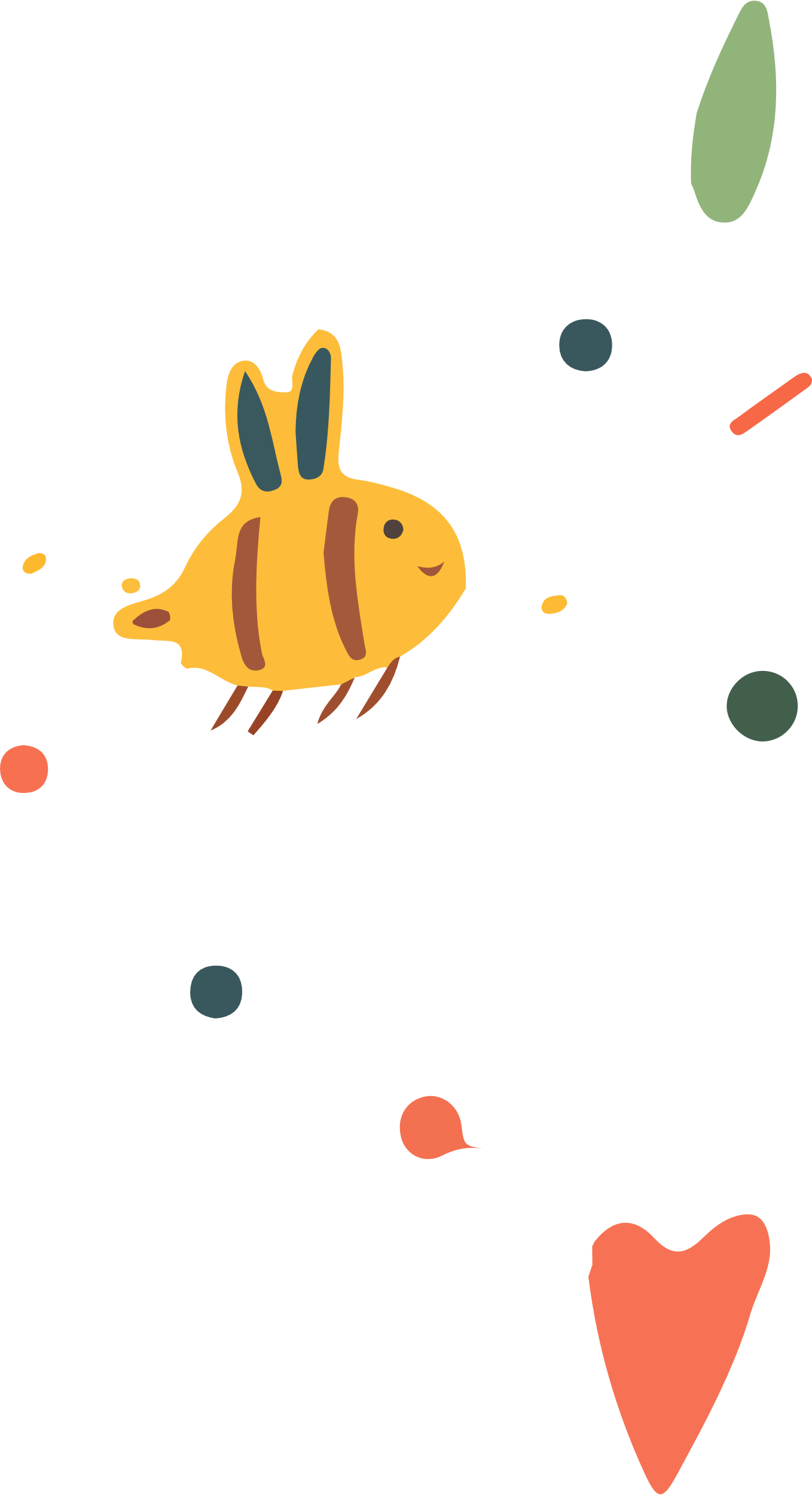 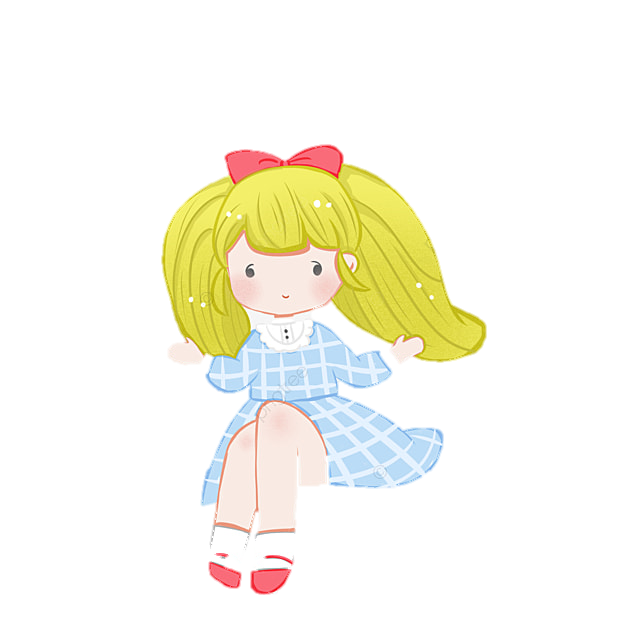 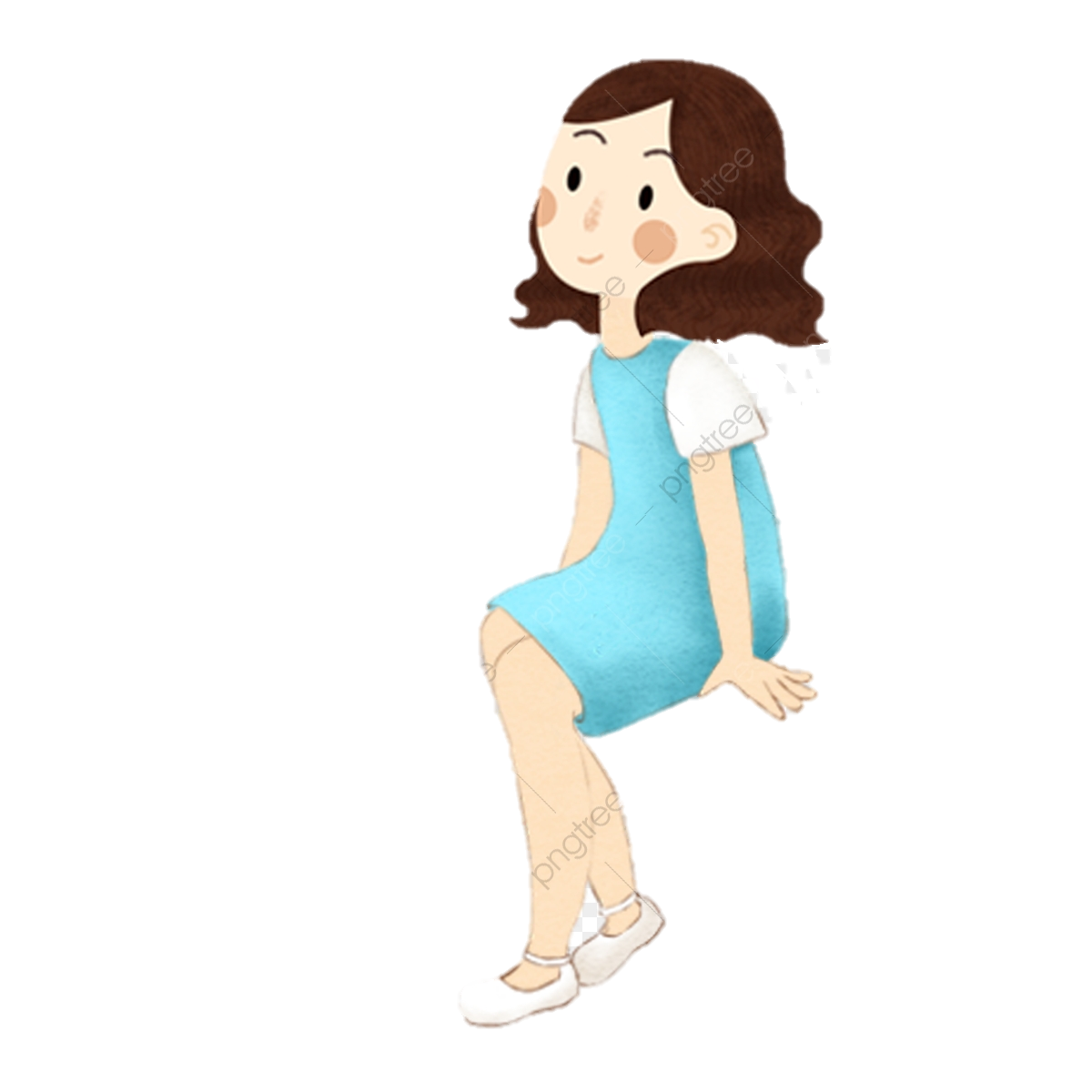 Chúc các em học tốt
Chúc các 
em học tốt
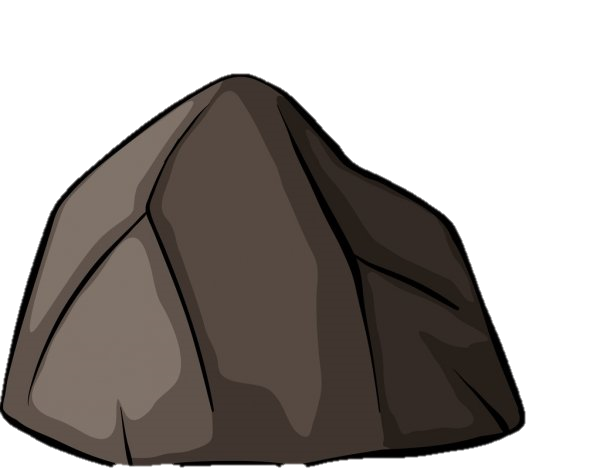